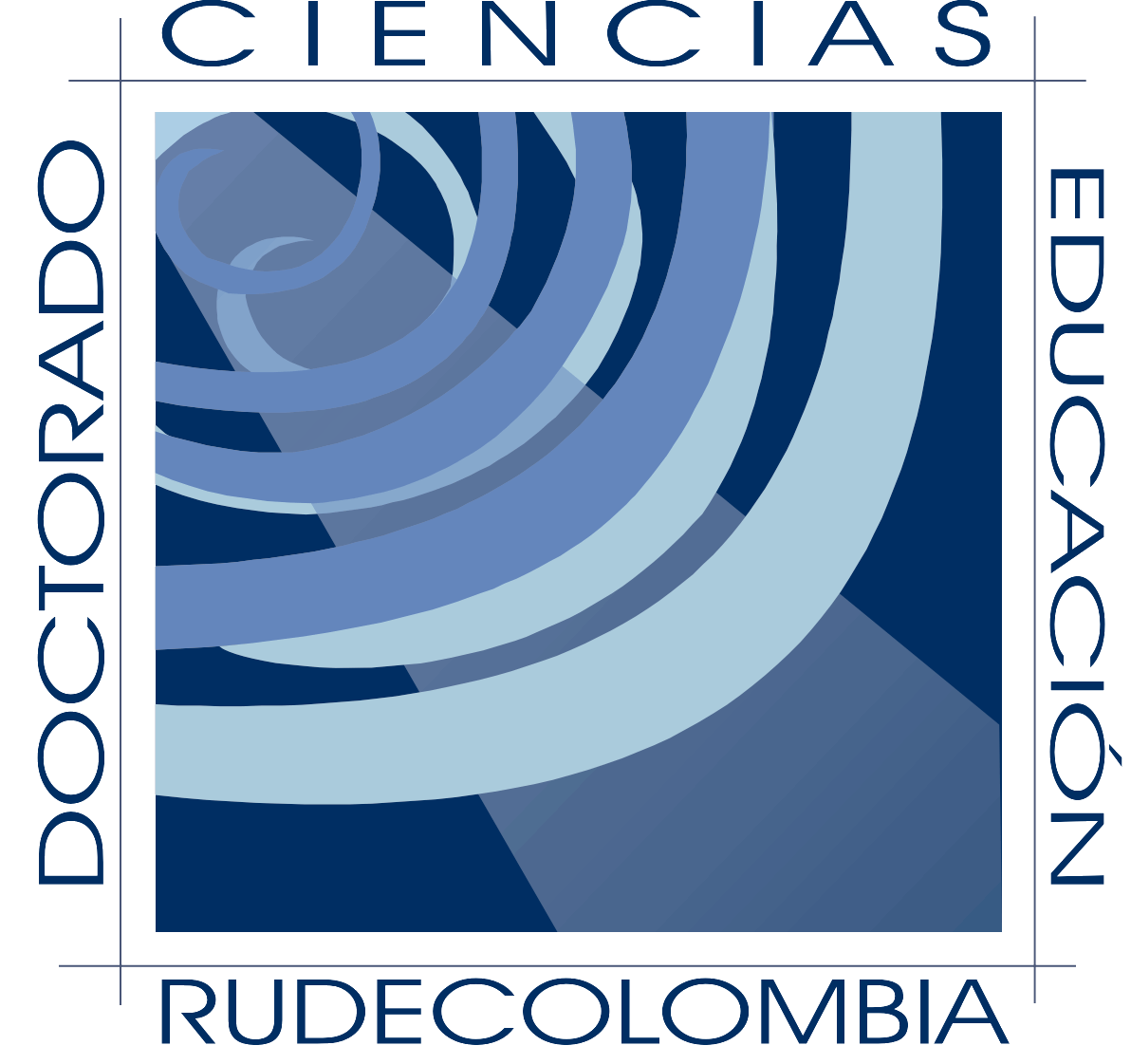 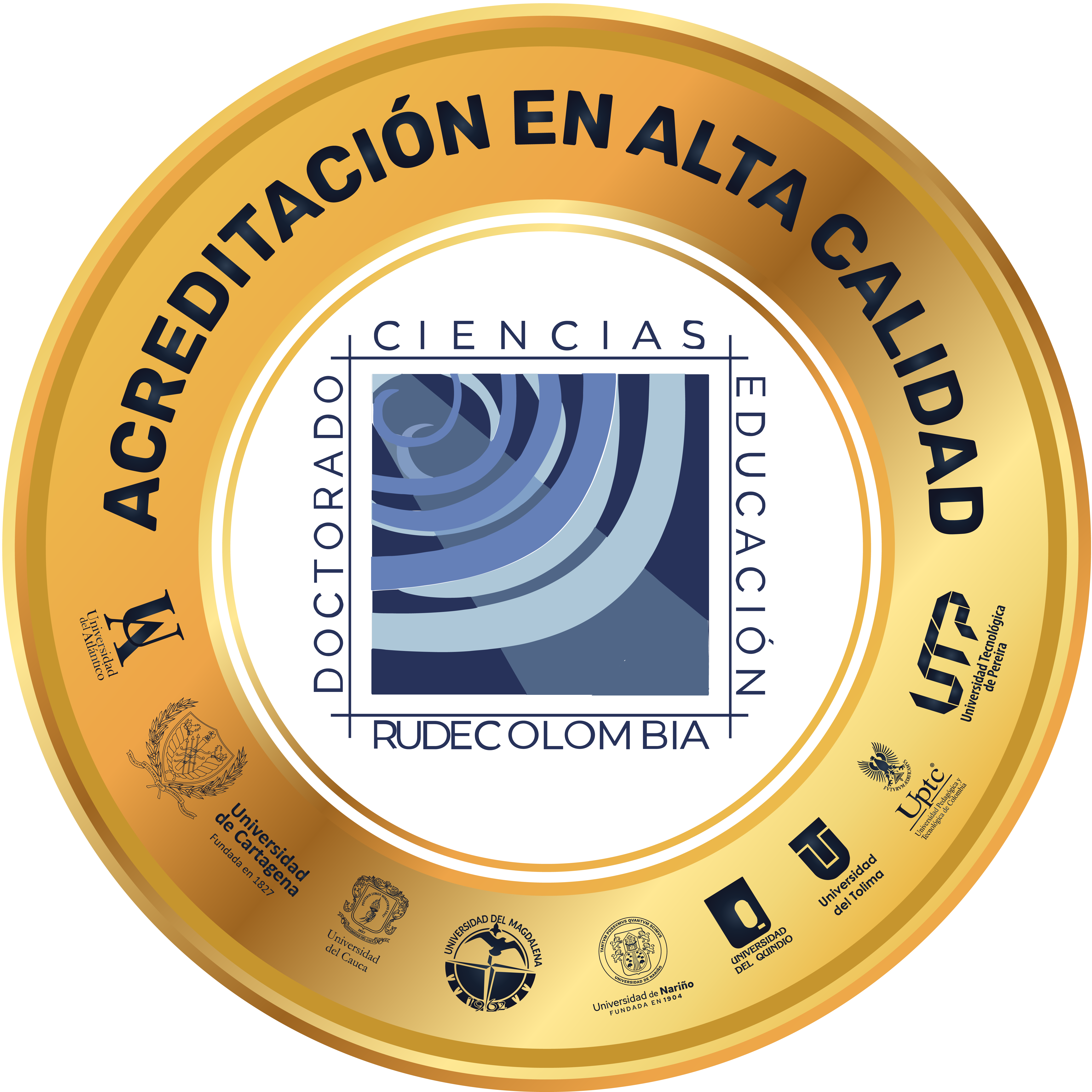 LA INTERIORIDAD AL DESCUBIERTO.LA EXPERIENCIA VIVIDA EN LA ESCENA COTIDIANA ESCOLAR
La experiencia es una fuente de aprendizaje que muestra al ser humano singular su propia e ineludible finitud. Subjetividad, transmisión, narración, testimonio y, finalmente, aprendizaje.
-Mèlich, 2011
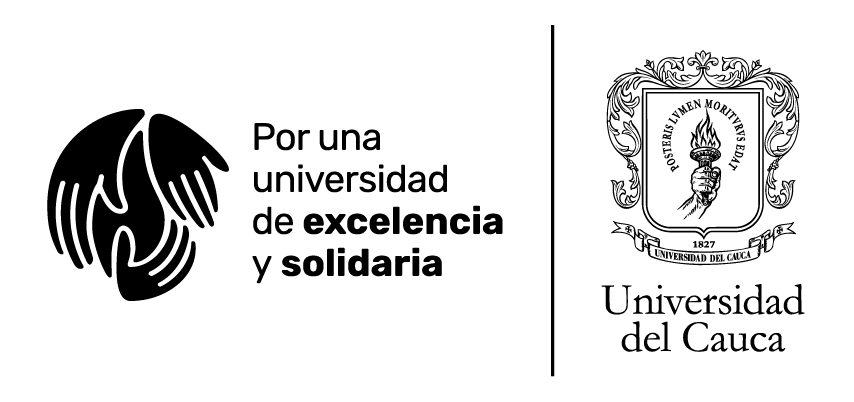 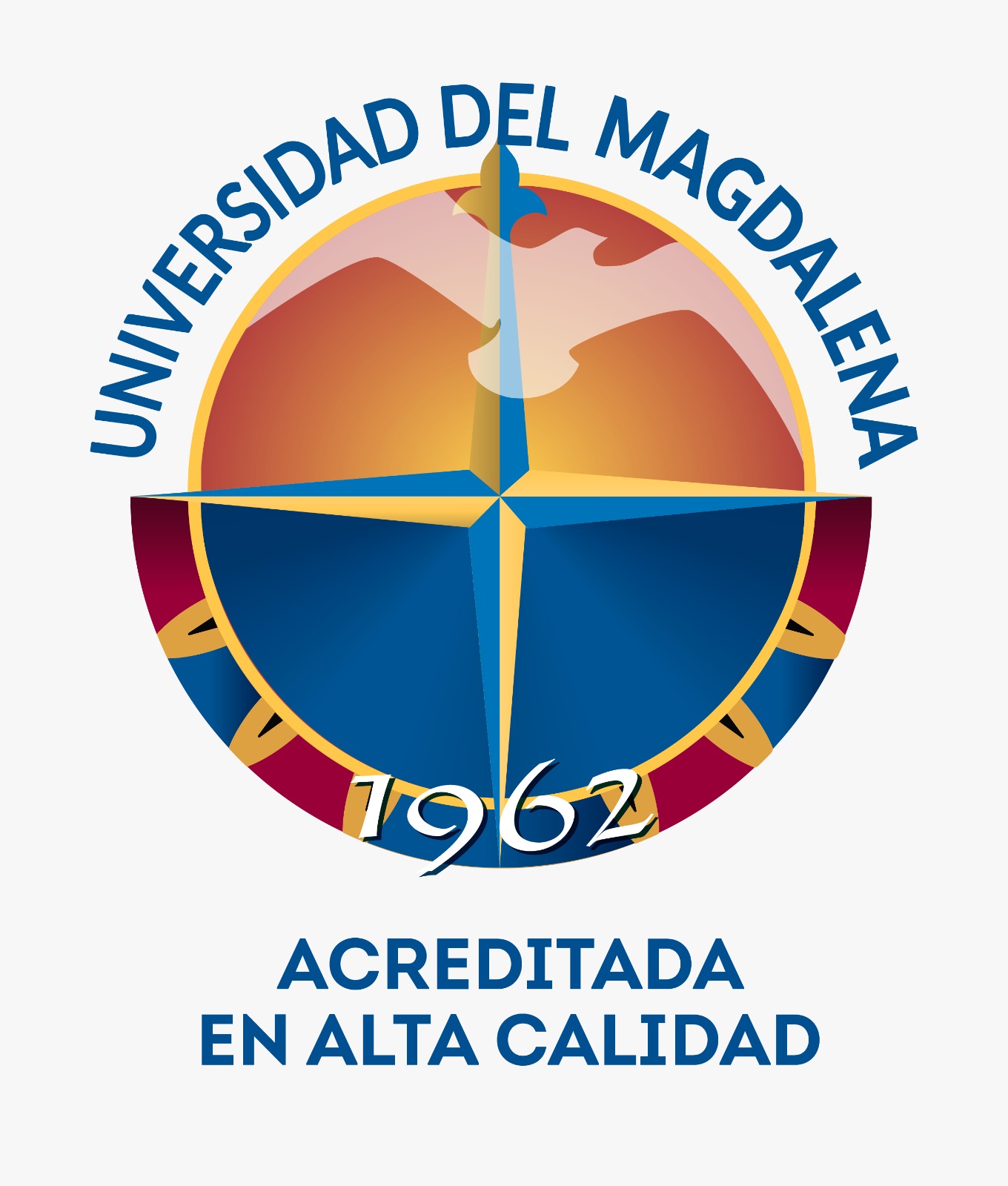 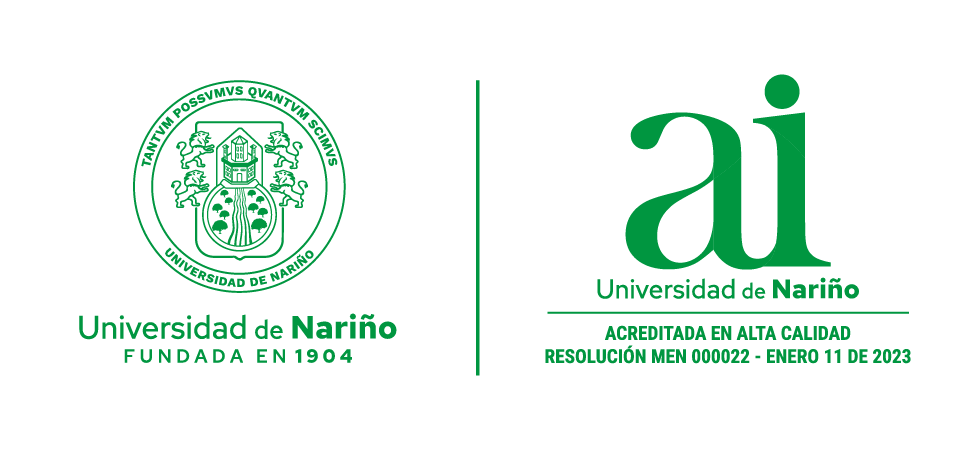 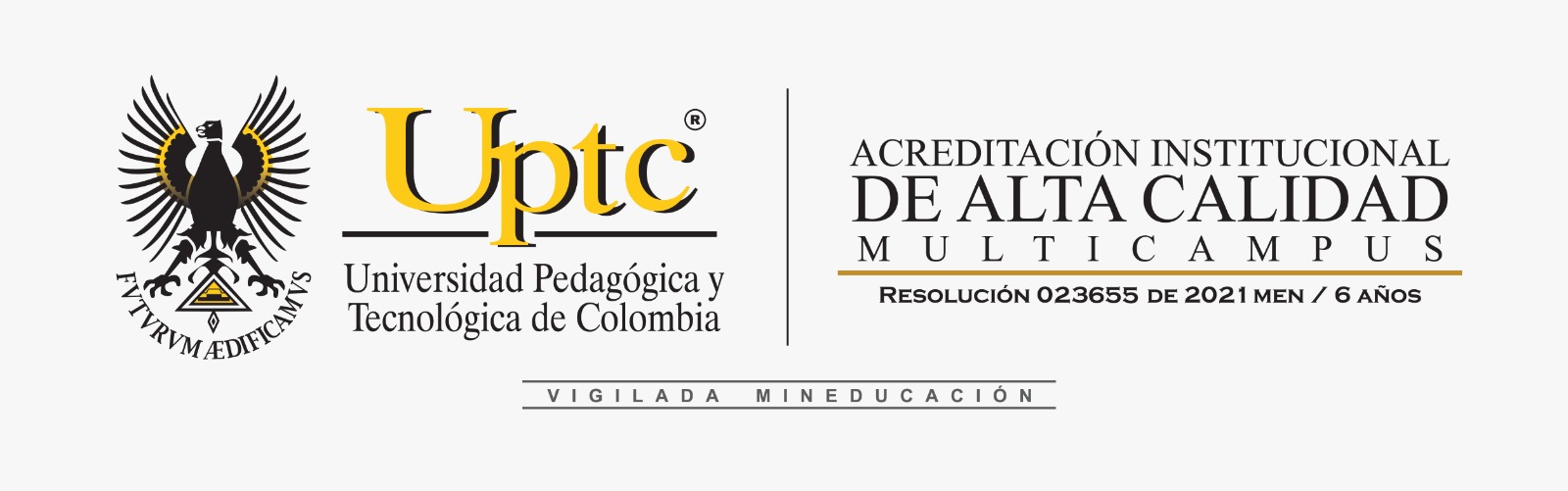 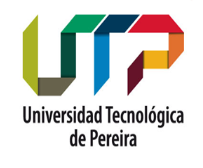 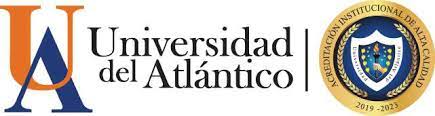 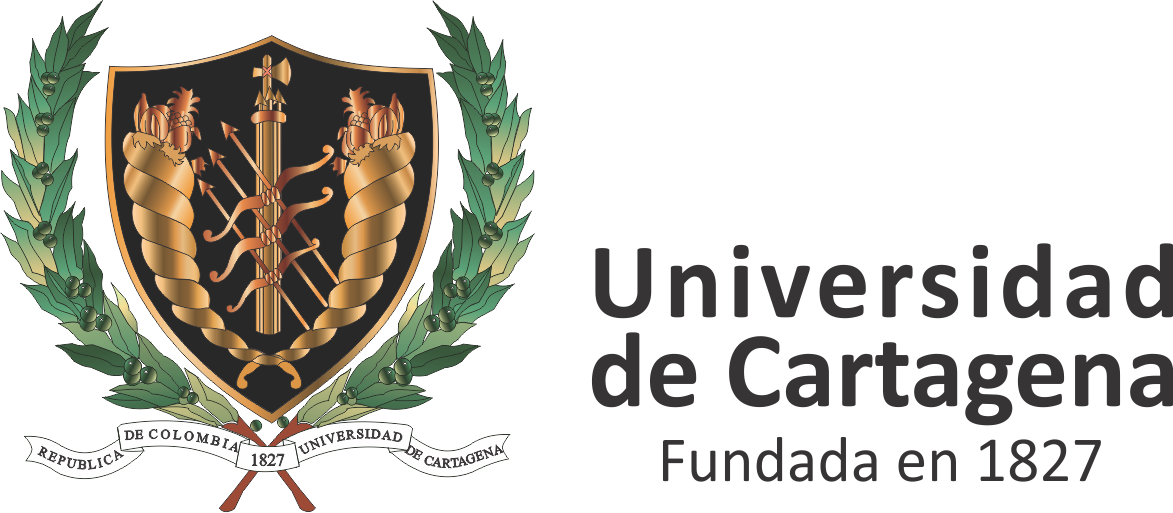 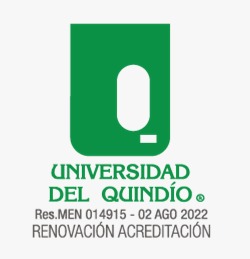 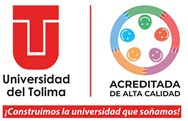 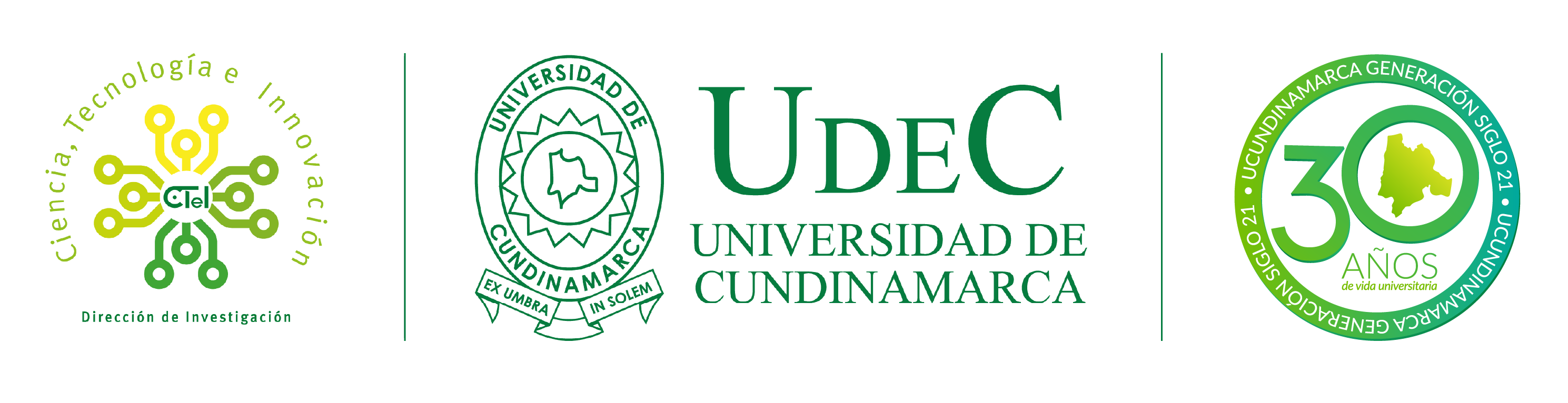 Ana María Burgos Maya
Doctora (C) en Educación - UCM 
Docente IETI Multipropósito. Cali – Valle del Cauca
Docente Universidad del Valle
2024
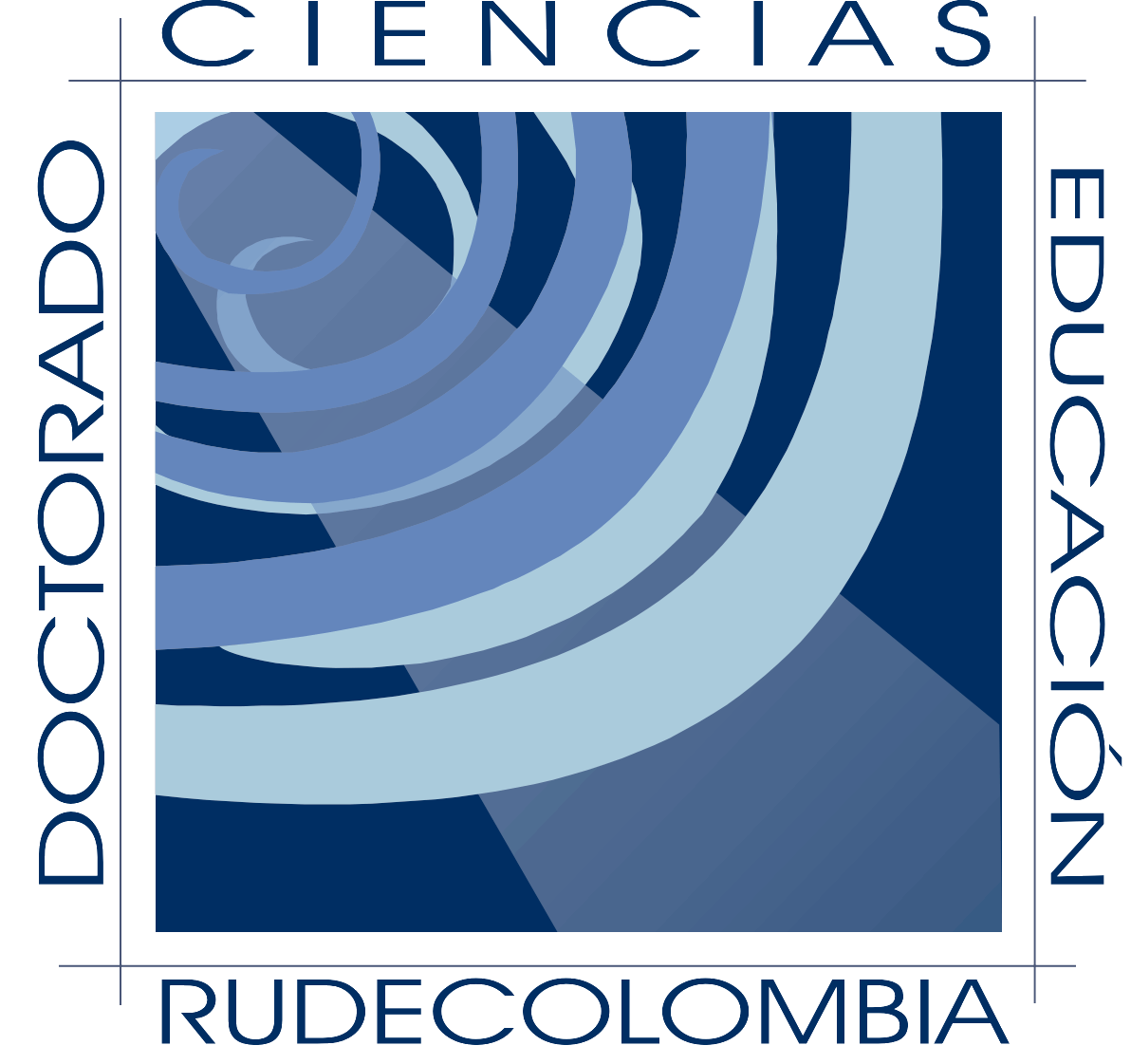 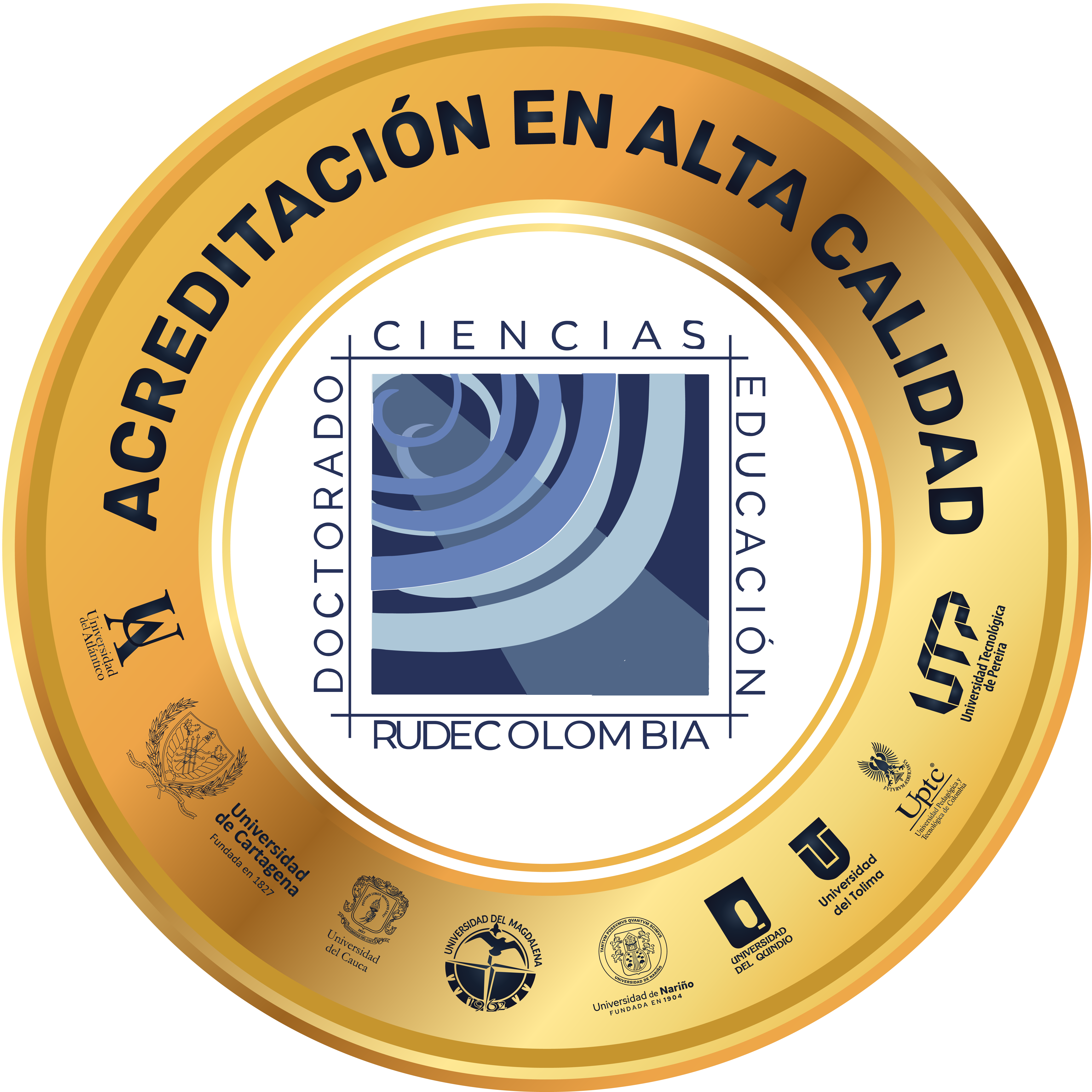 LA INTERIORIDAD AL DESCUBIERTO.LA EXPERIENCIA VIVIDA EN LA ESCENA COTIDIANA ESCOLAR
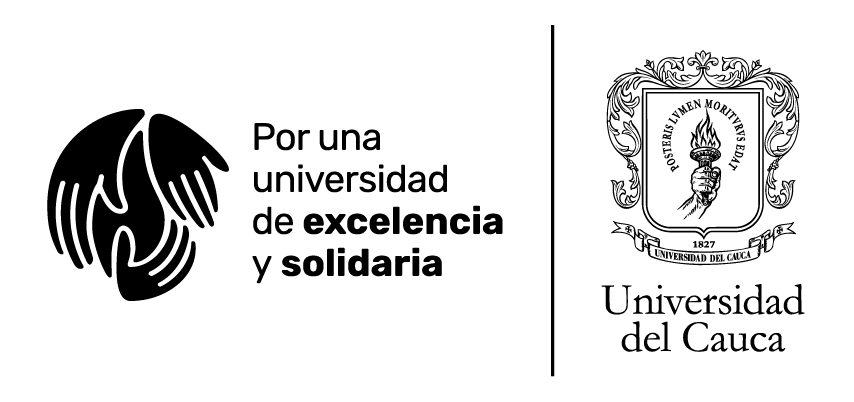 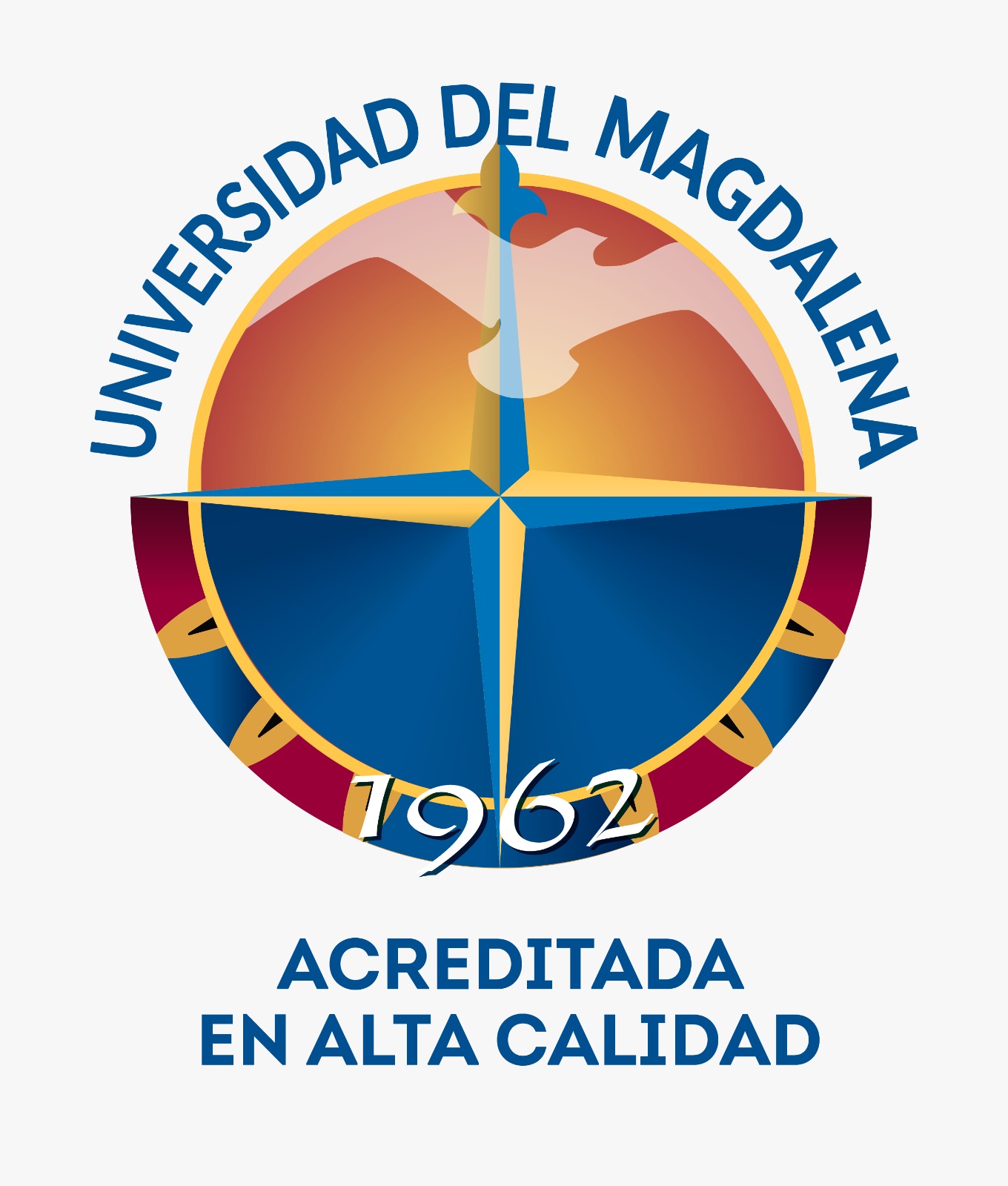 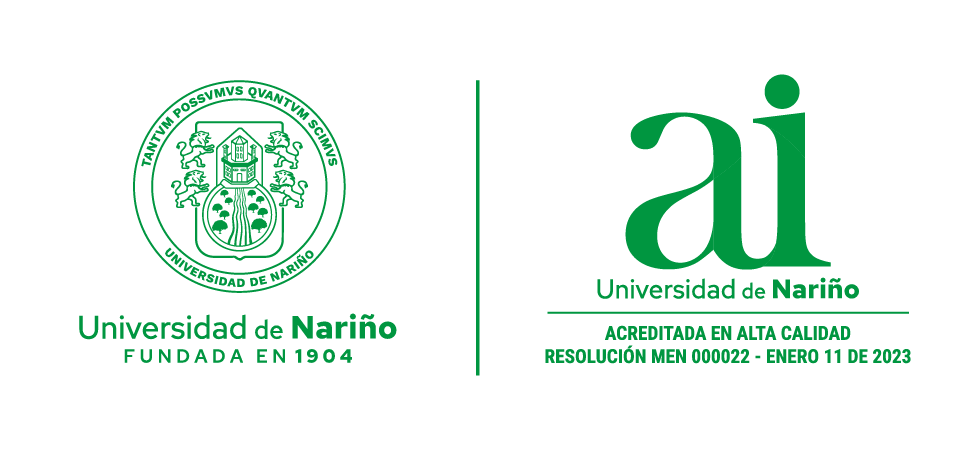 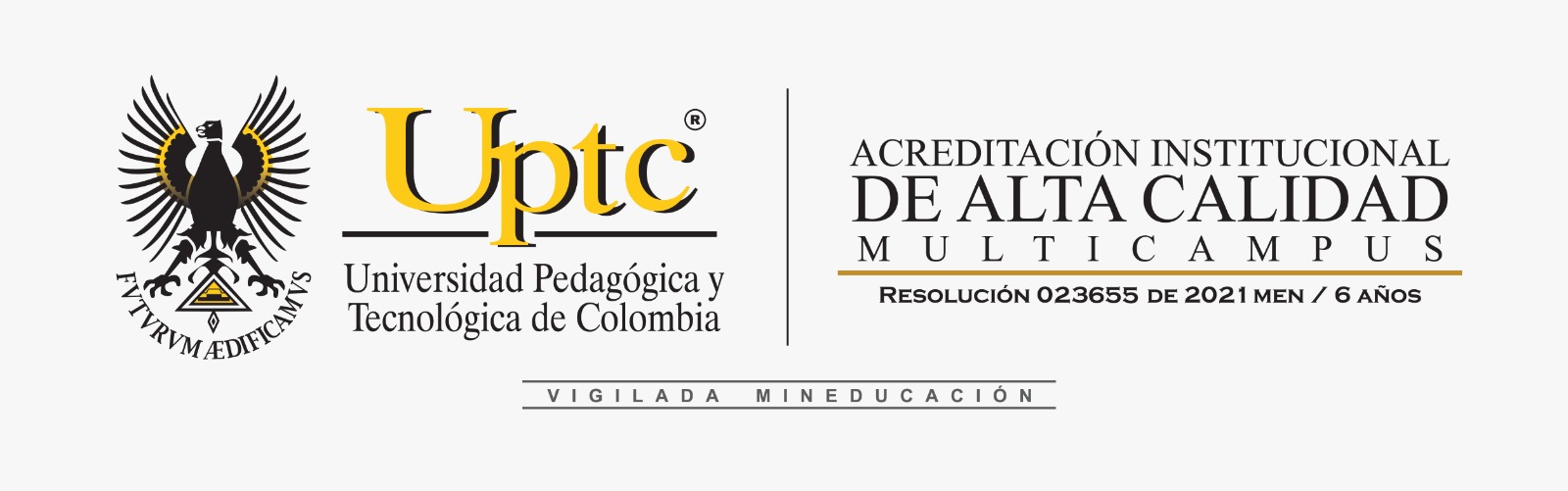 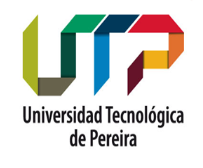 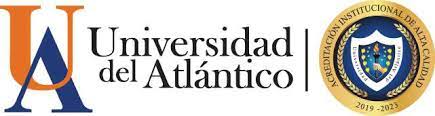 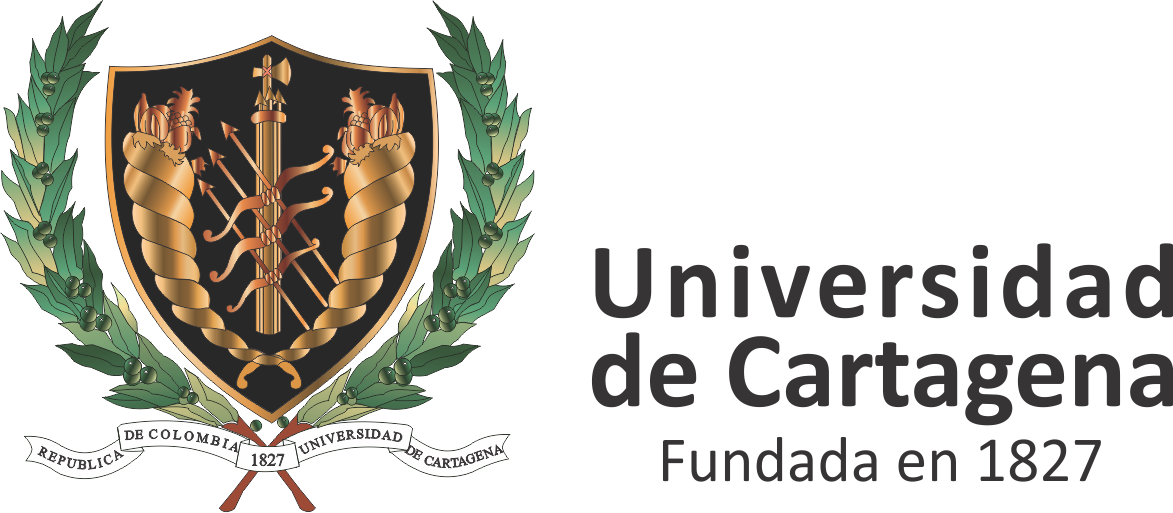 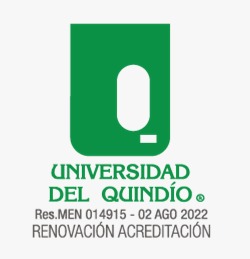 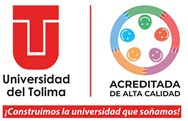 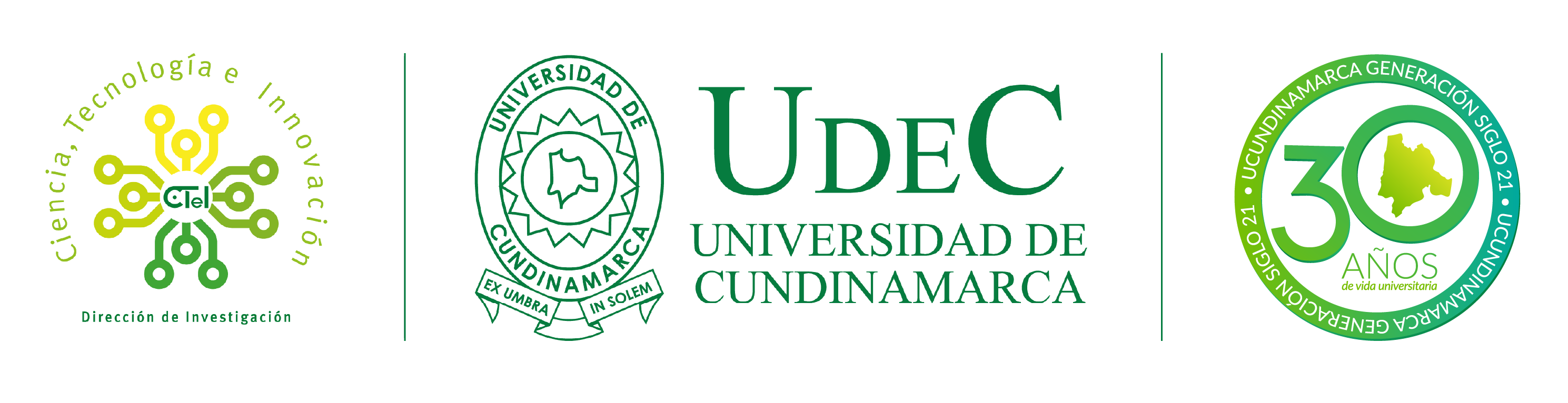 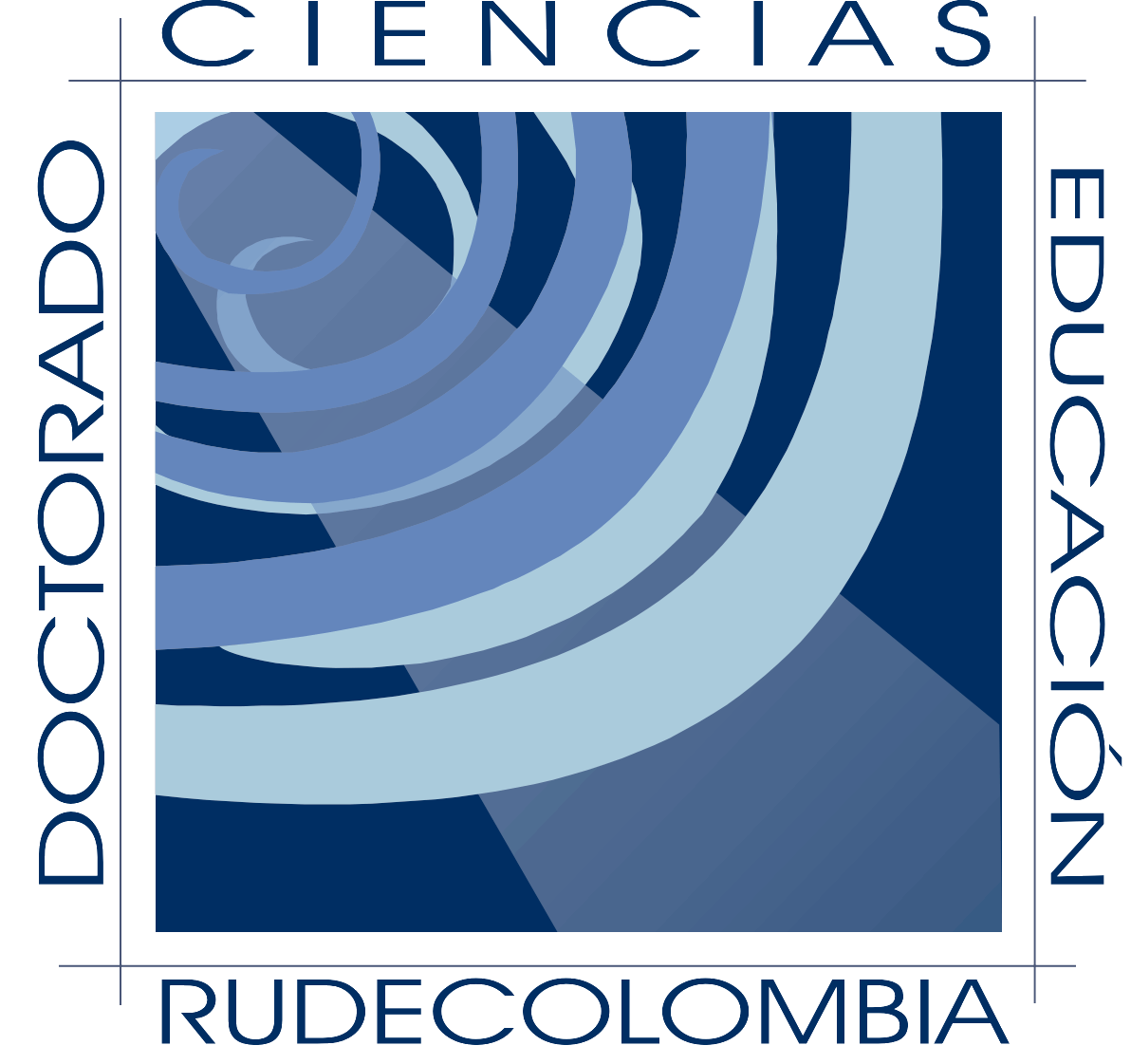 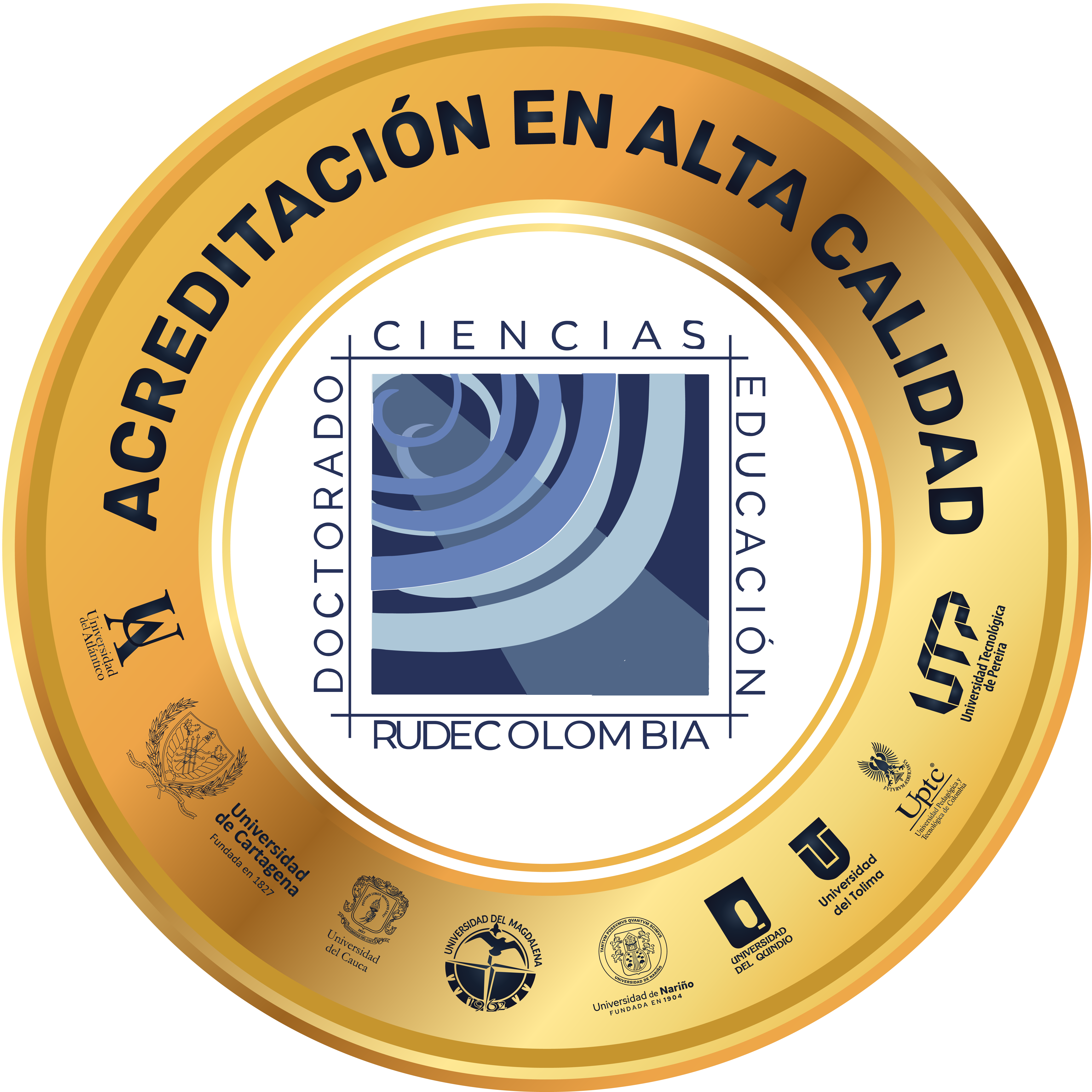 LA INTERIORIDAD AL DESCUBIERTO.LA EXPERIENCIA VIVIDA EN LA ESCENA COTIDIANA ESCOLAR
Más allá de las orientaciones curriculares y proyectos externos, se enfoca en reconocer la esencia de la escuela como un espacio de atención, cuidado y experiencia cotidiana. 

Este proyecto llama a resistir la tecnocracia excesiva que interpreta y prescribe la vida escolar desde una perspectiva externa. 

Propone dirigir la atención hacia las experiencias cotidianas de los rostros escolares, escuchando sus voces y aprendiendo de sus vivencias.
El proyecto de investigación cuestiona el discurso educativo predominante que impulsa una nueva educación y un modelo escolar innovador, pero a menudo ignora las realidades internas y las experiencias de quienes habitan la escuela.
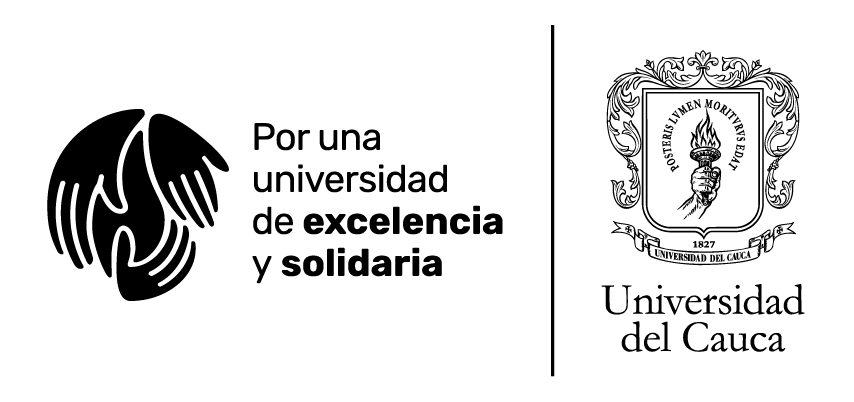 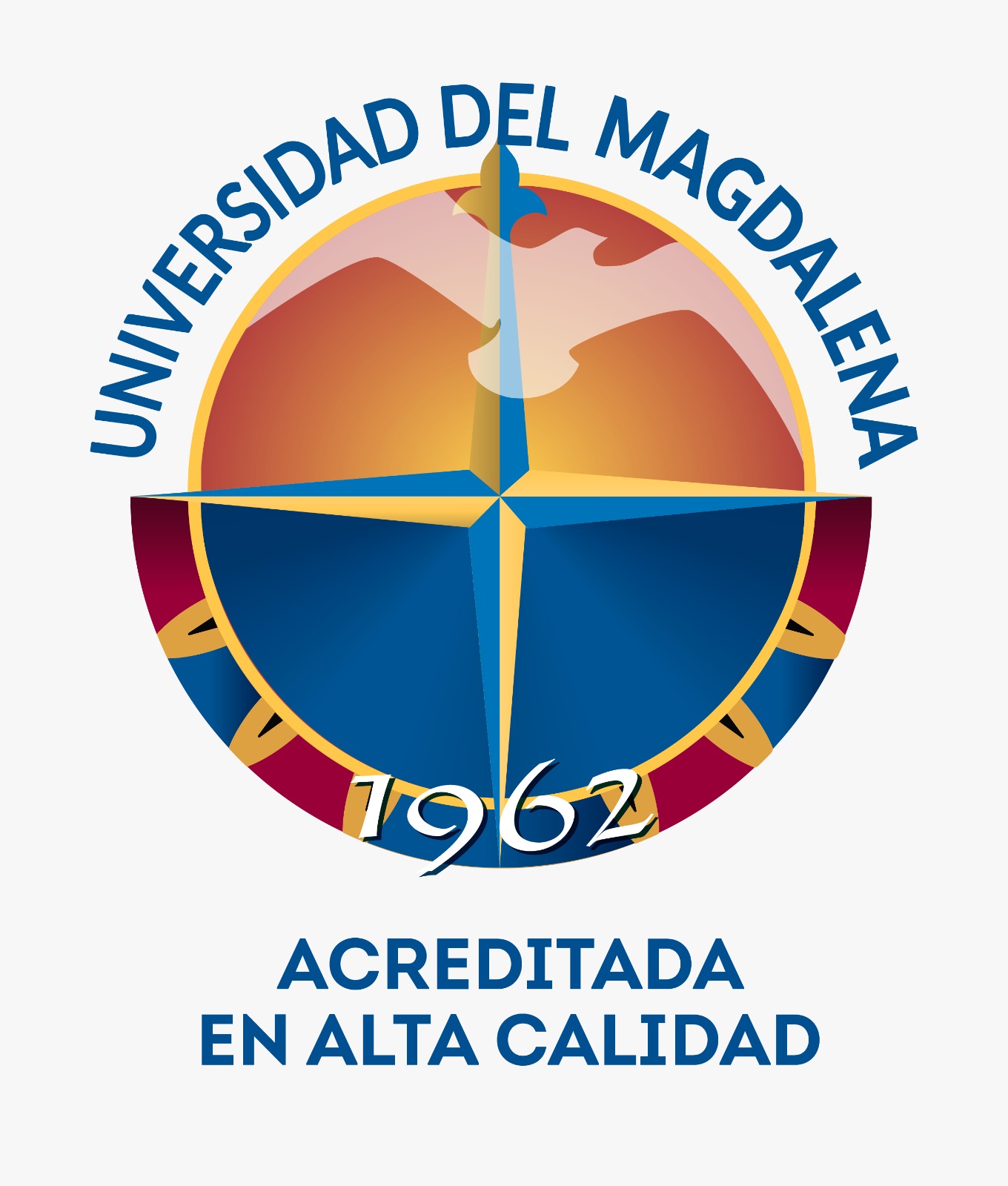 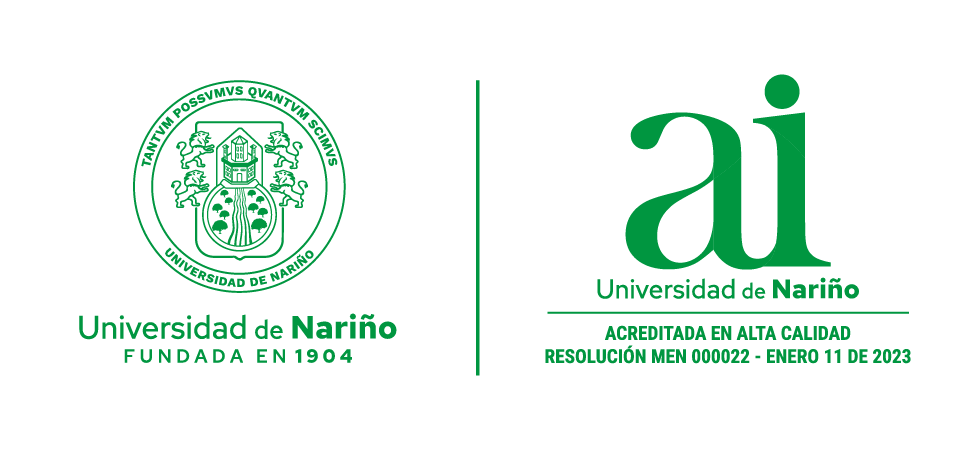 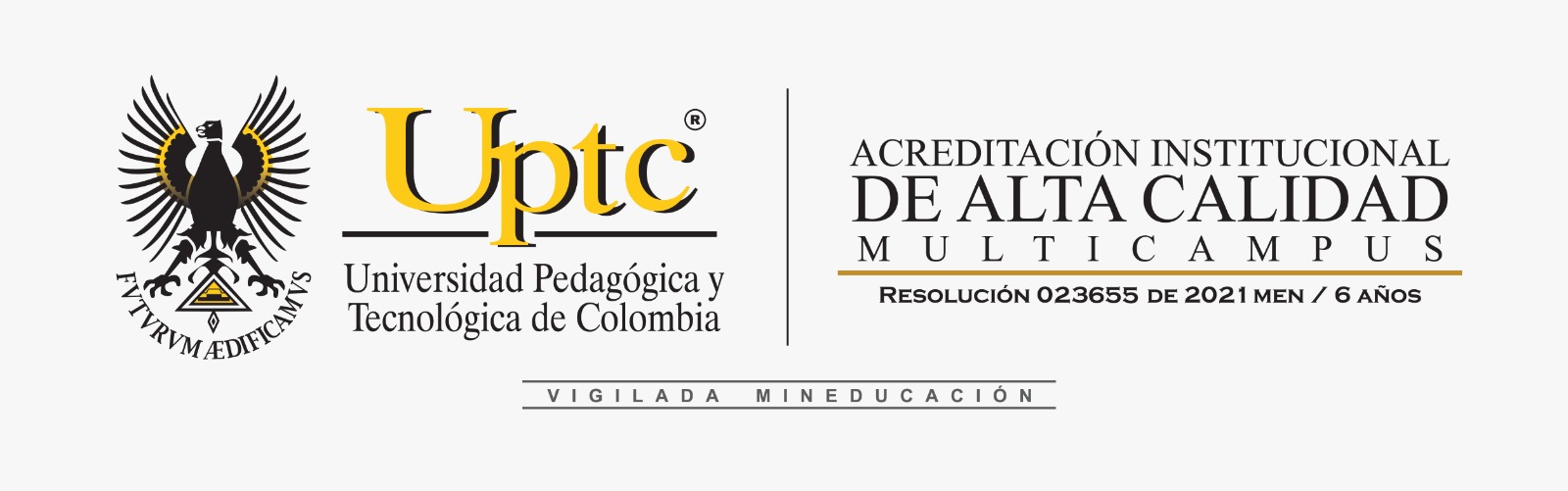 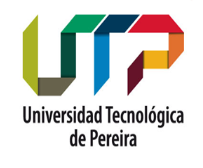 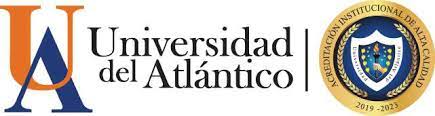 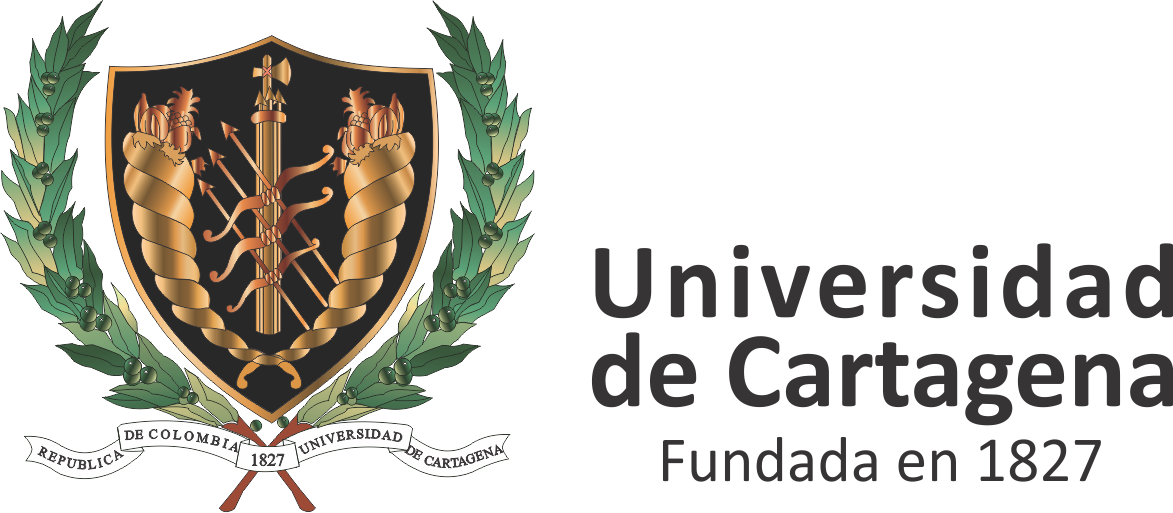 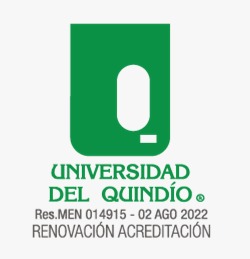 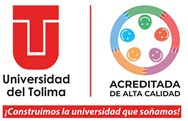 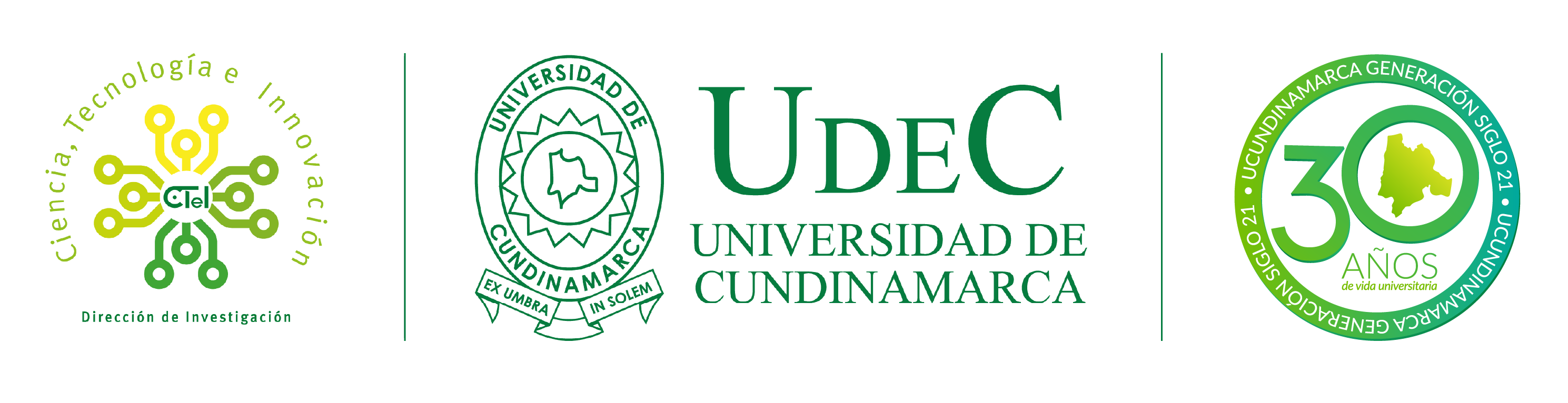 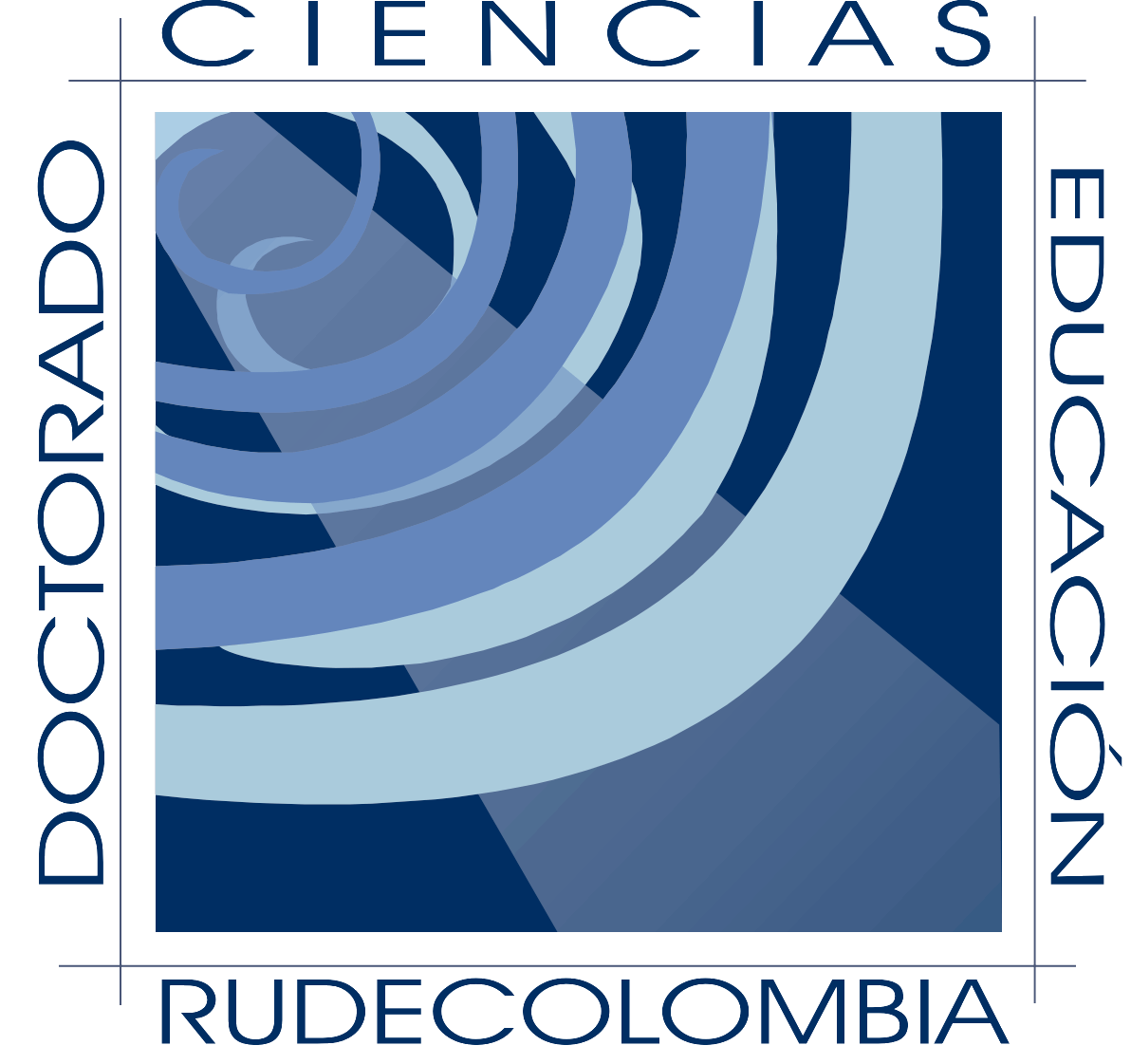 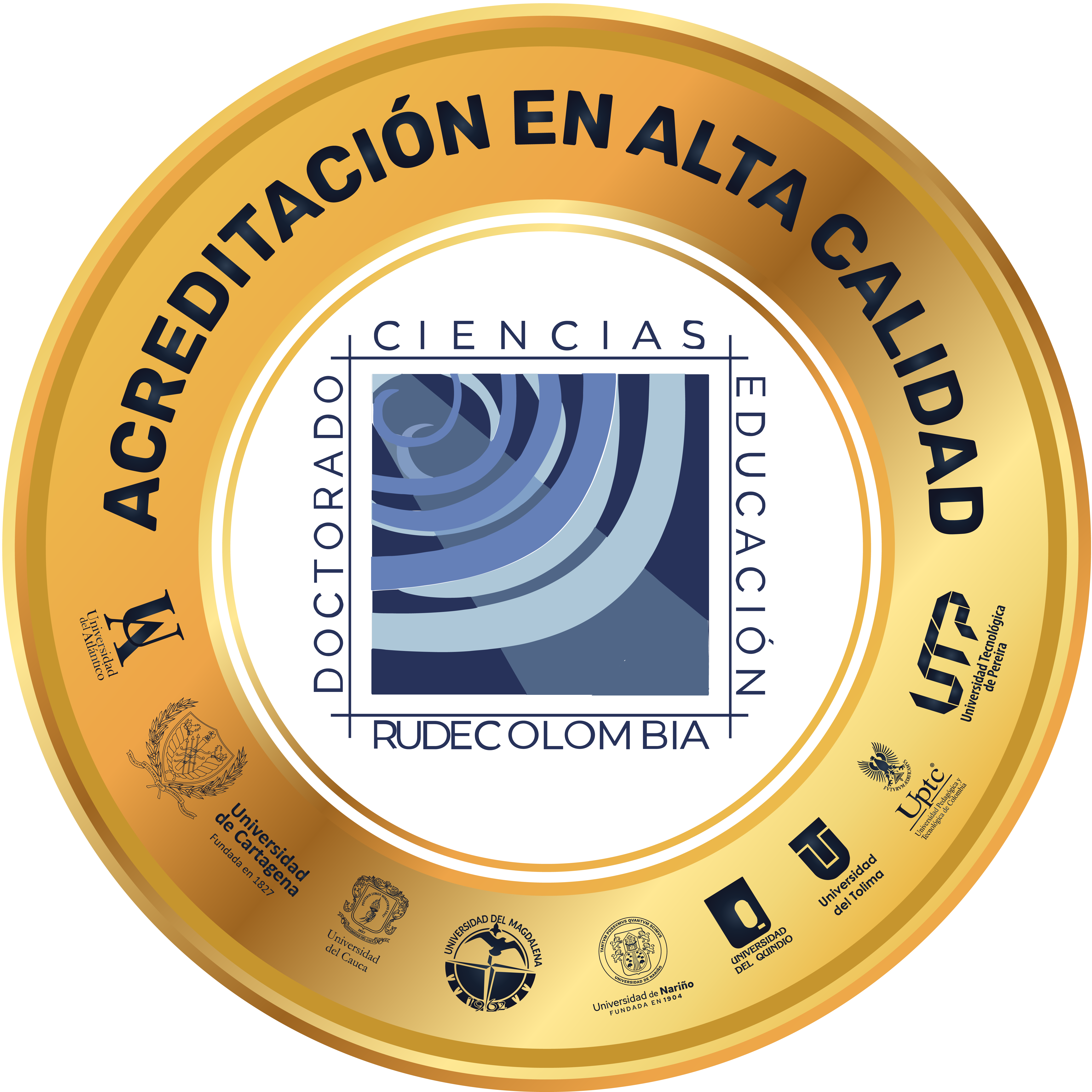 LA INTERIORIDAD AL DESCUBIERTO.LA EXPERIENCIA VIVIDA EN LA ESCENA COTIDIANA ESCOLAR
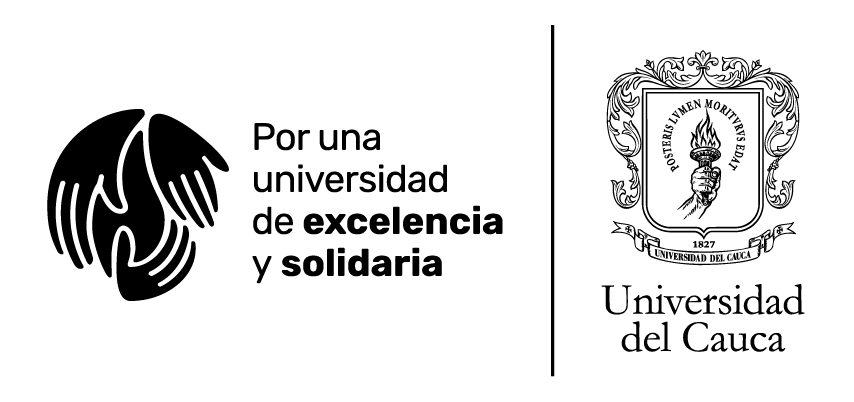 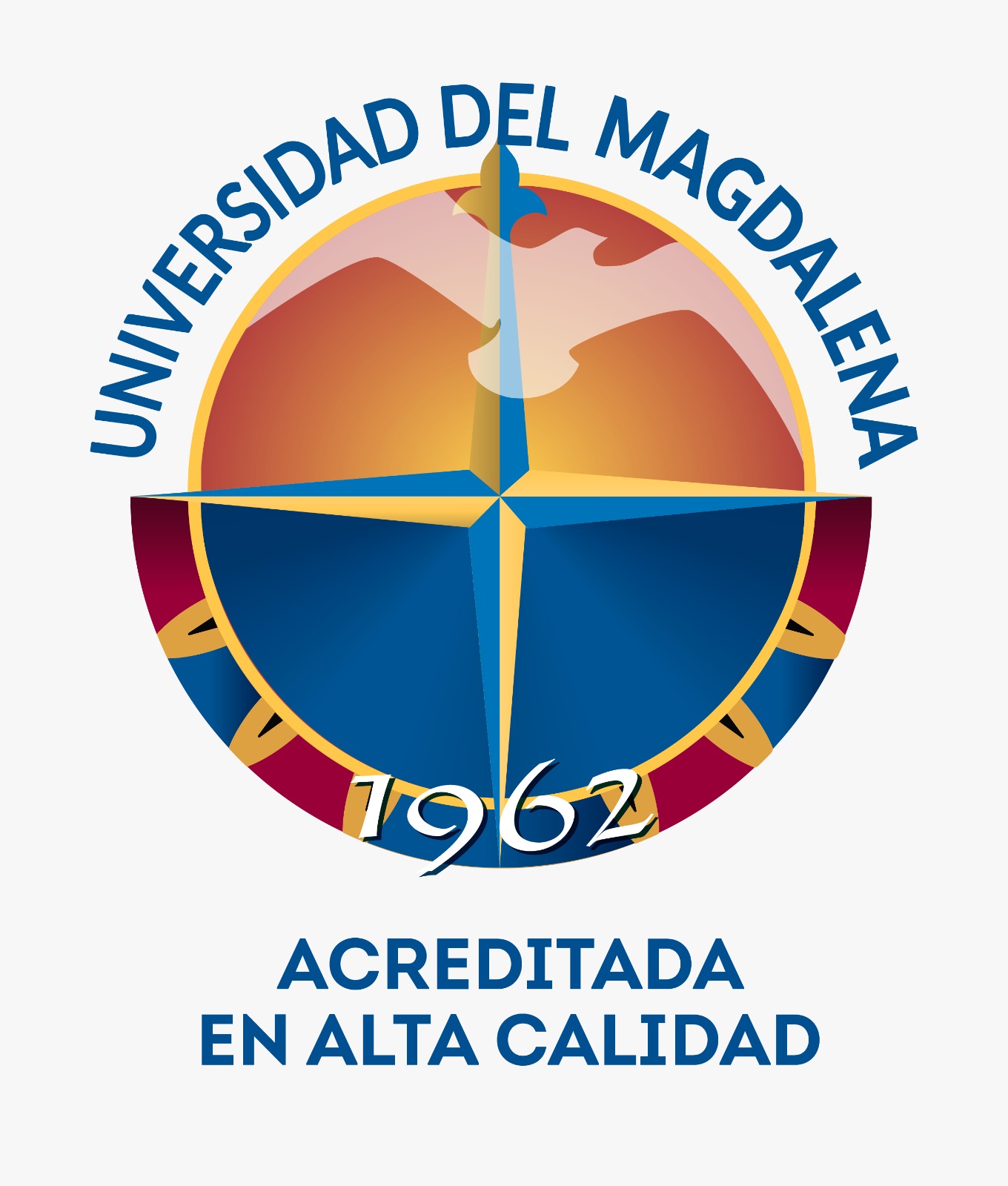 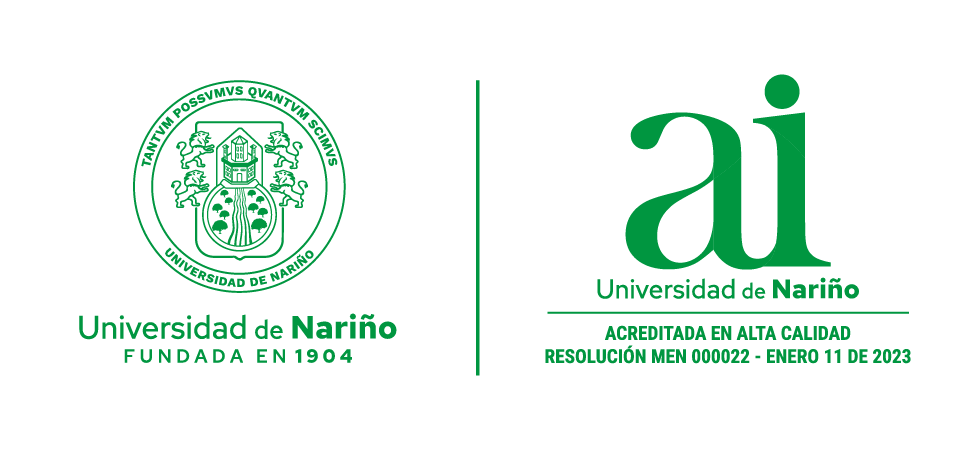 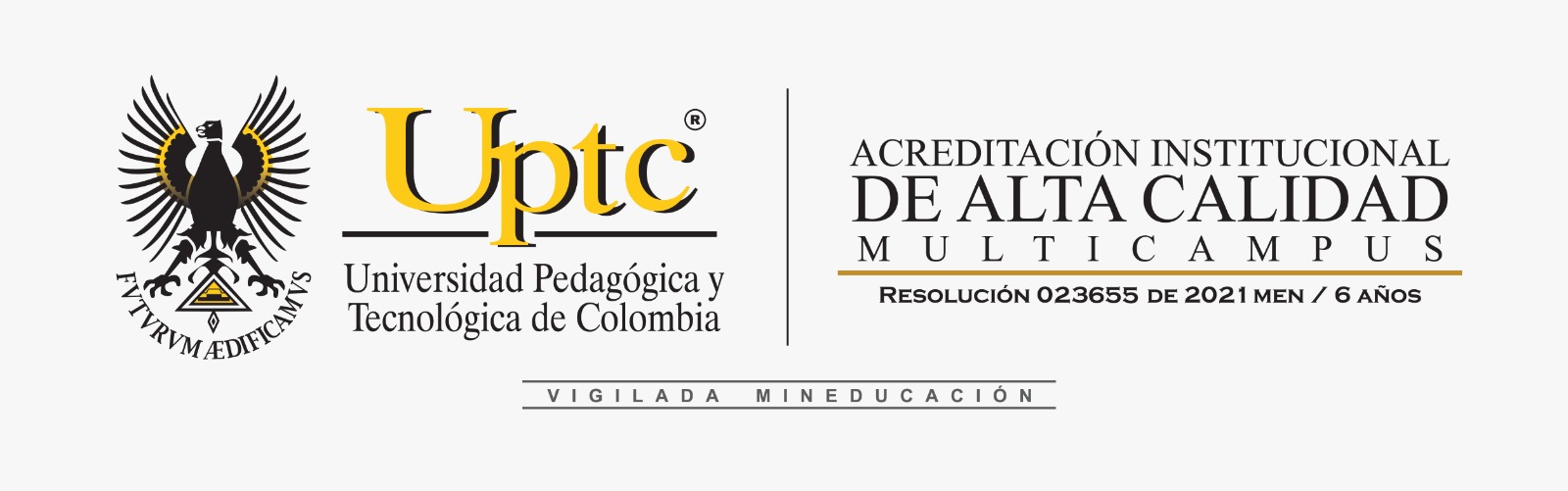 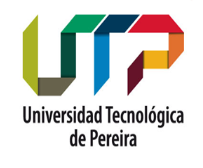 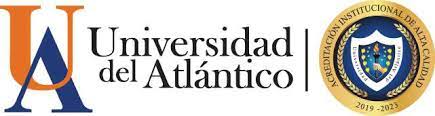 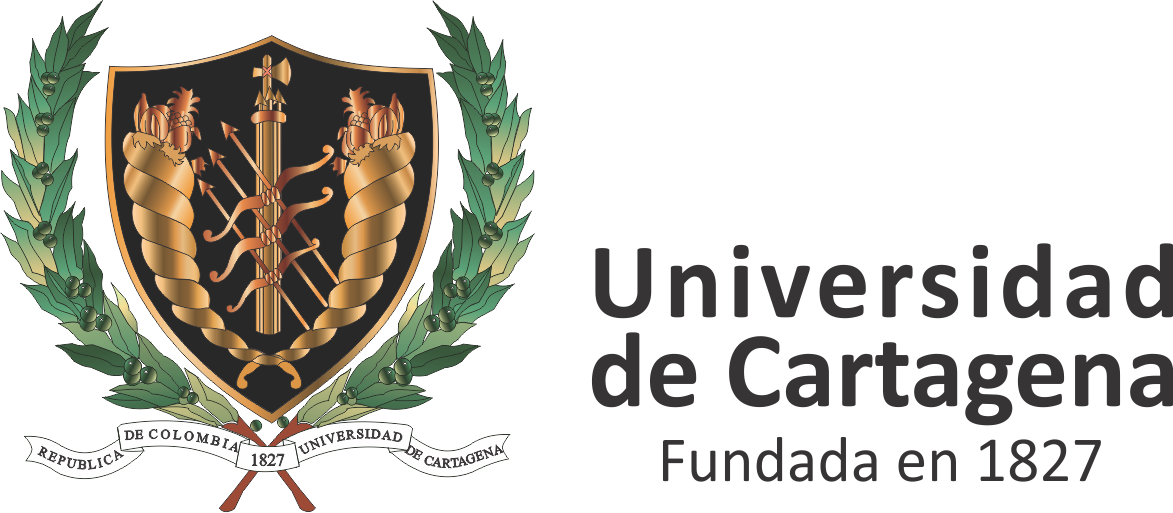 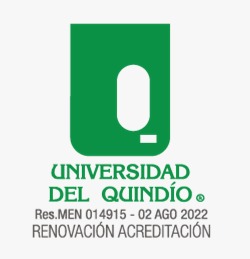 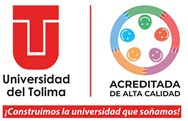 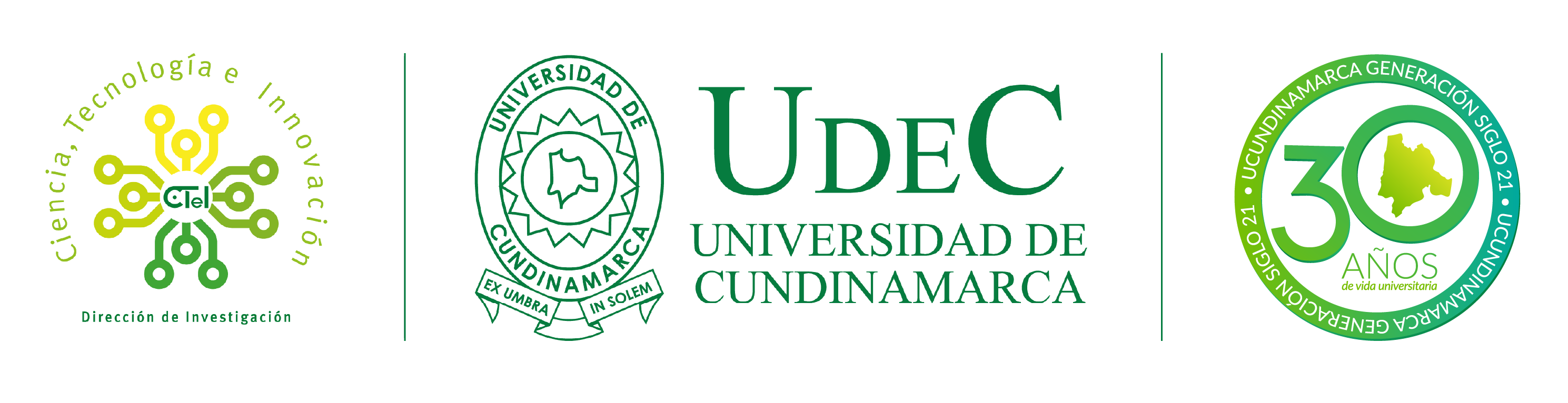 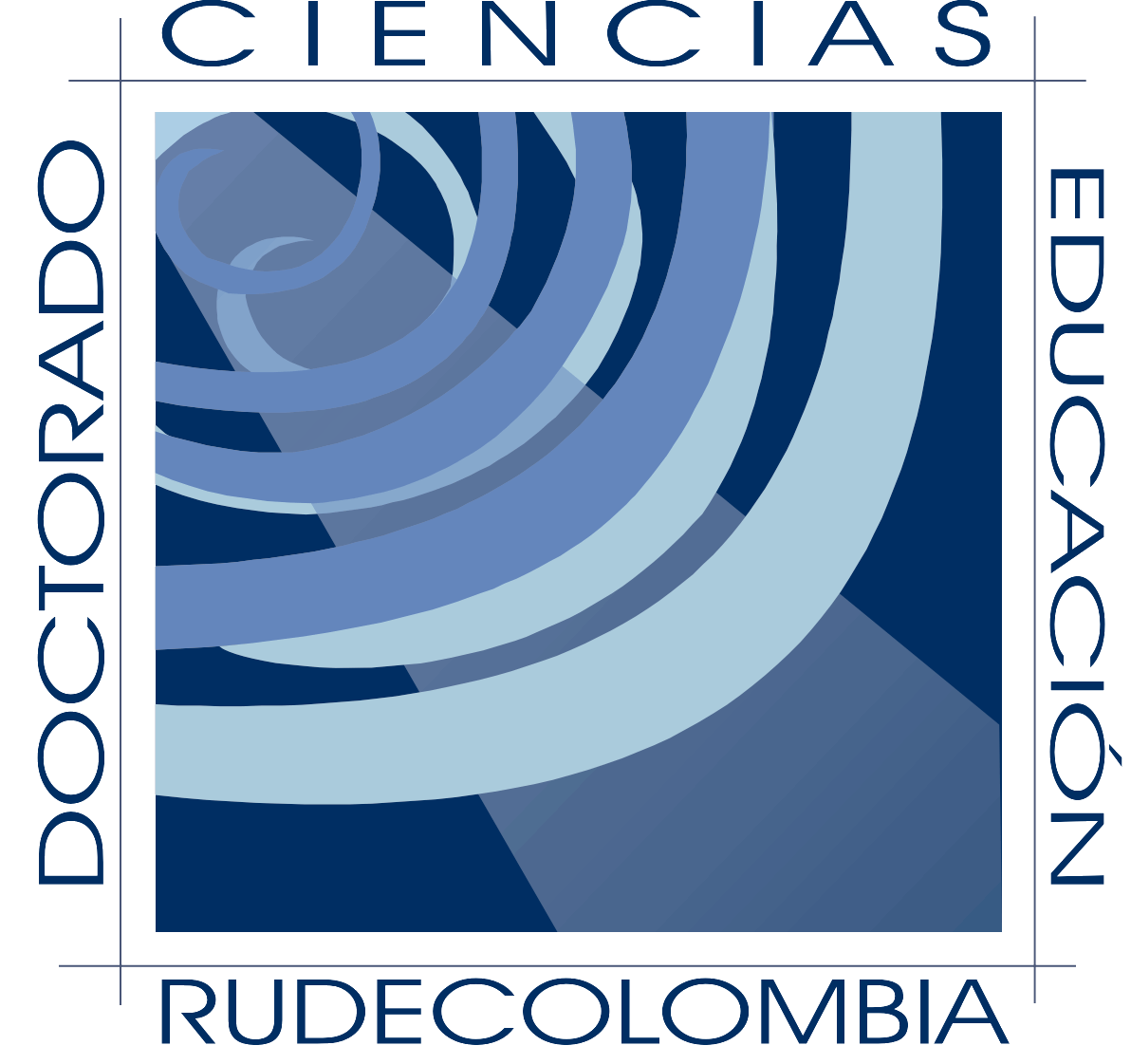 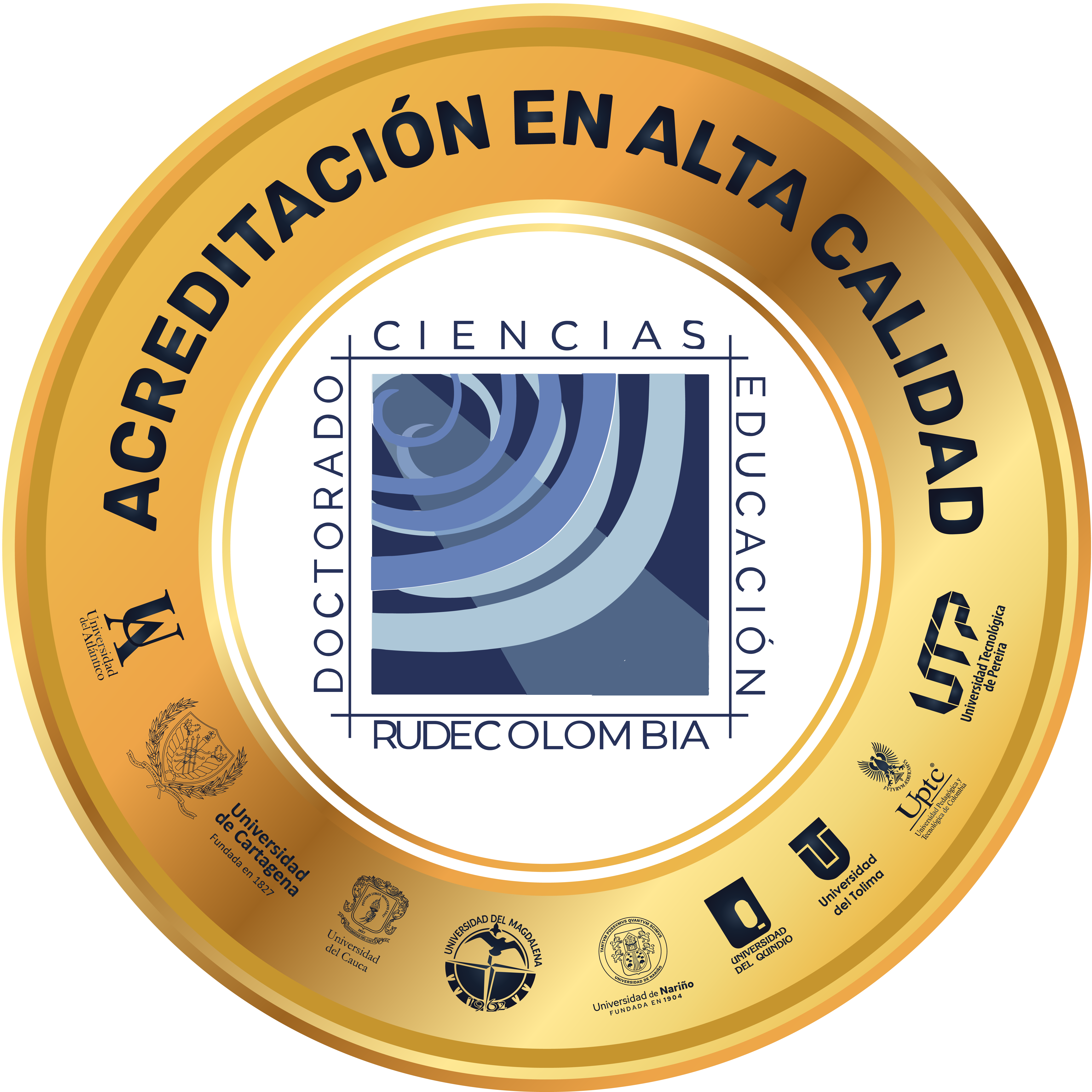 LA INTERIORIDAD AL DESCUBIERTO.LA EXPERIENCIA VIVIDA EN LA ESCENA COTIDIANA ESCOLAR
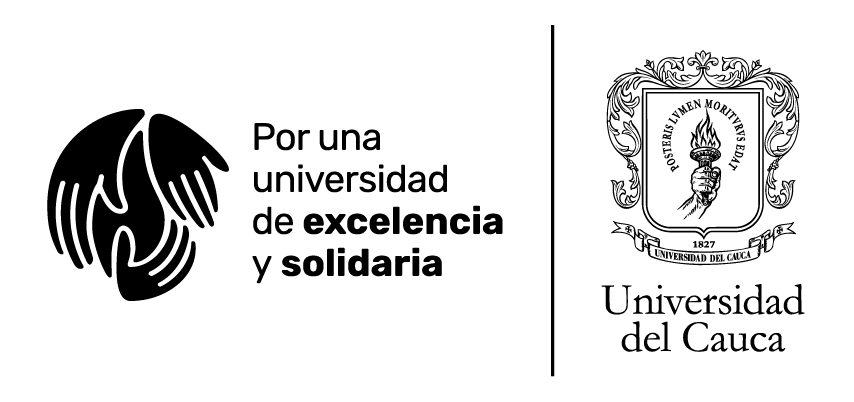 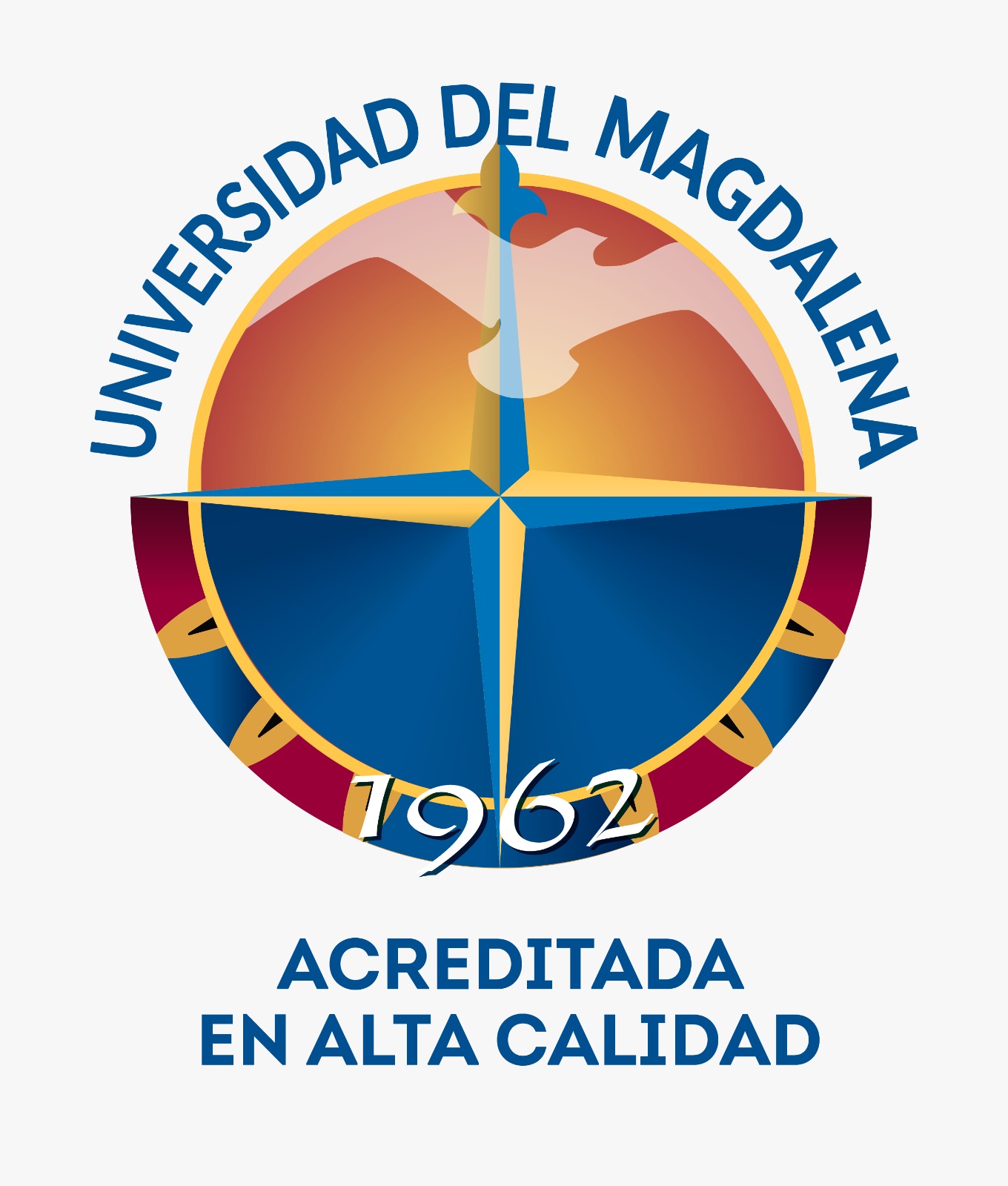 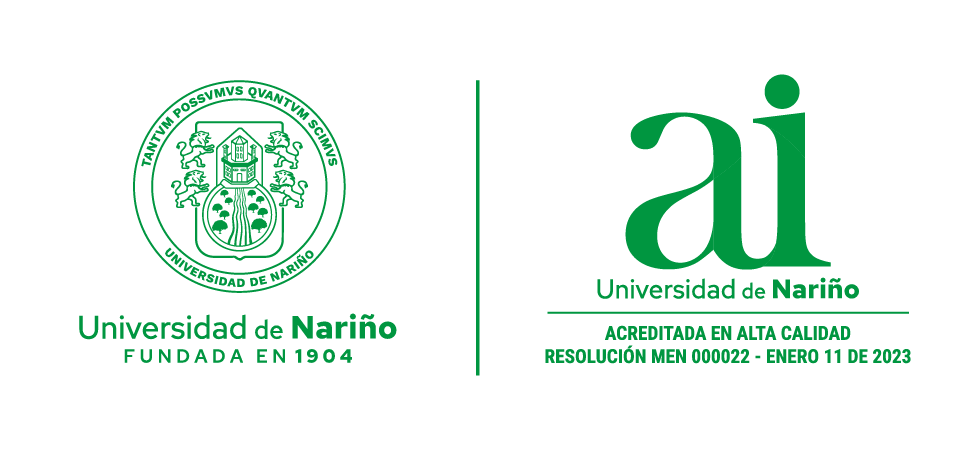 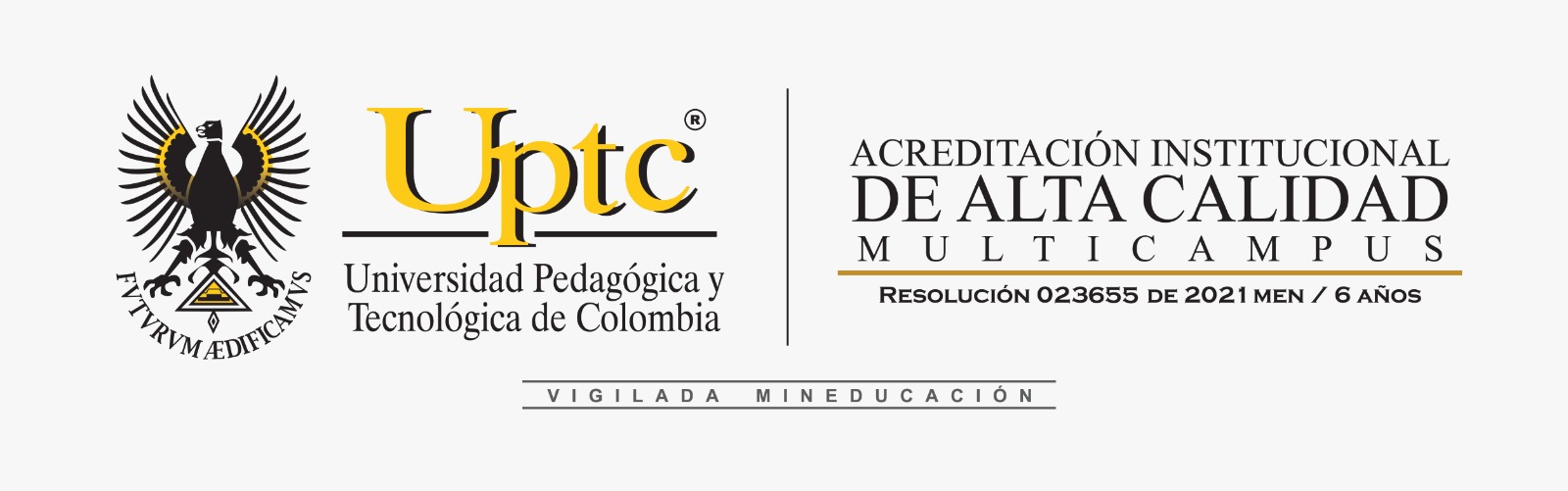 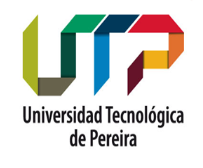 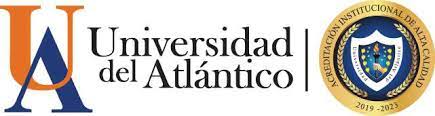 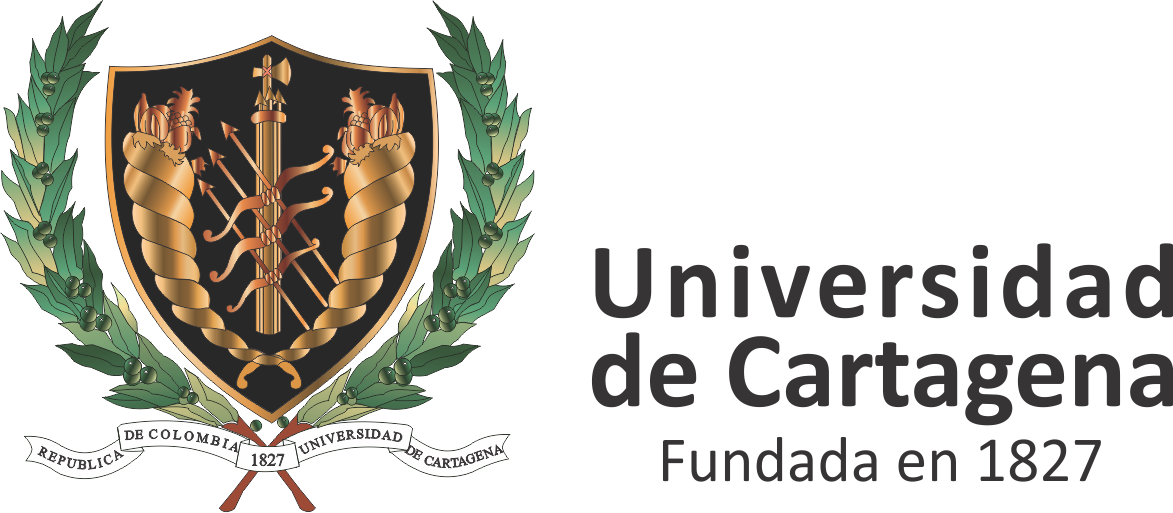 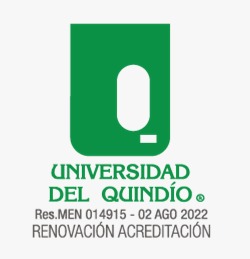 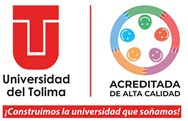 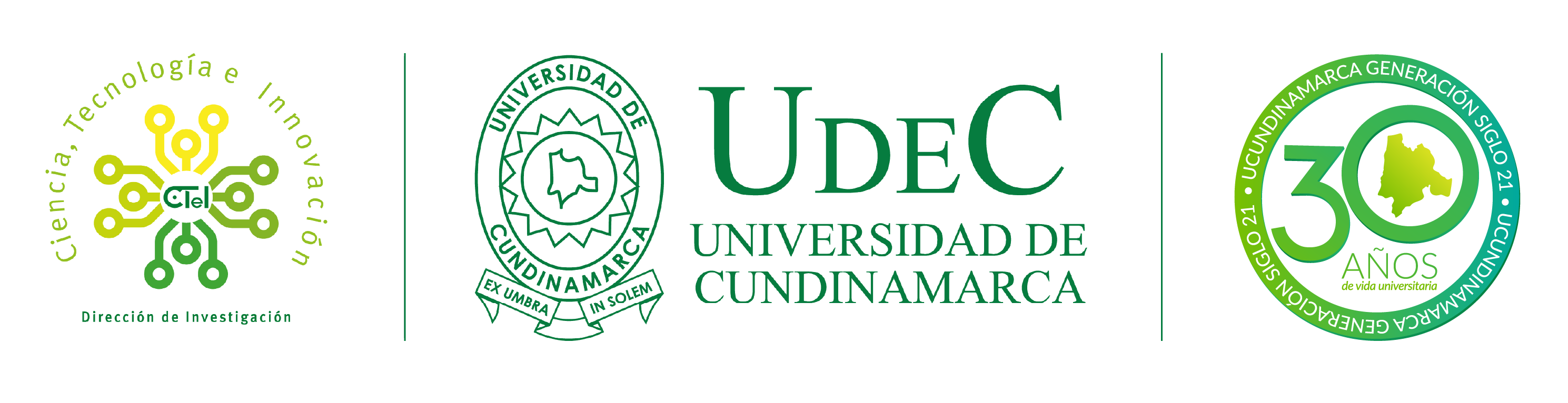 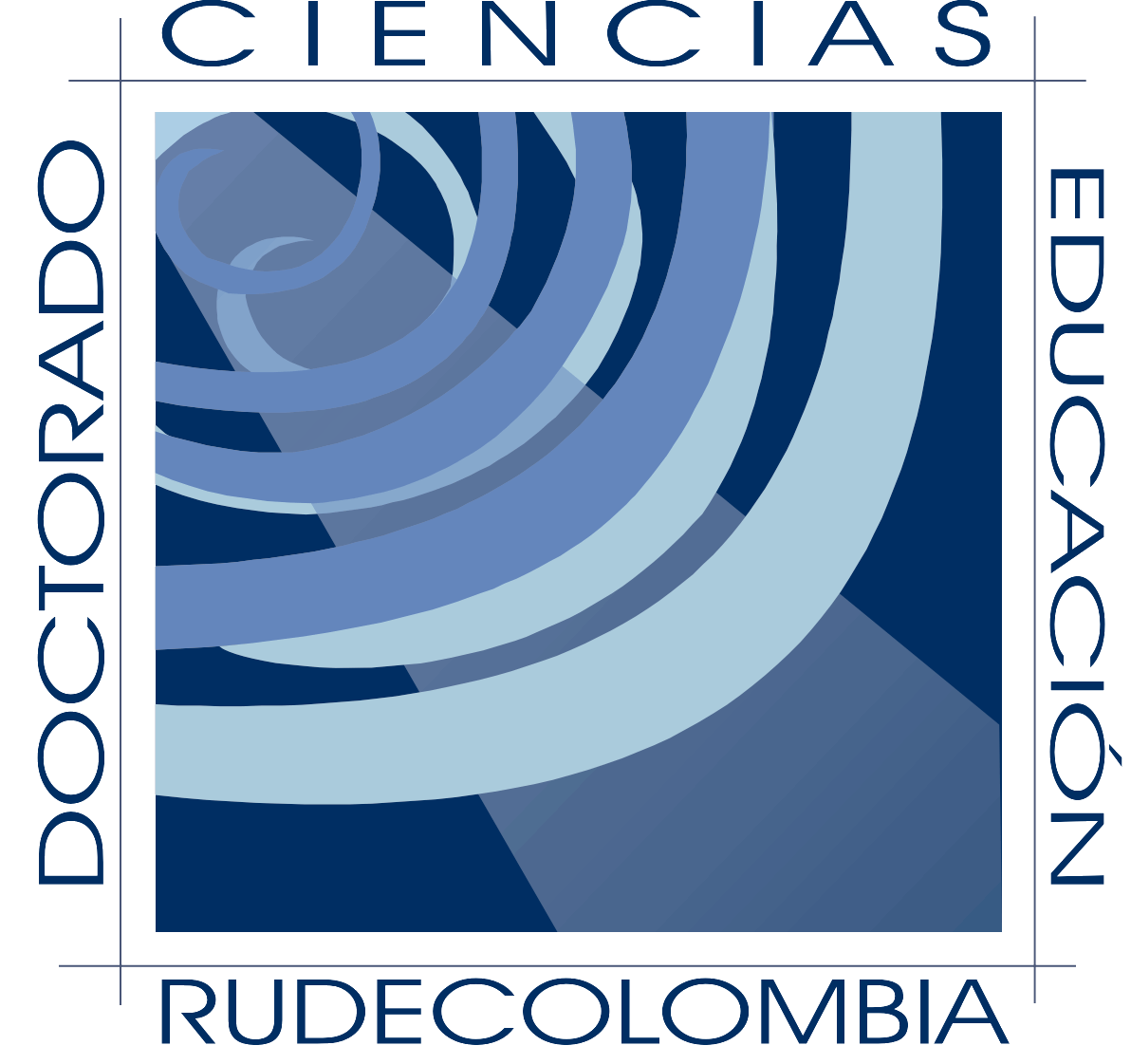 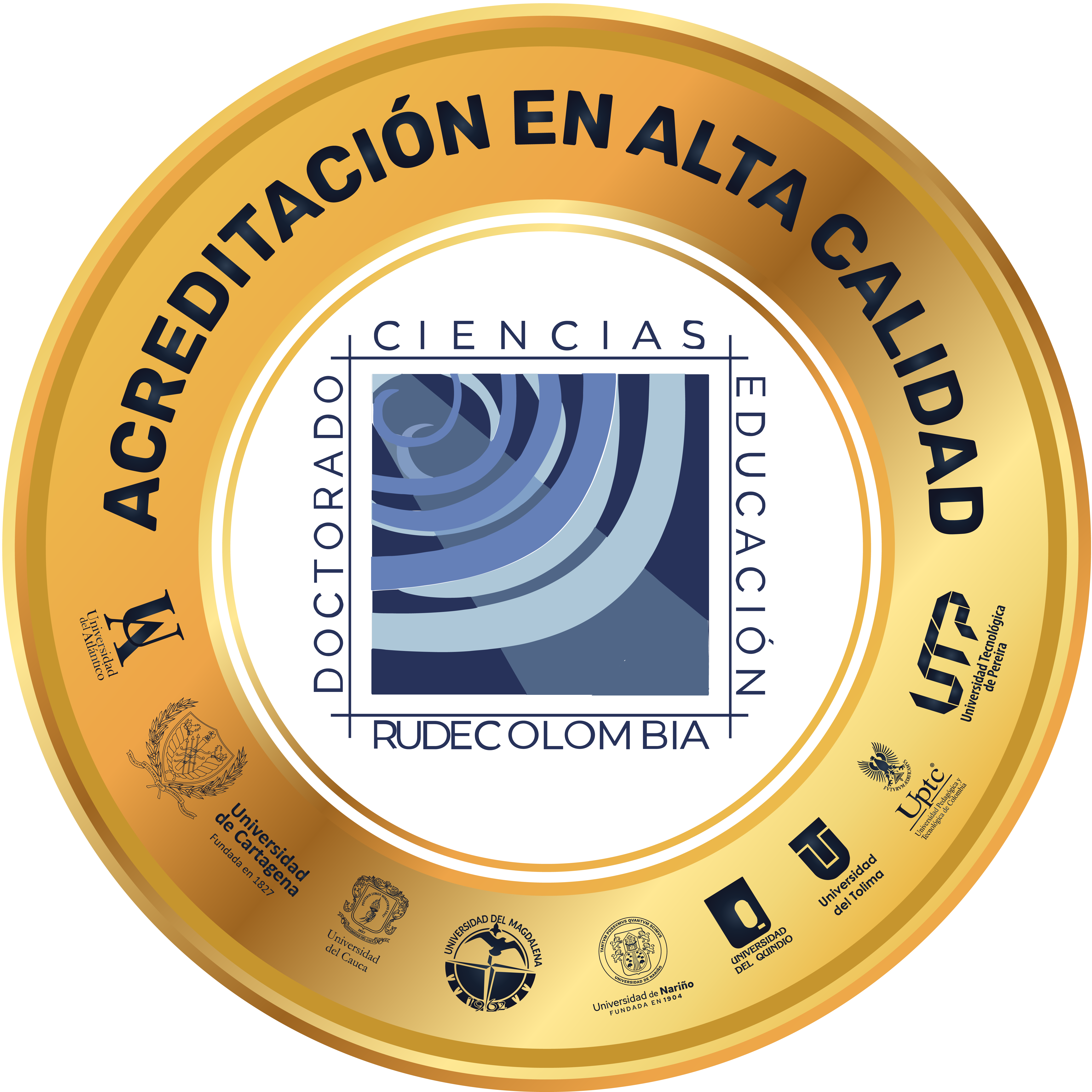 LA INTERIORIDAD AL DESCUBIERTO.LA EXPERIENCIA VIVIDA EN LA ESCENA COTIDIANA ESCOLAR
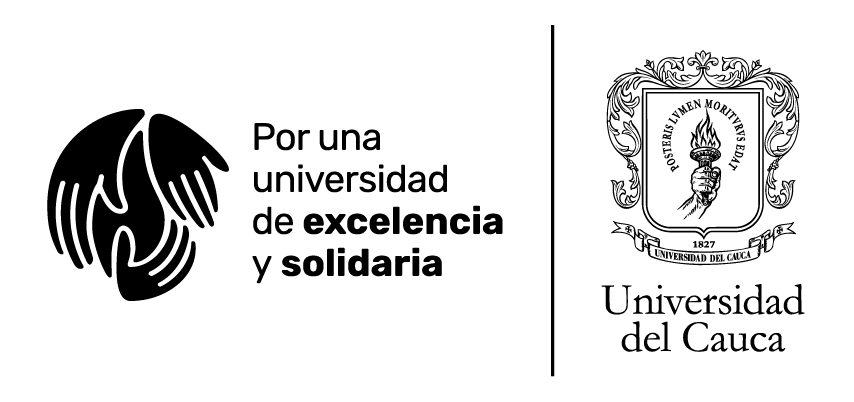 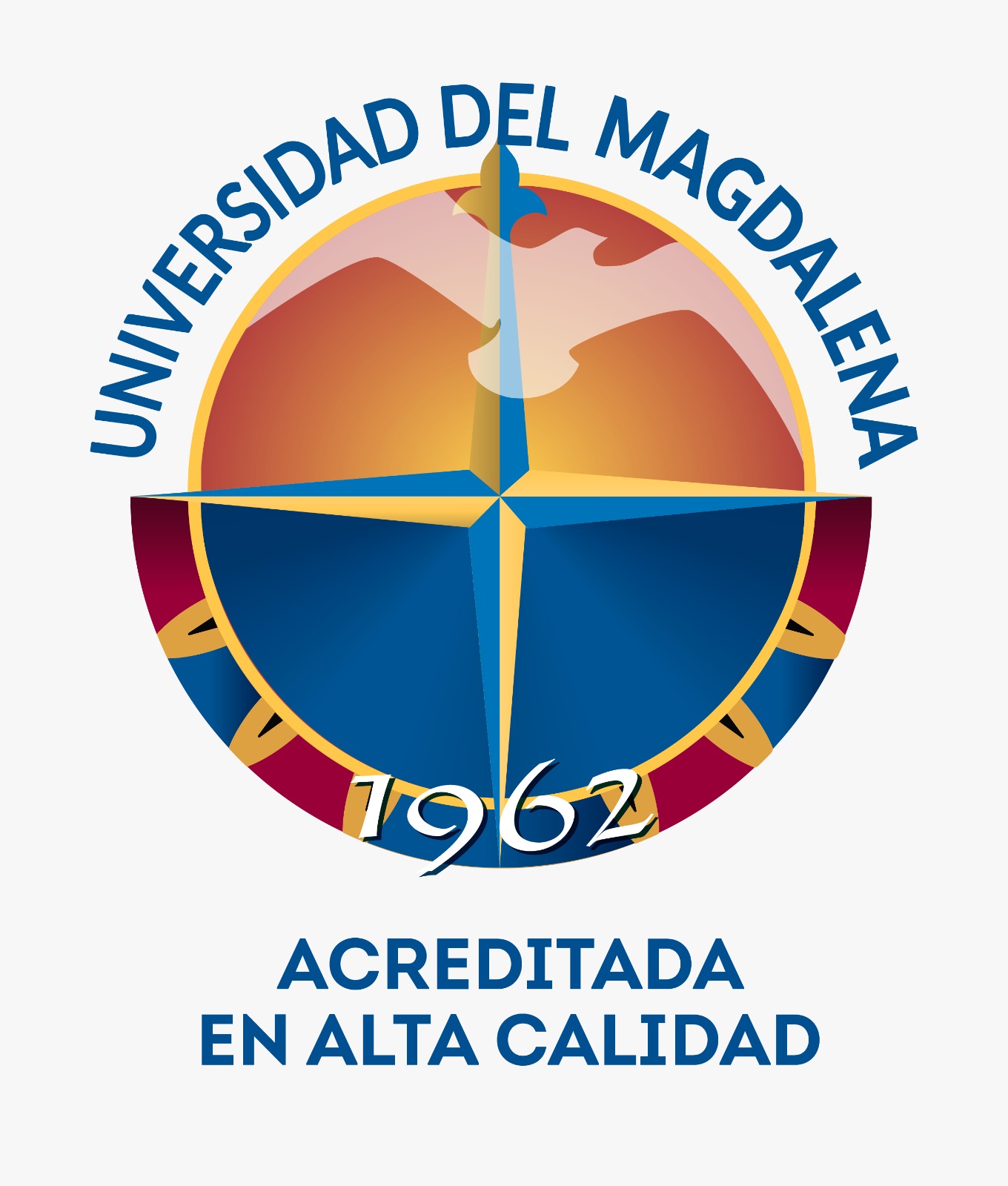 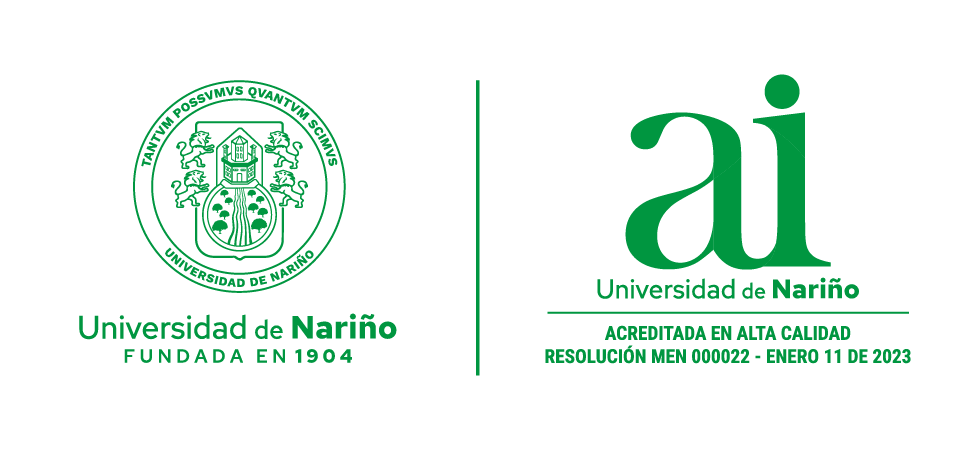 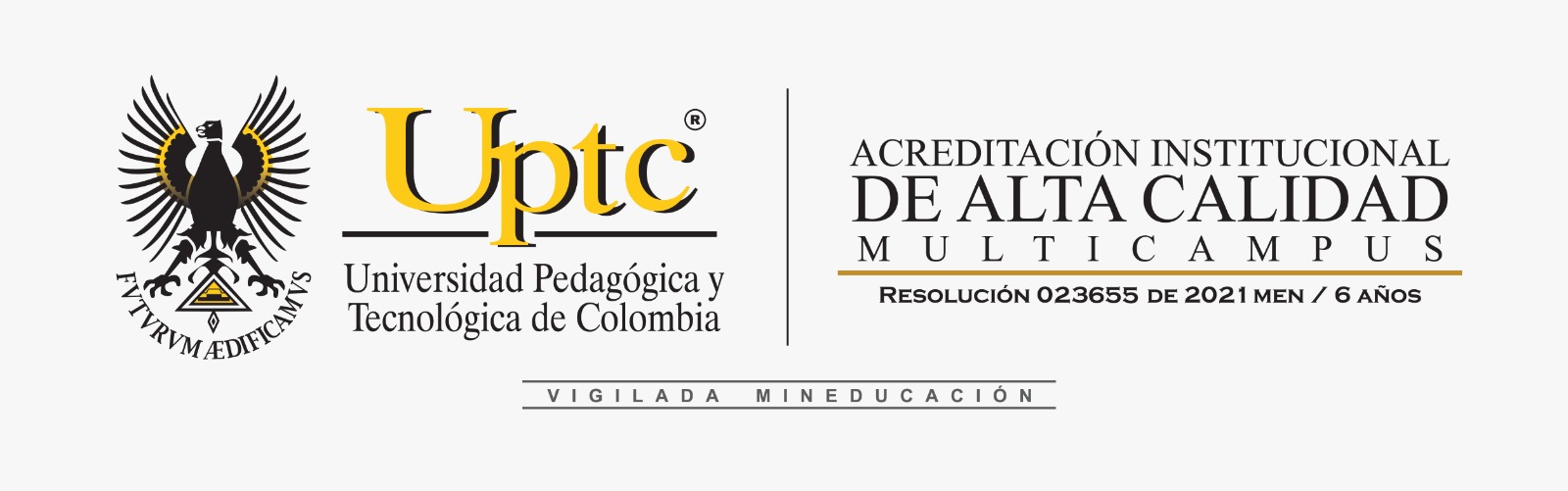 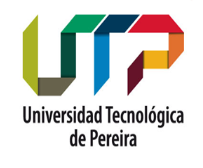 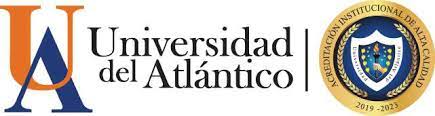 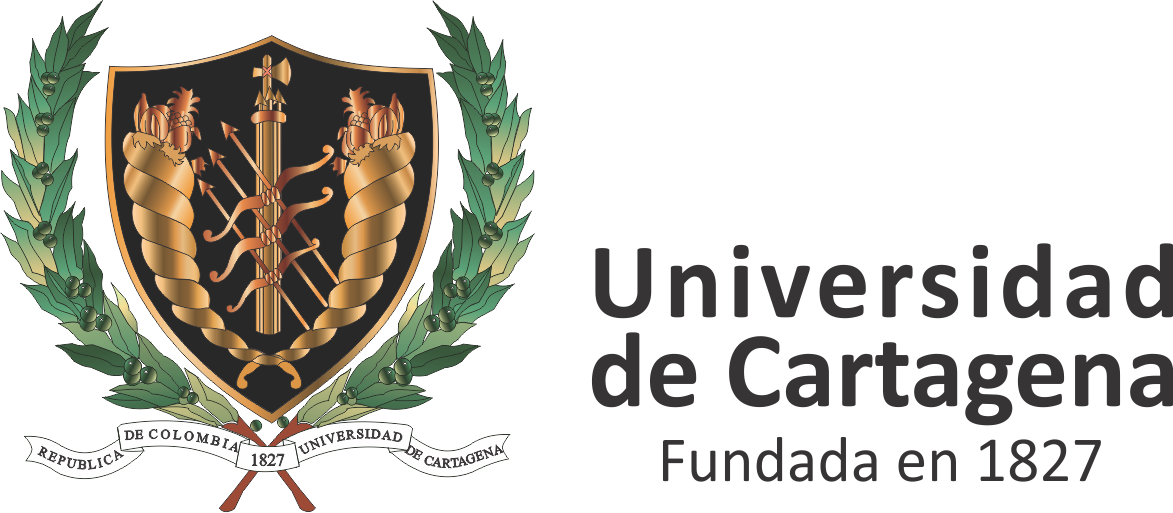 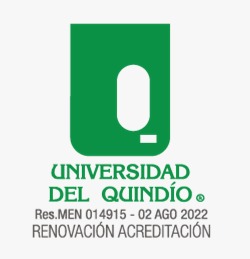 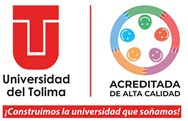 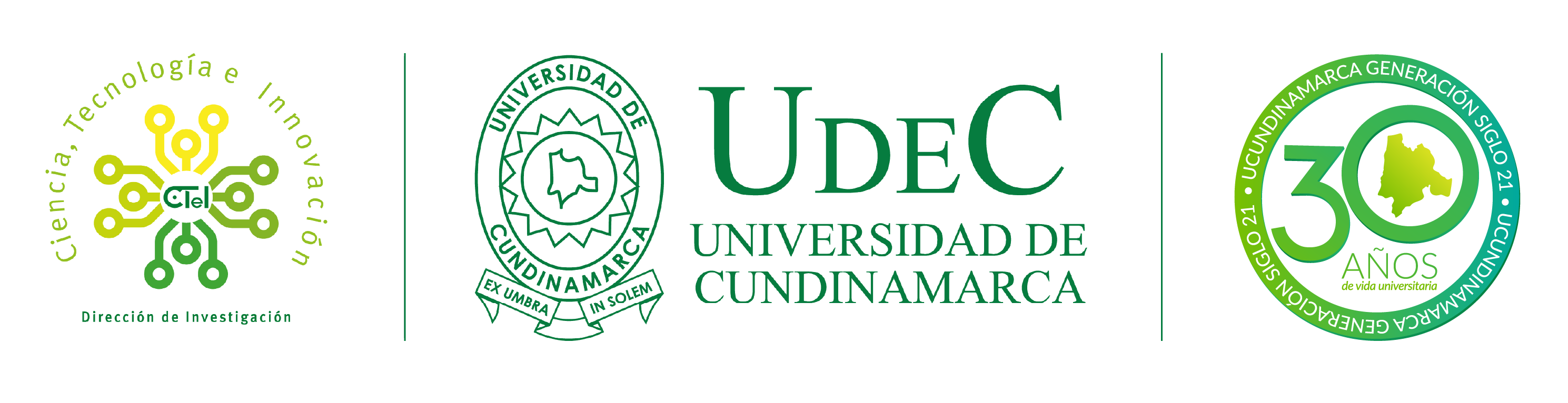 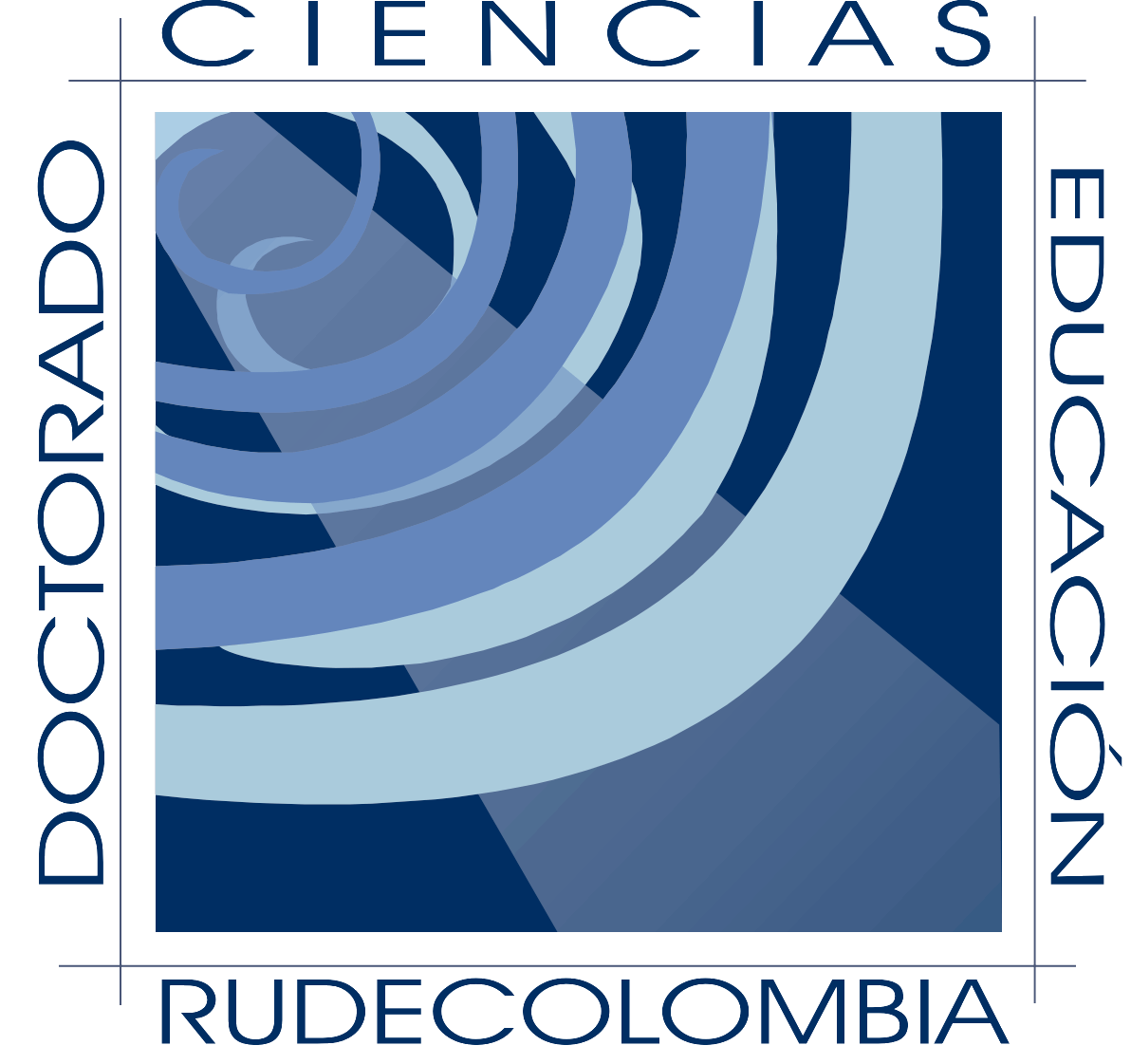 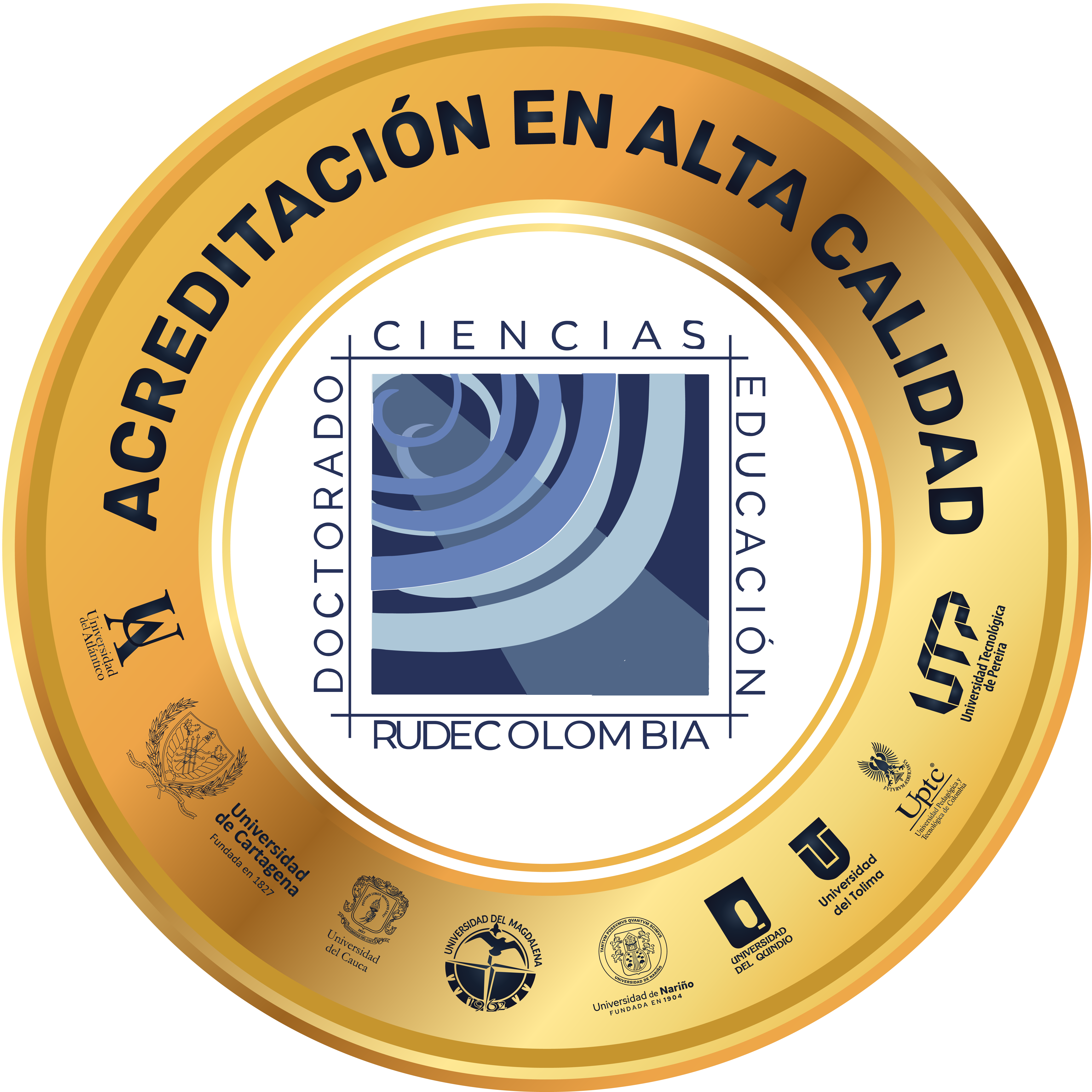 LA INTERIORIDAD AL DESCUBIERTO.LA EXPERIENCIA VIVIDA EN LA ESCENA COTIDIANA ESCOLAR
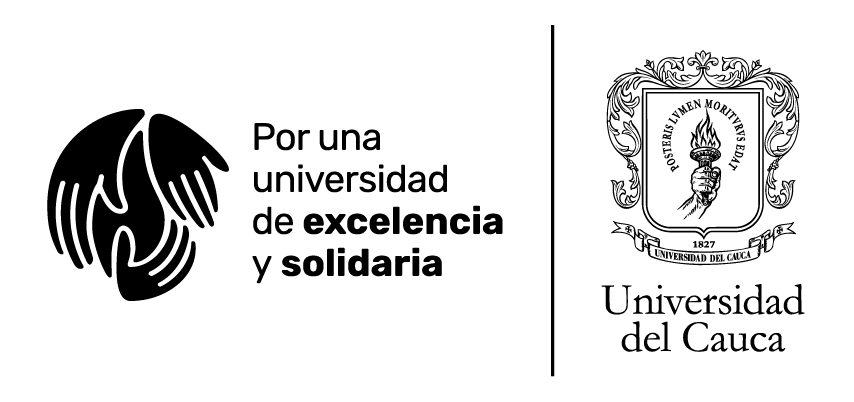 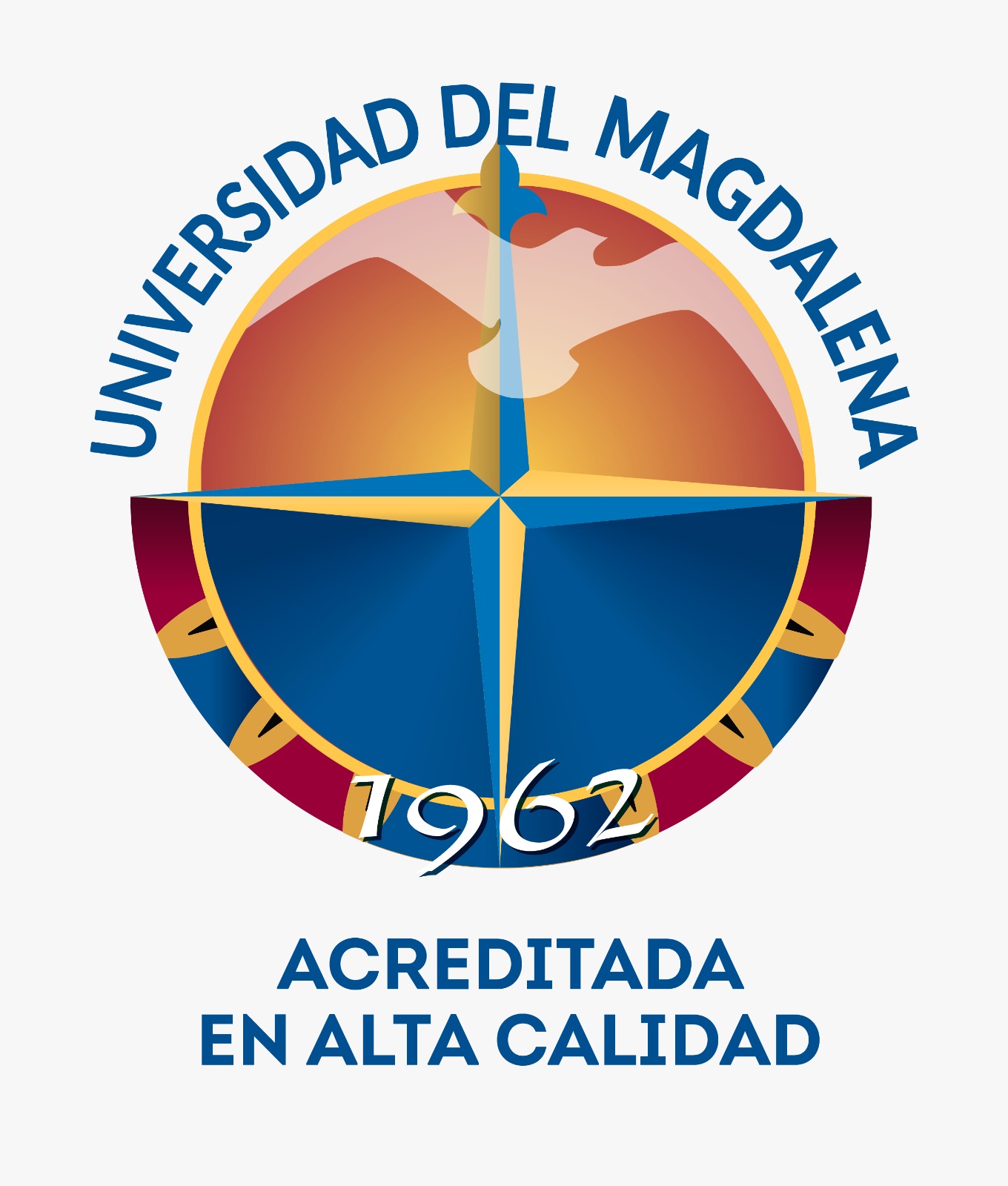 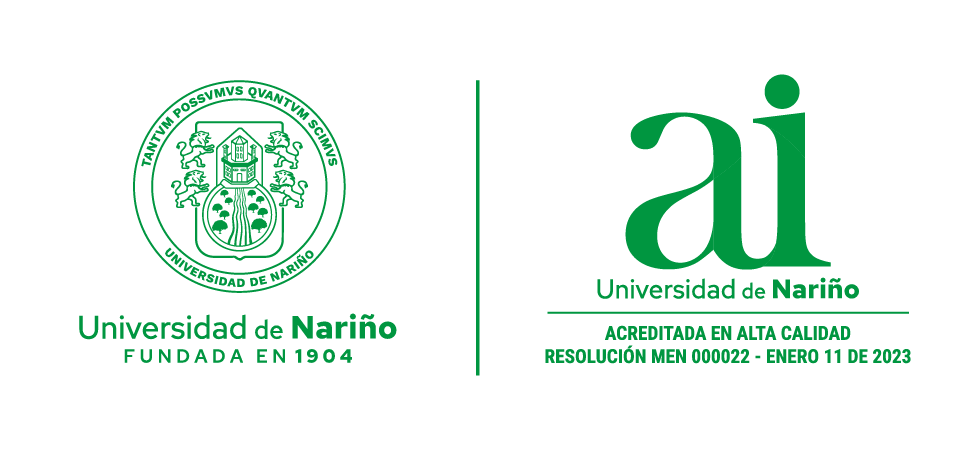 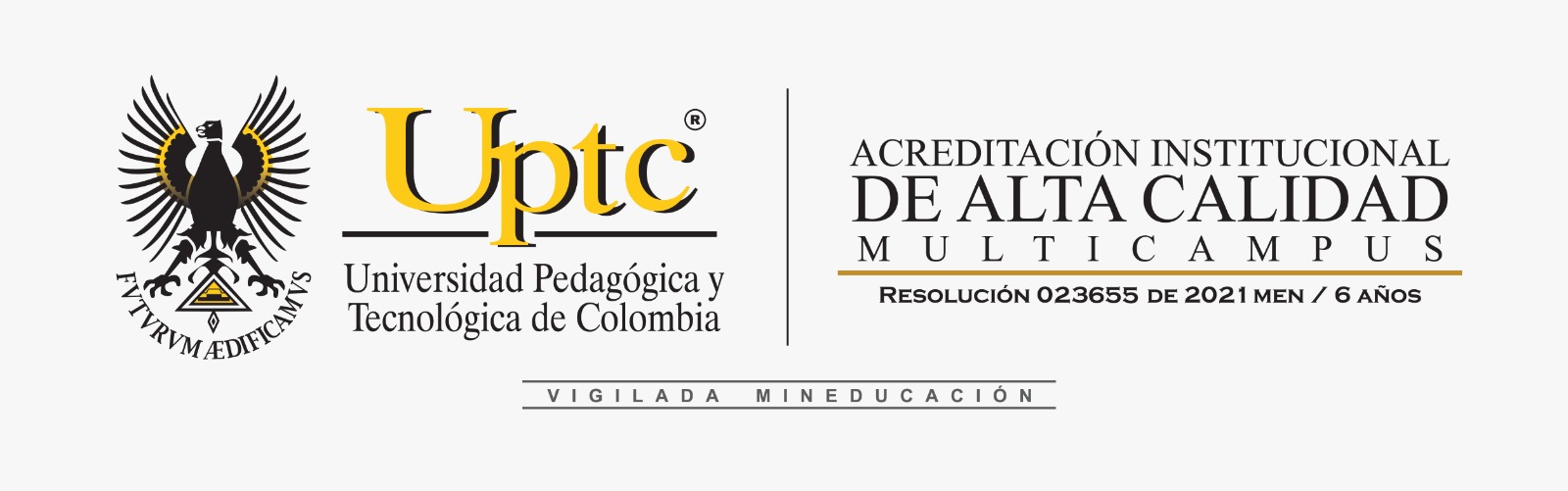 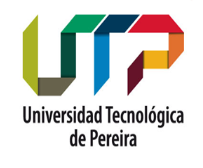 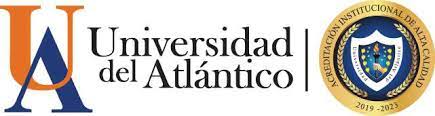 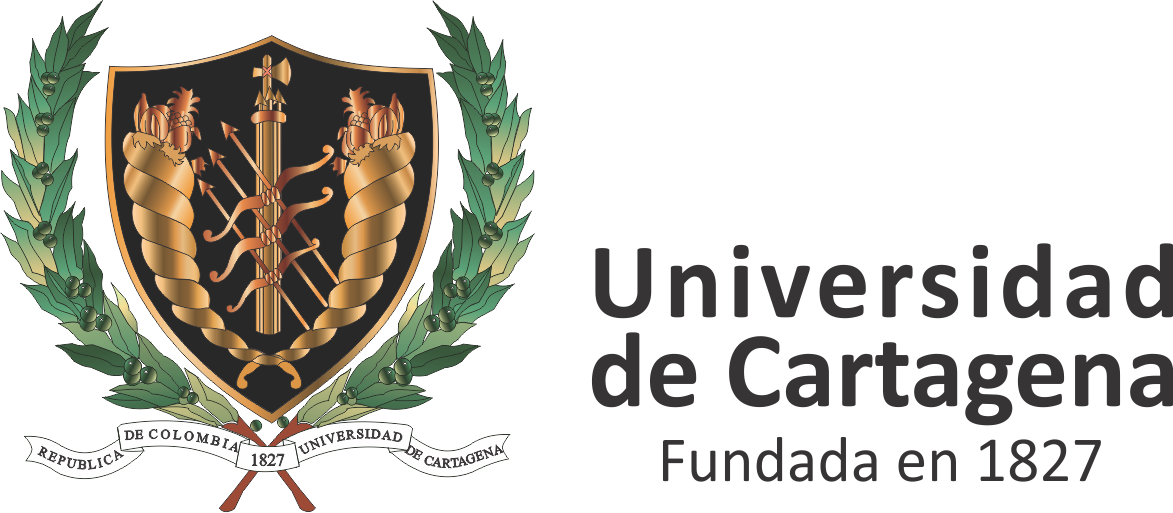 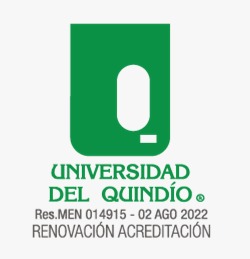 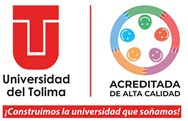 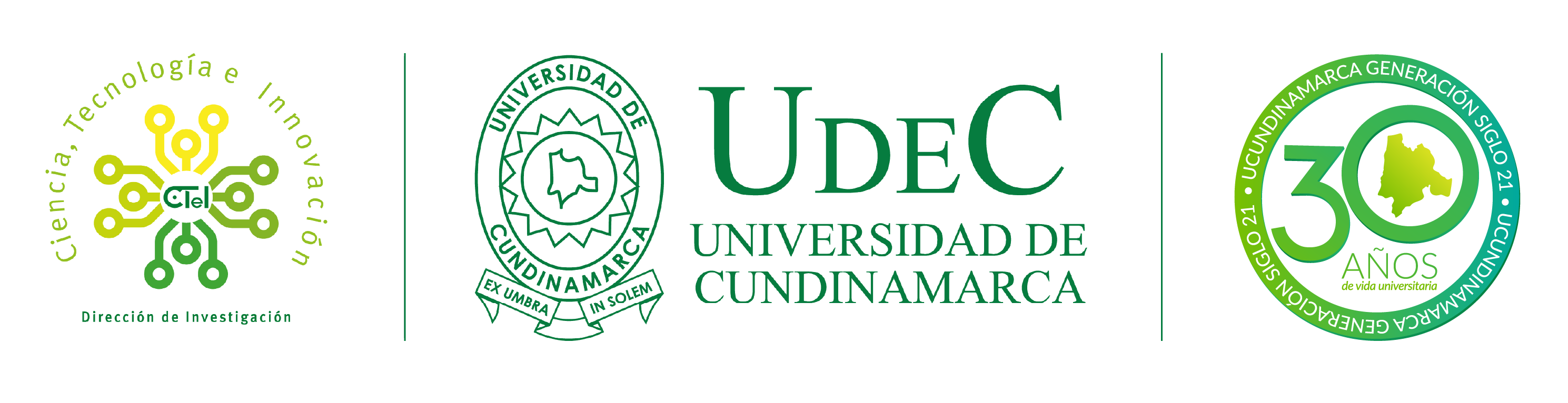 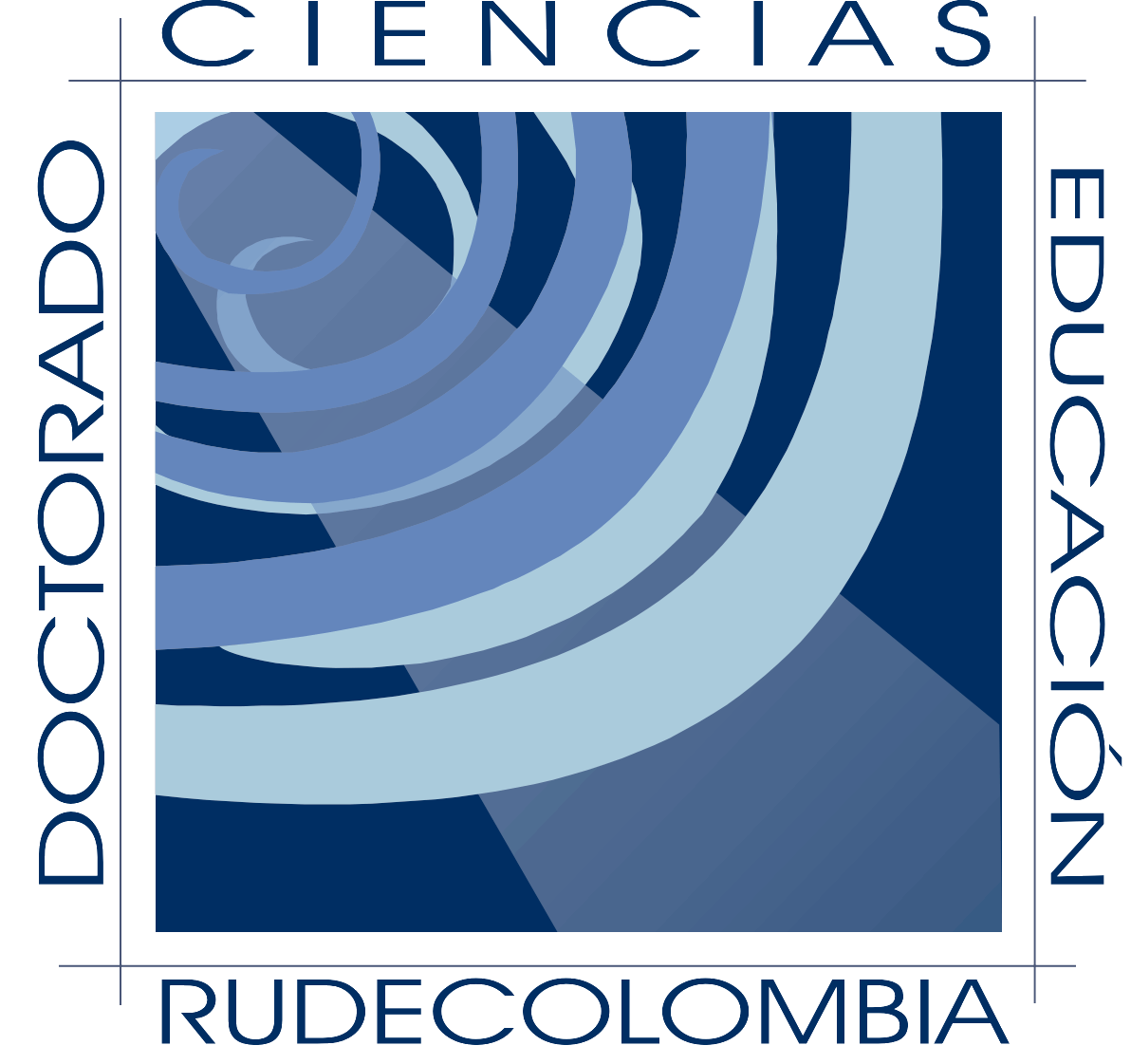 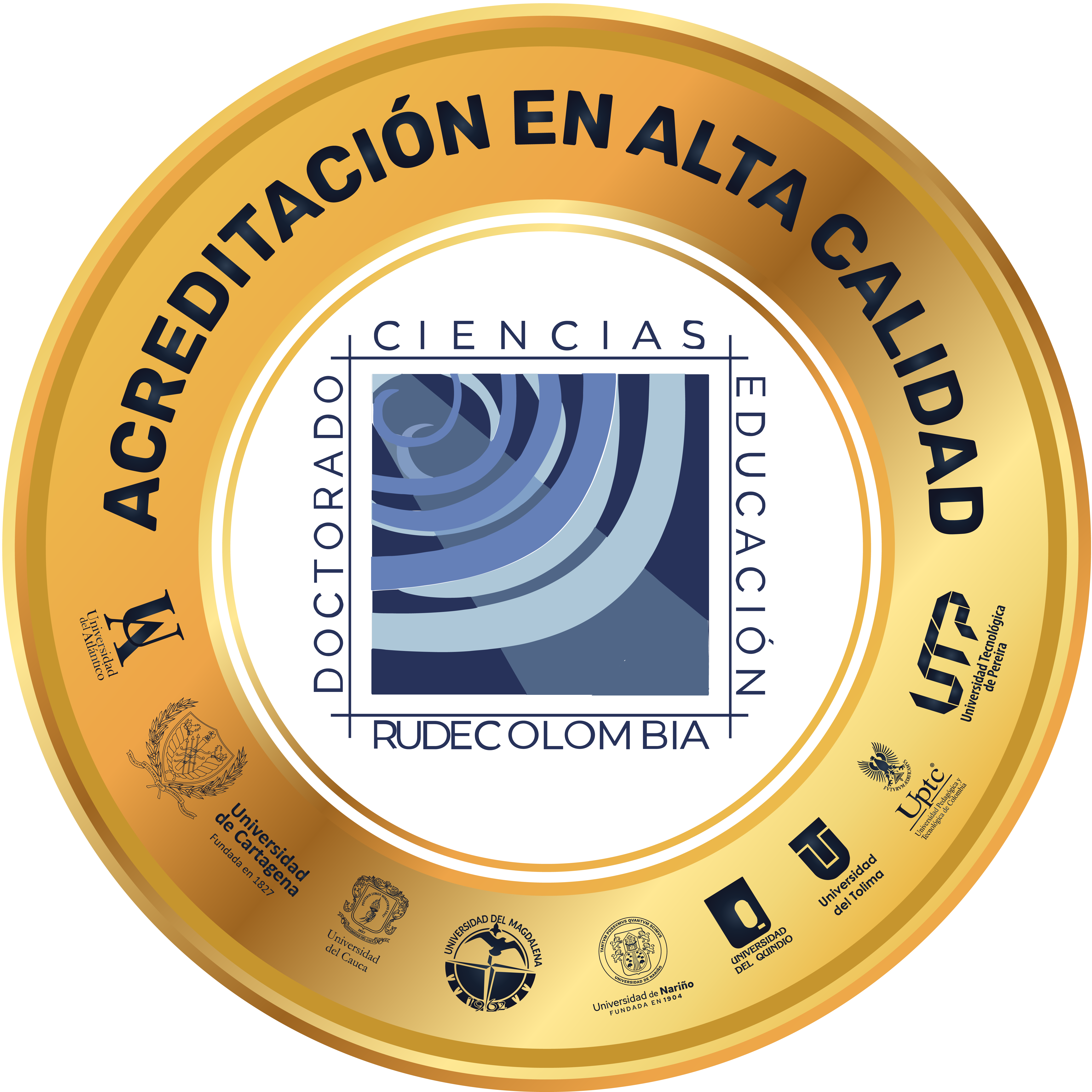 LA INTERIORIDAD AL DESCUBIERTO.LA EXPERIENCIA VIVIDA EN LA ESCENA COTIDIANA ESCOLAR
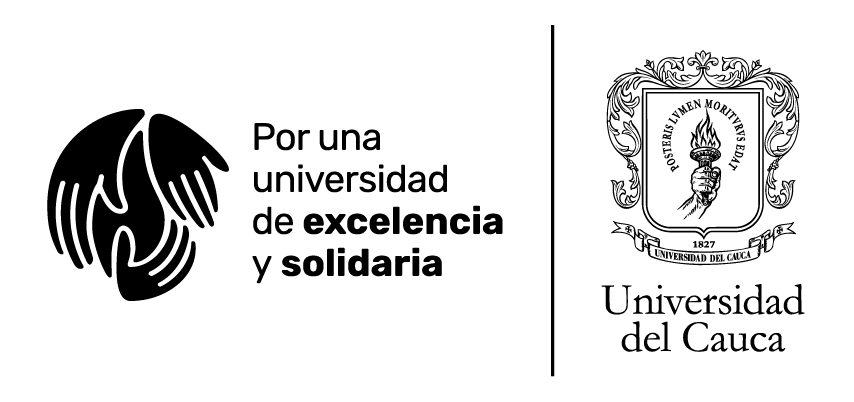 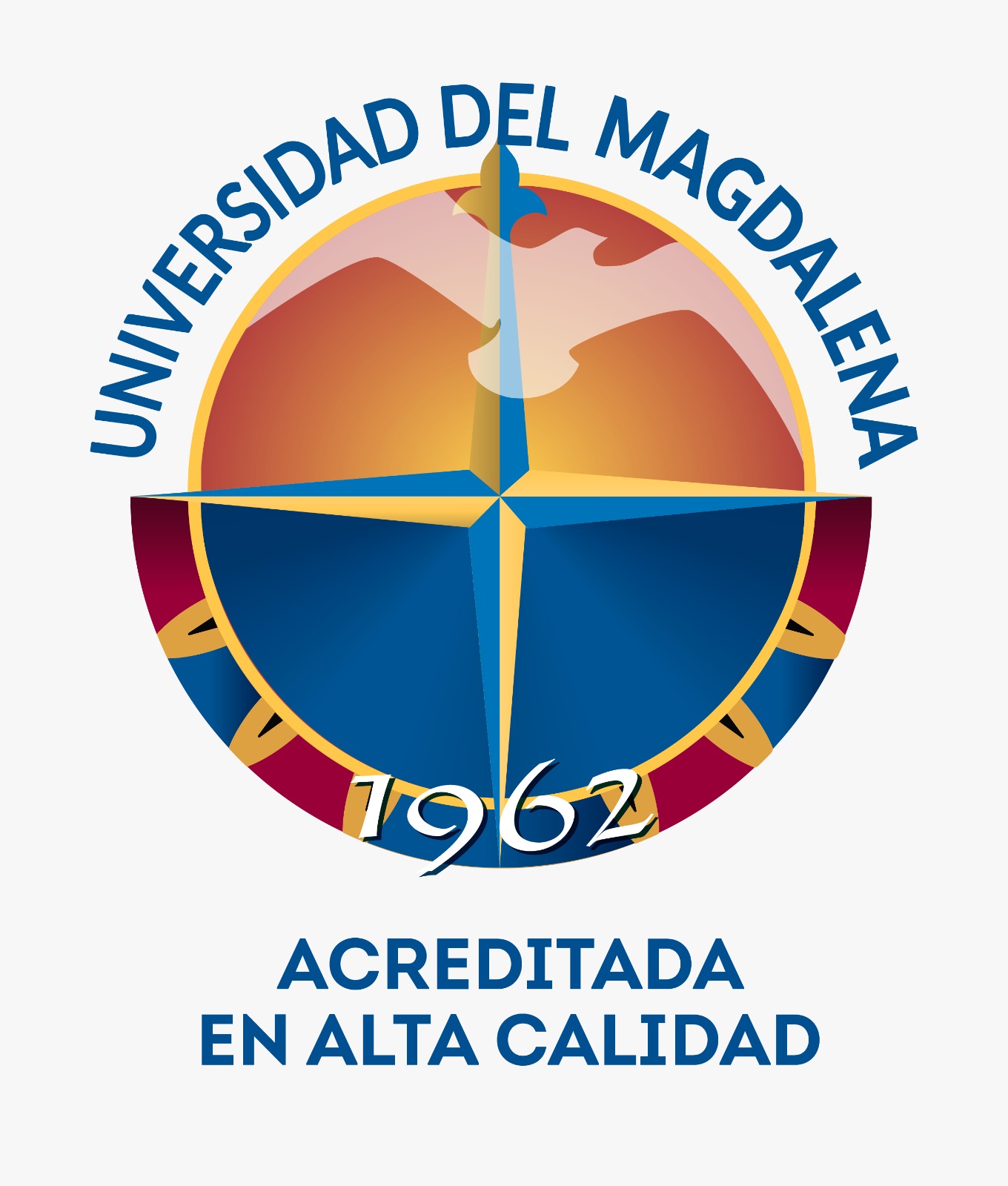 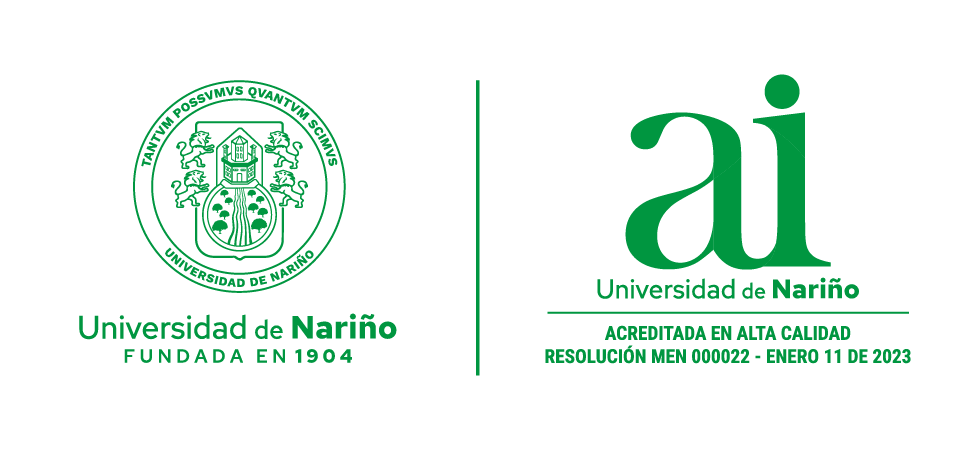 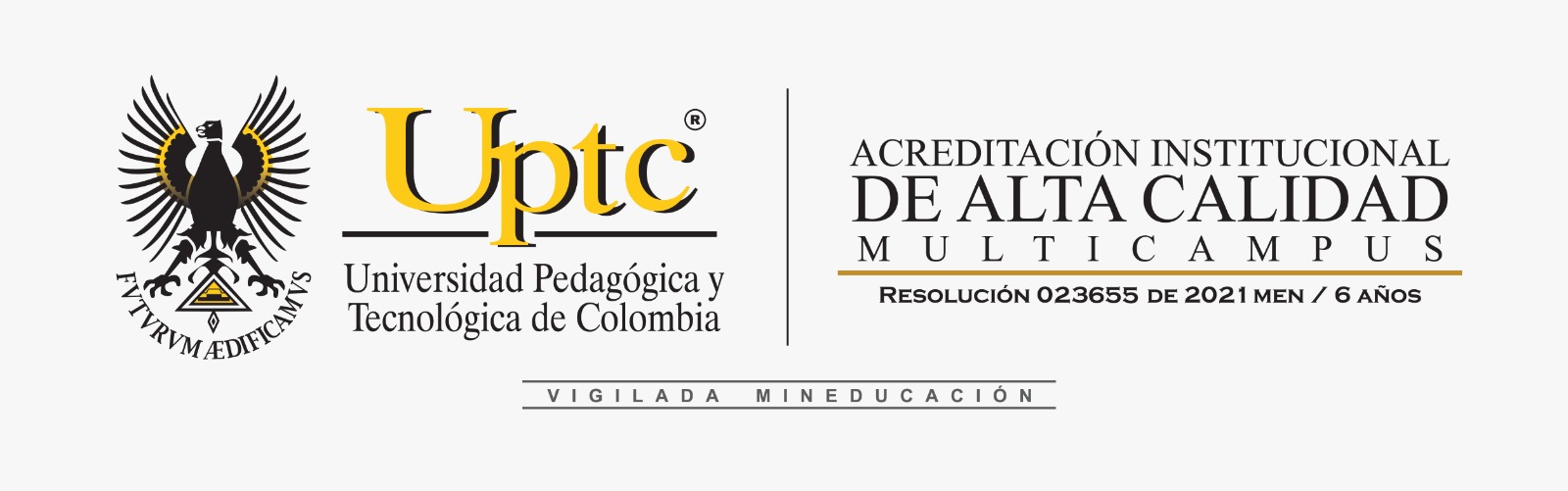 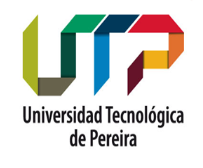 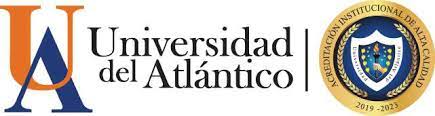 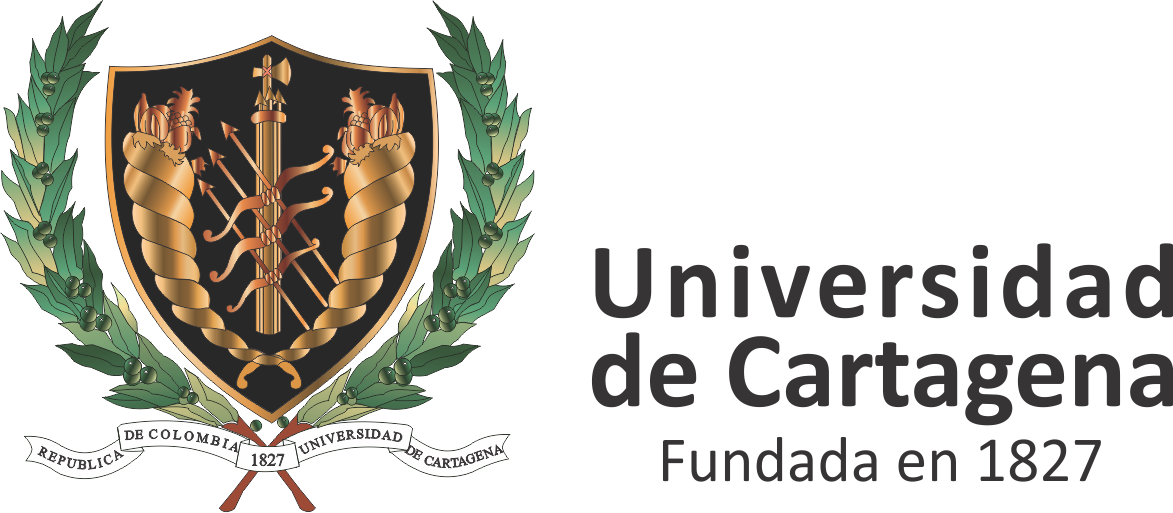 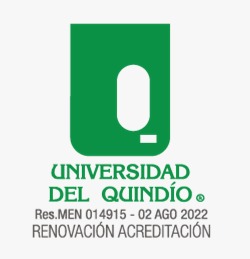 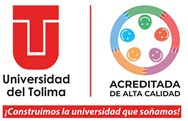 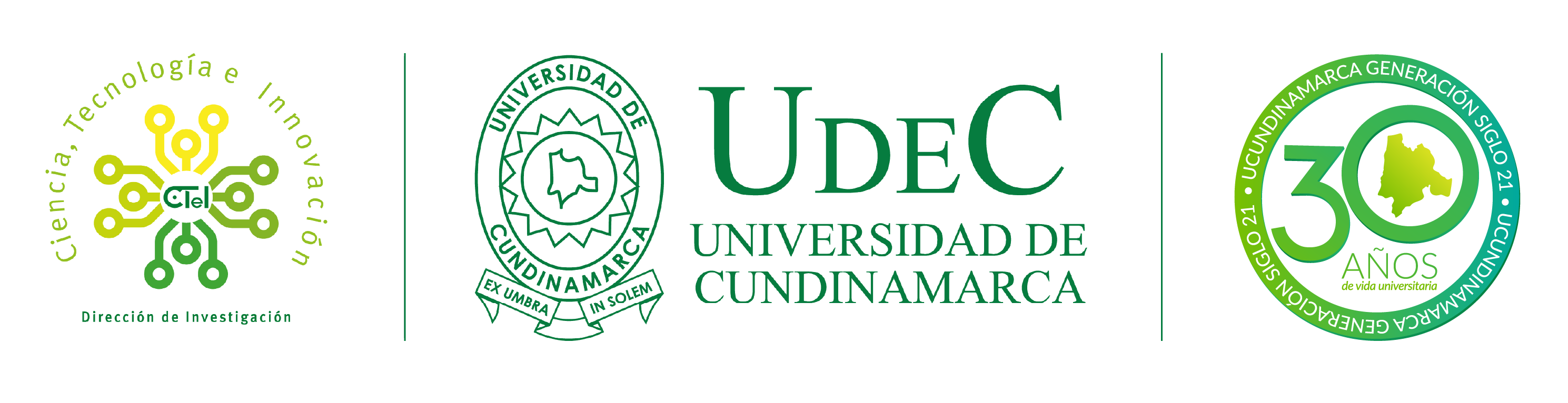 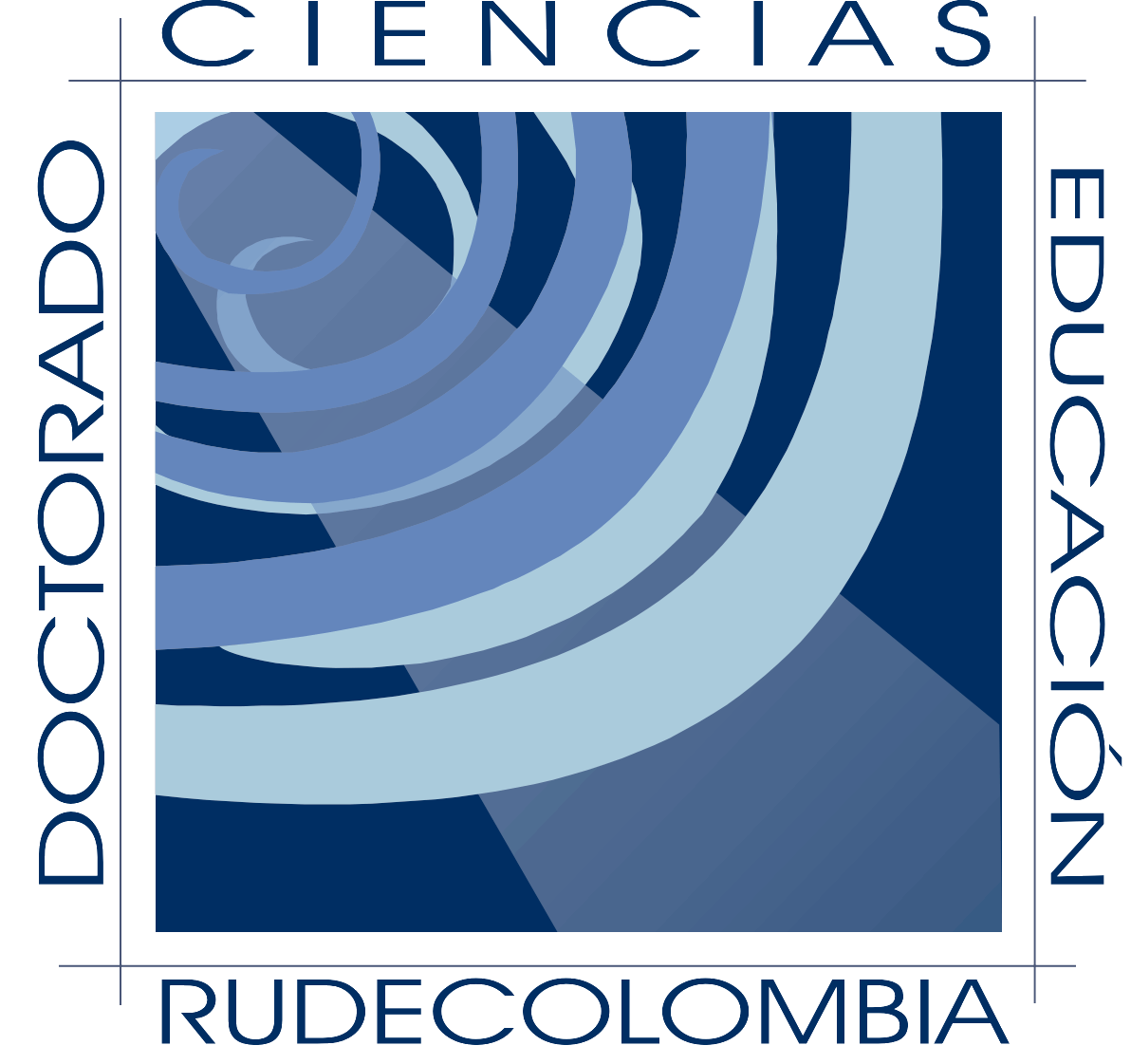 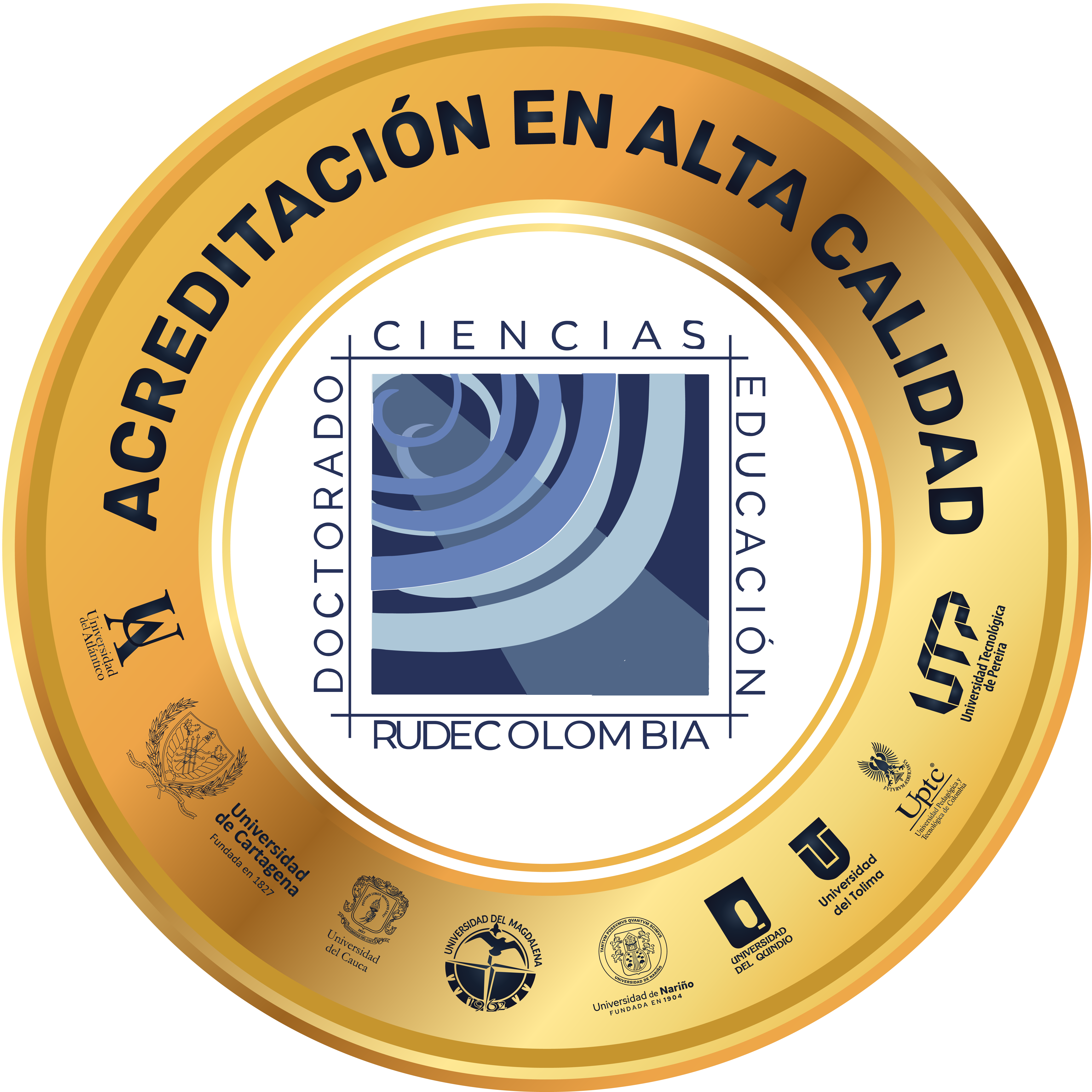 LA INTERIORIDAD AL DESCUBIERTO.LA EXPERIENCIA VIVIDA EN LA ESCENA COTIDIANA ESCOLAR
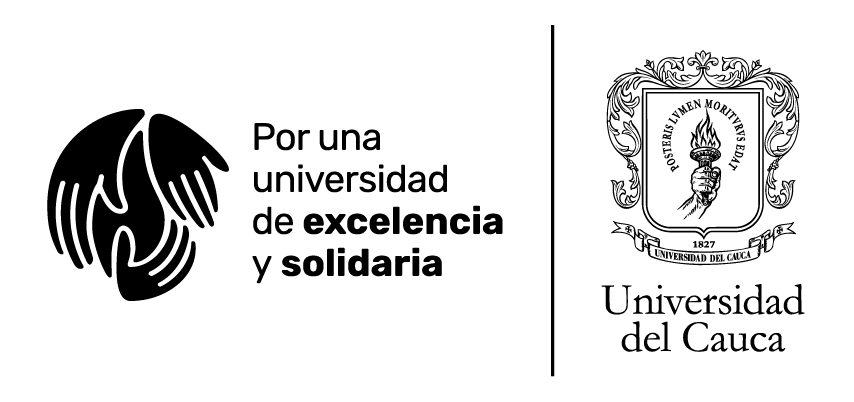 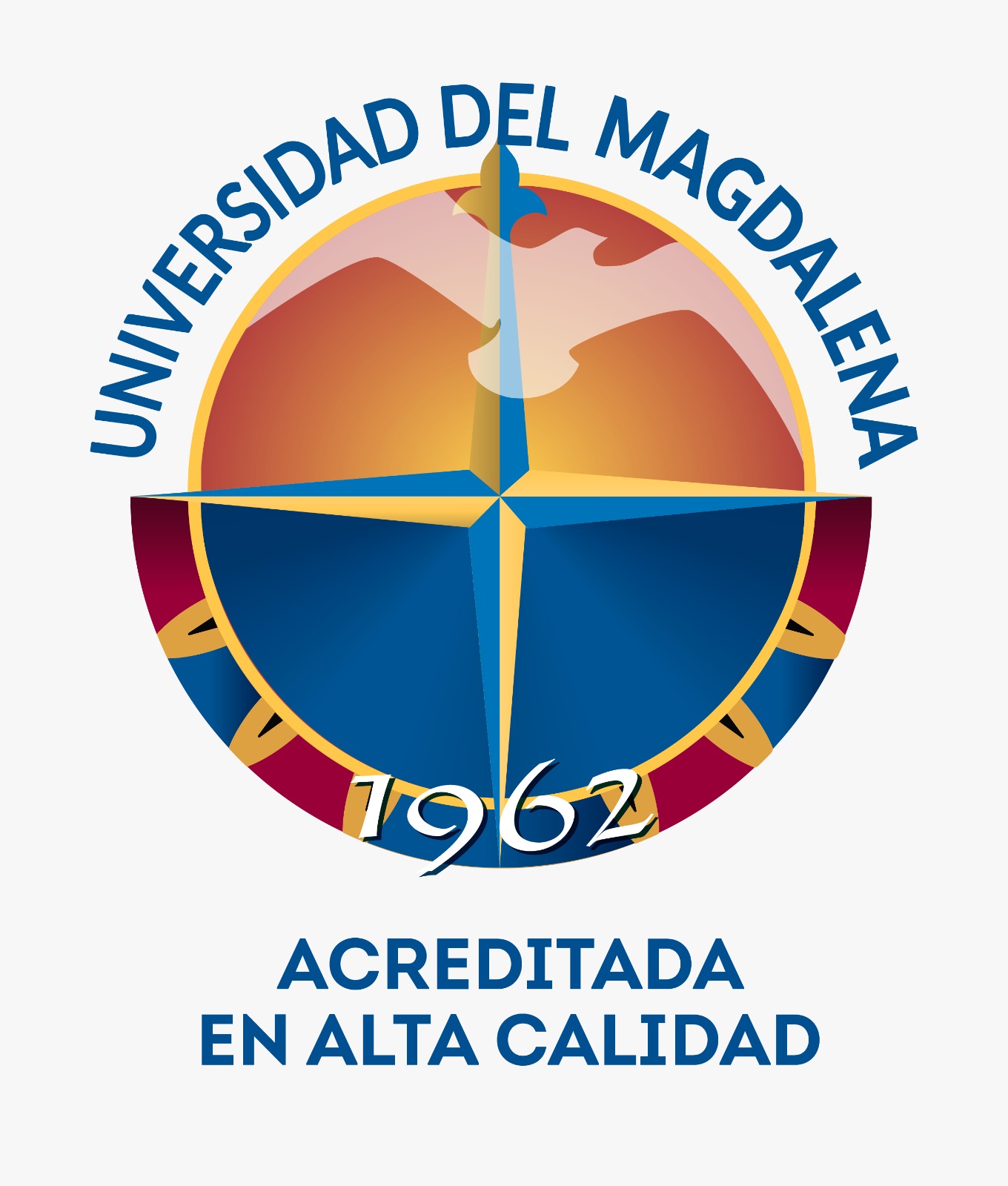 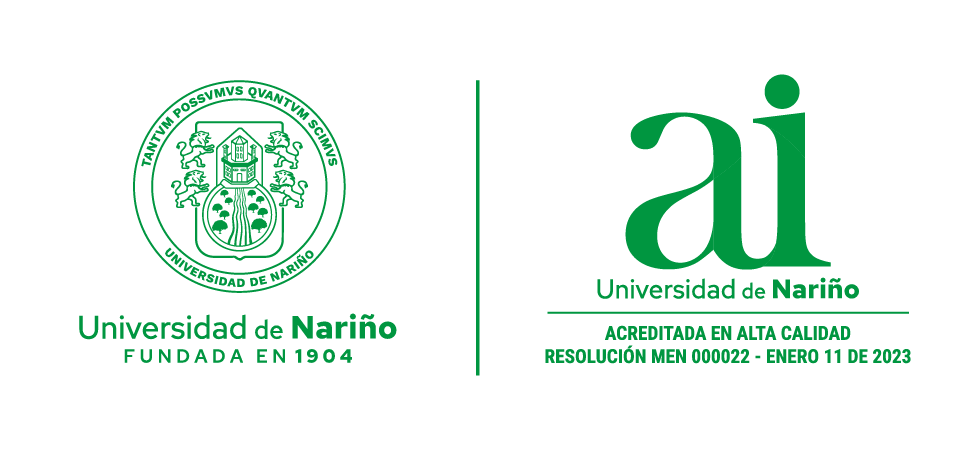 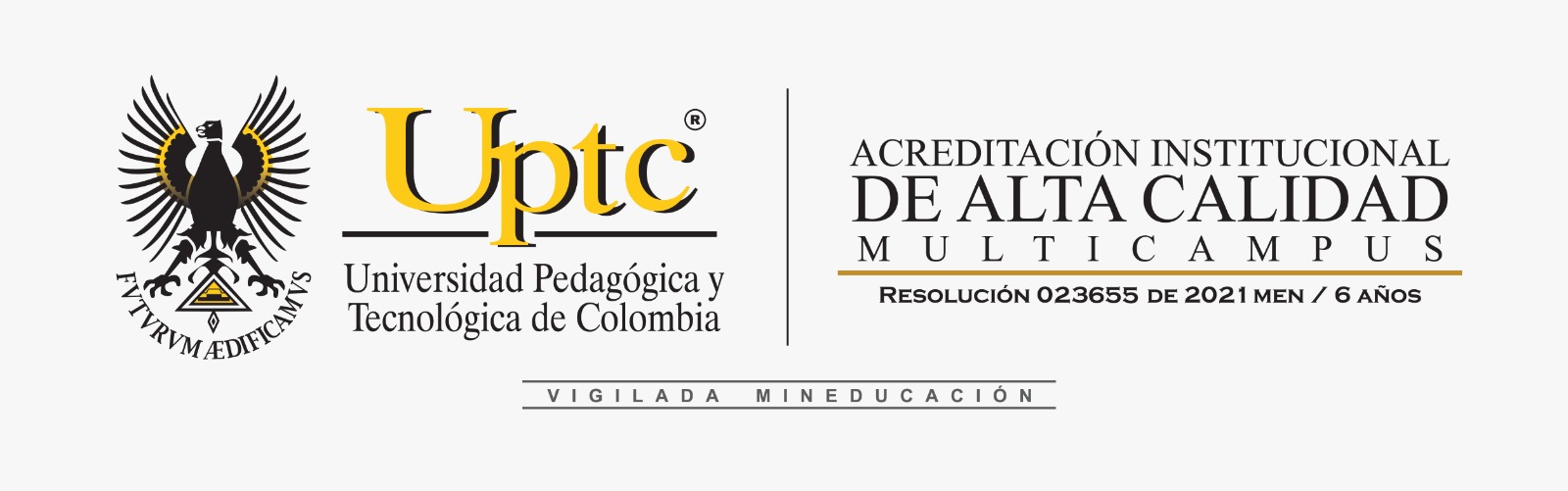 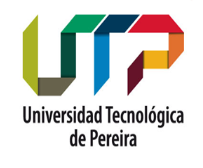 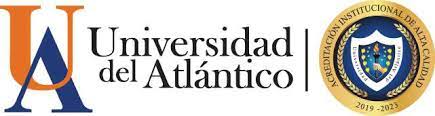 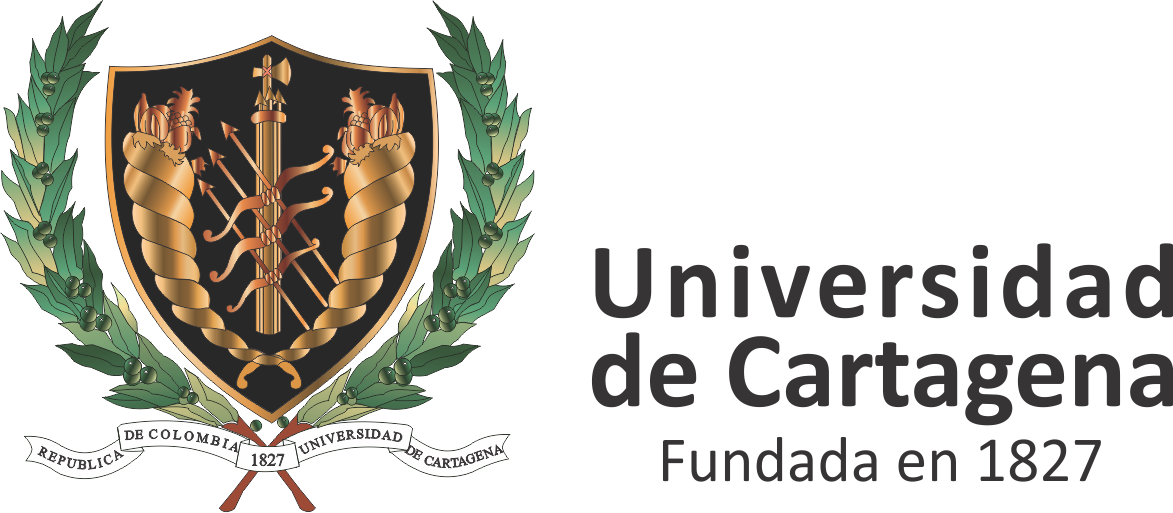 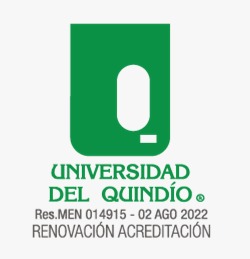 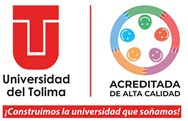 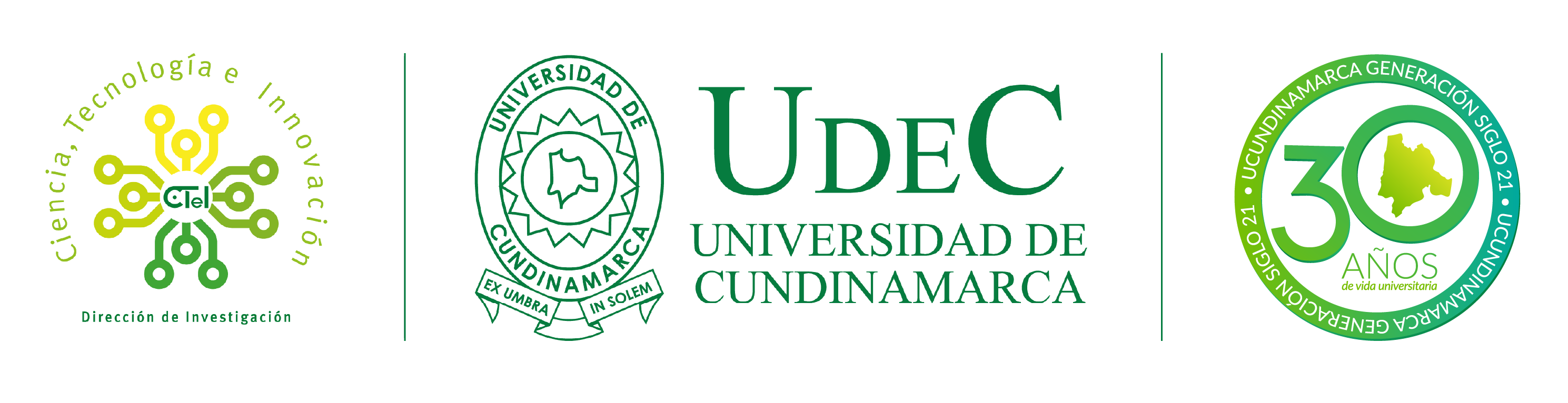 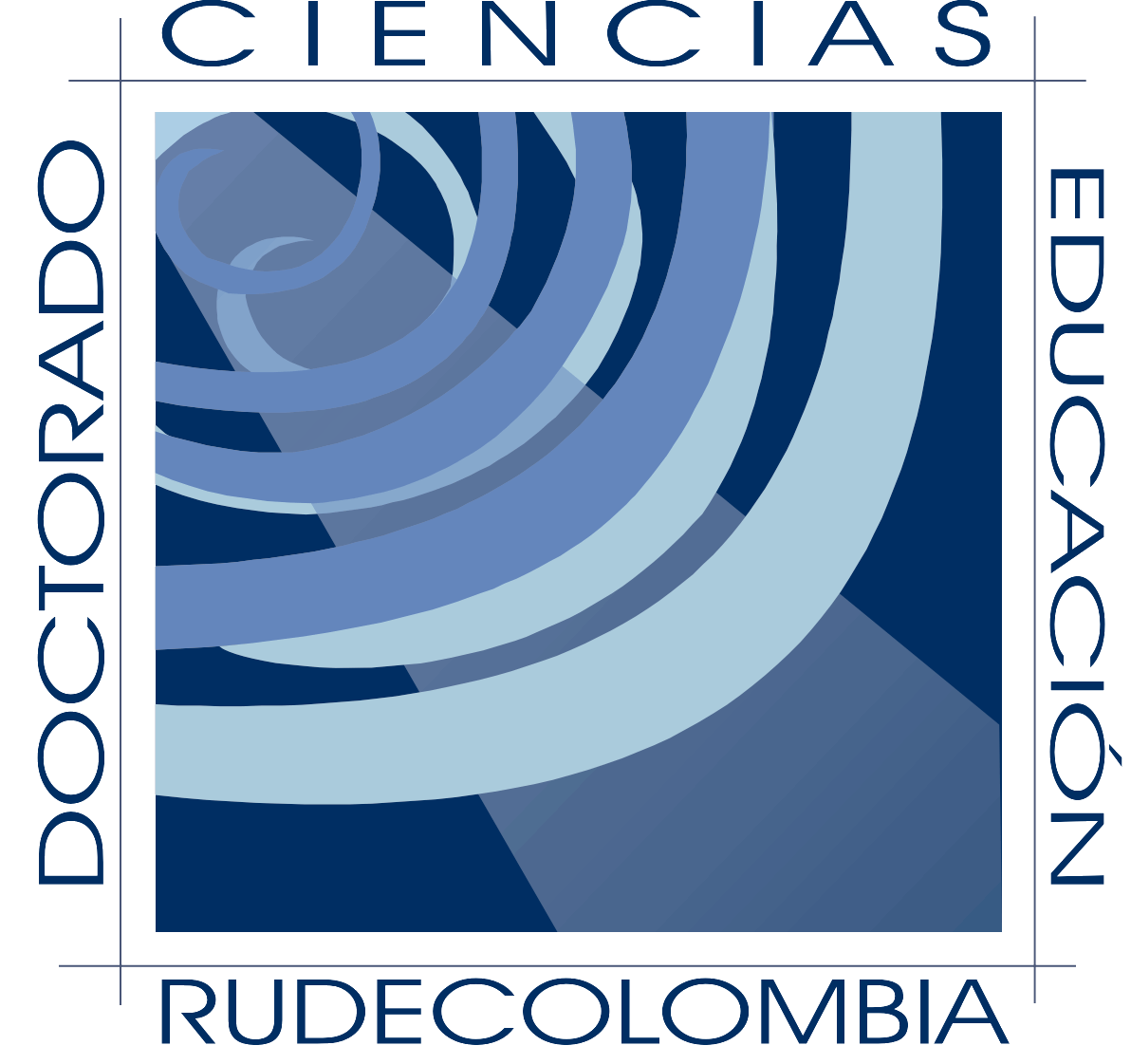 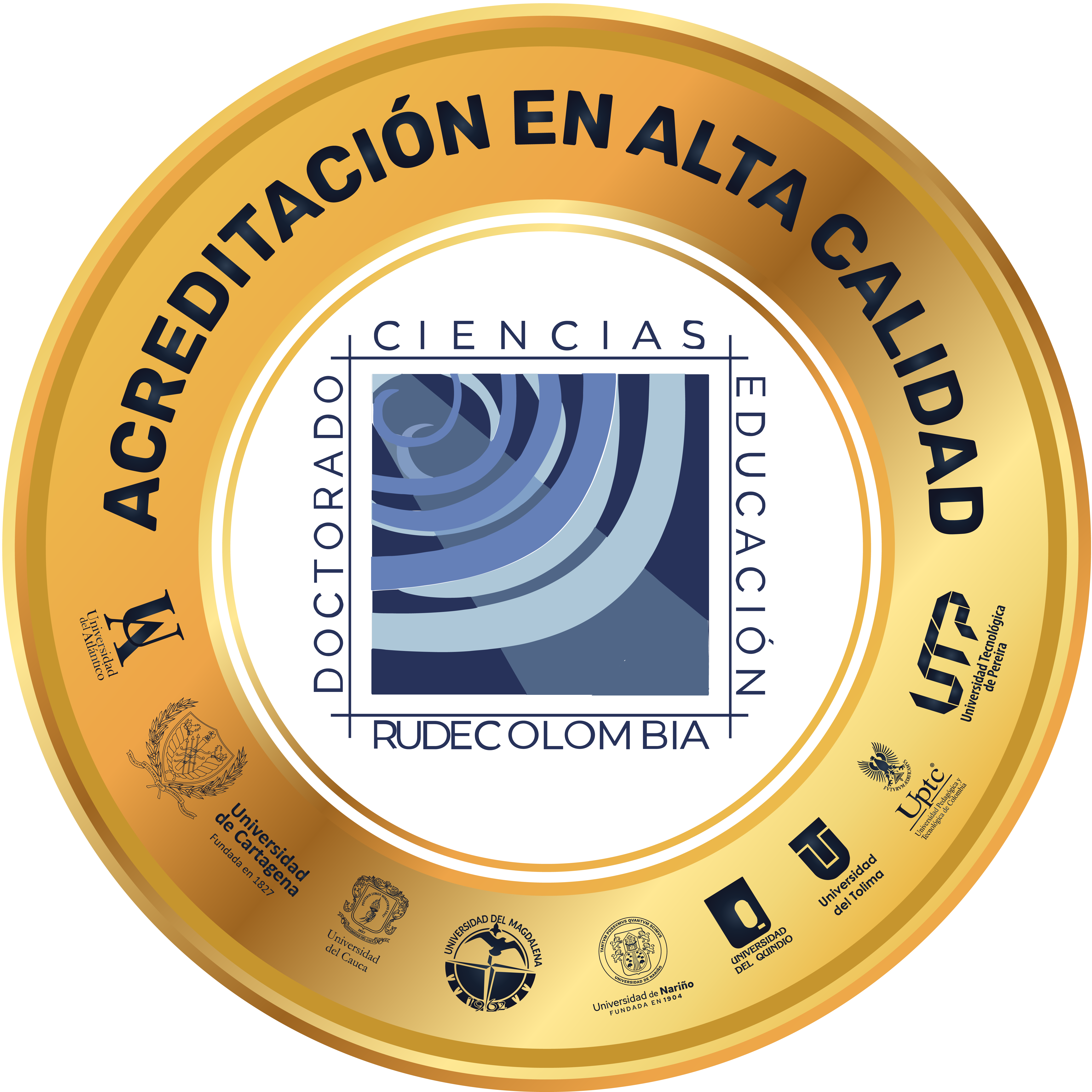 LA INTERIORIDAD AL DESCUBIERTO.LA EXPERIENCIA VIVIDA EN LA ESCENA COTIDIANA ESCOLAR
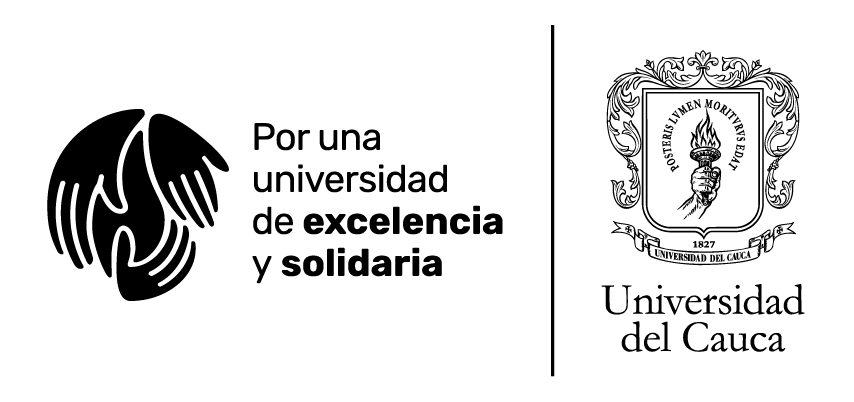 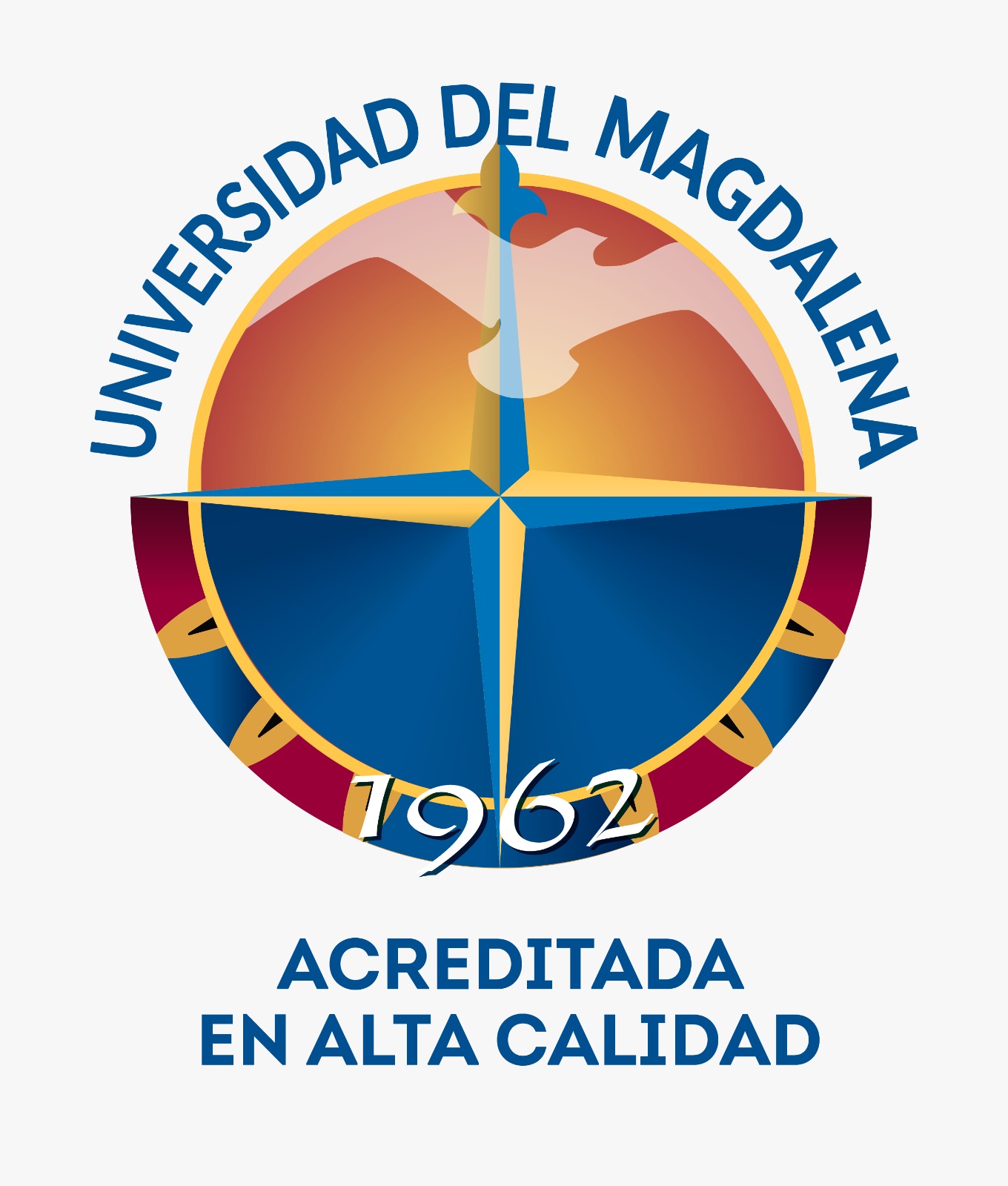 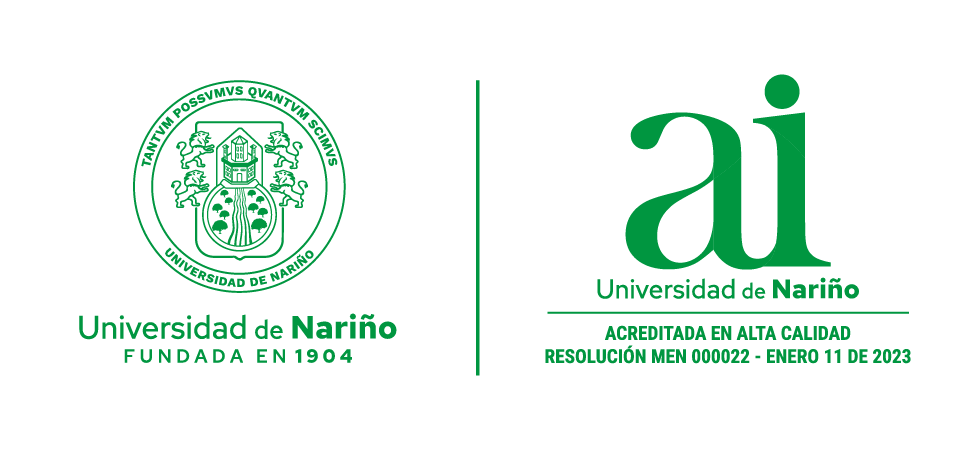 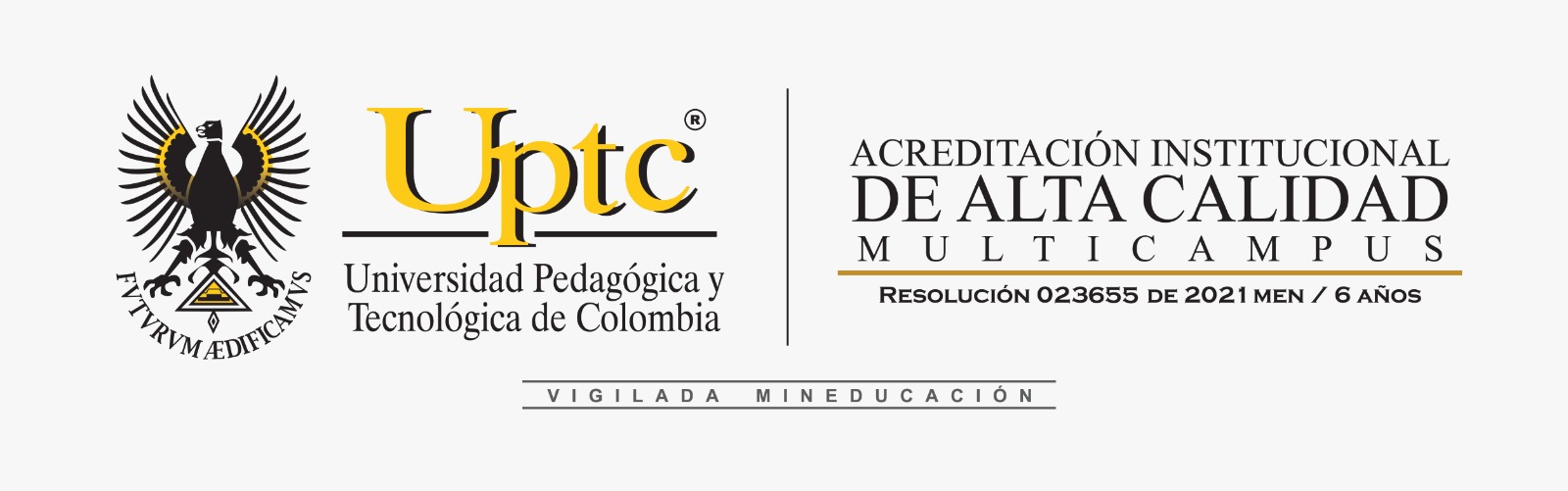 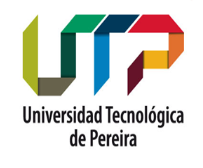 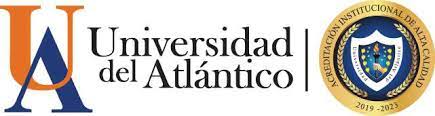 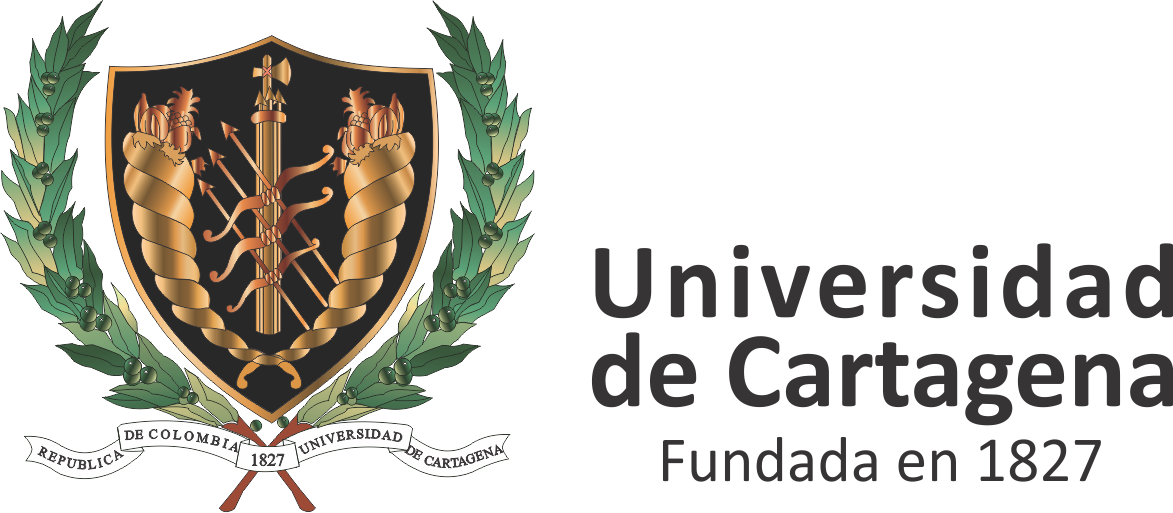 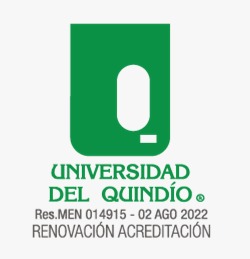 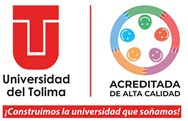 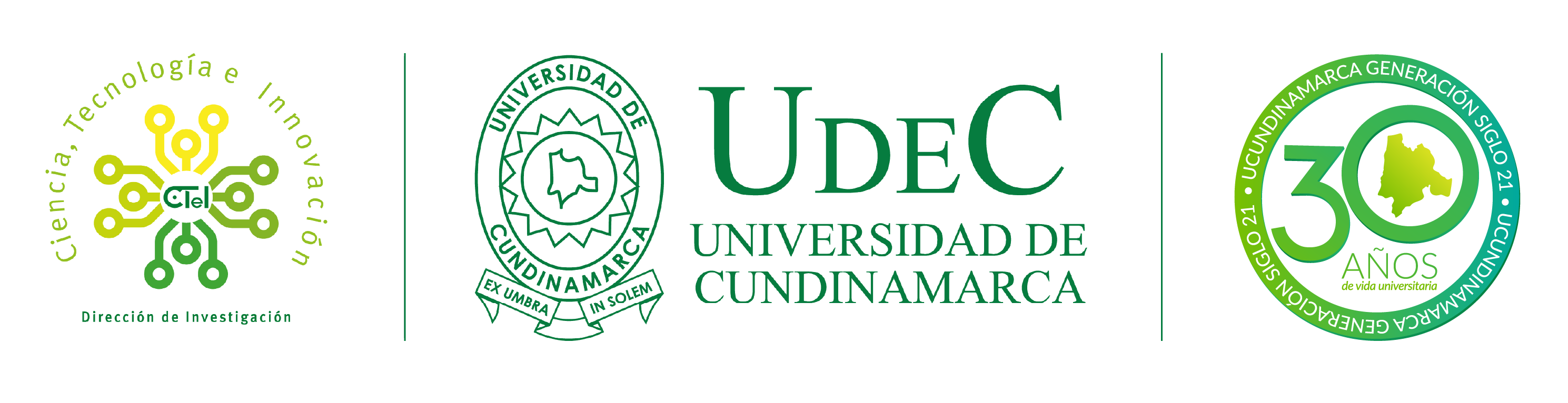 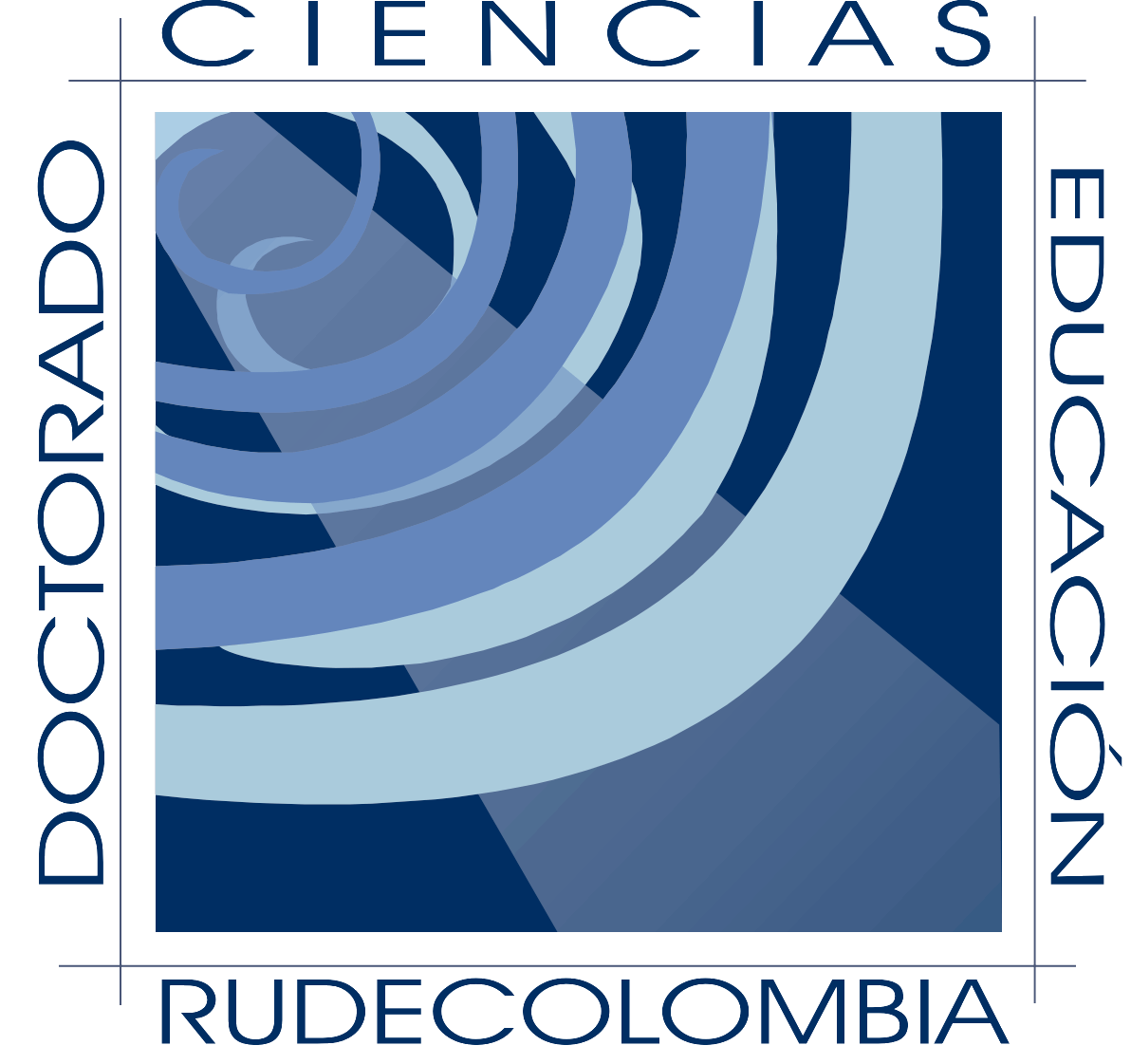 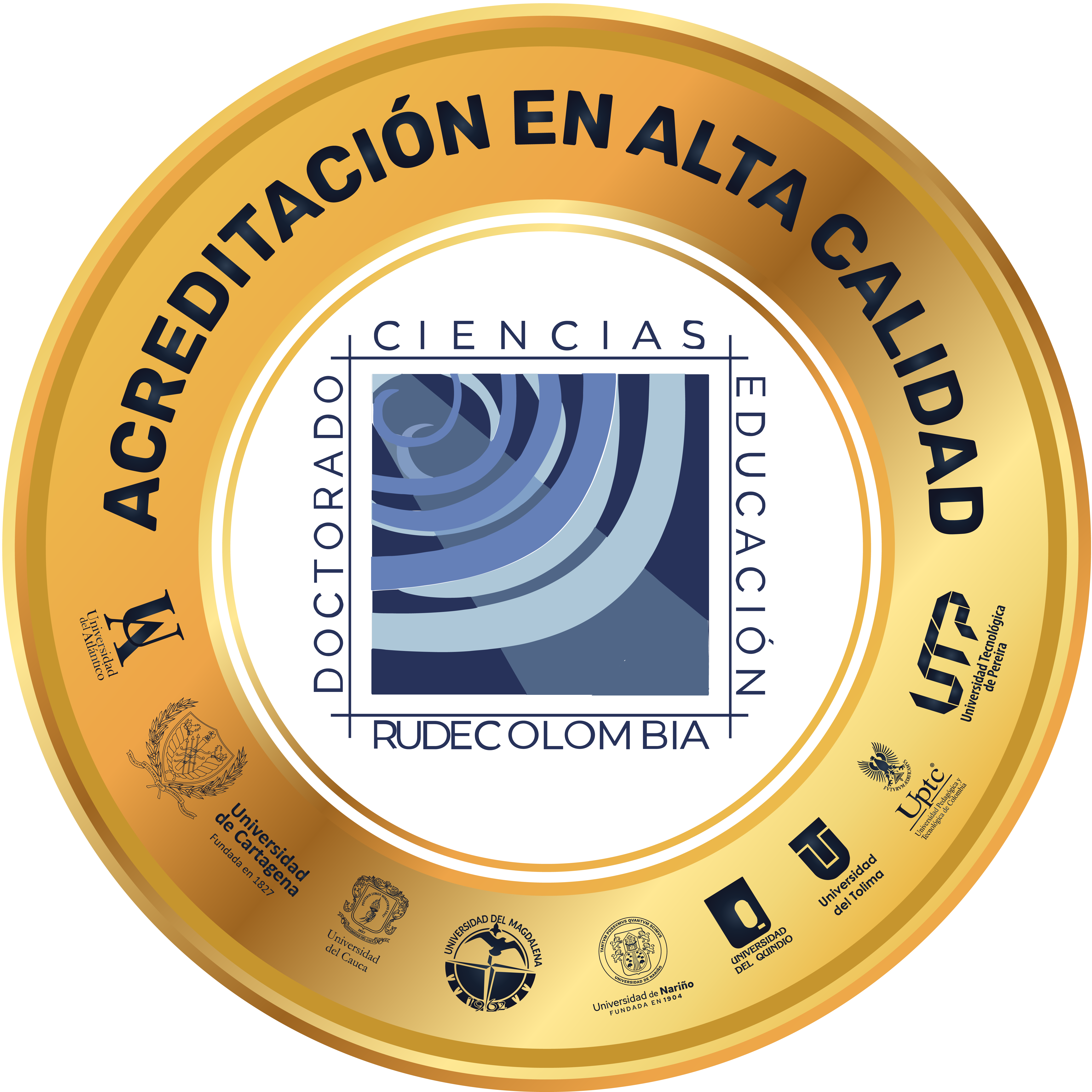 LA INTERIORIDAD AL DESCUBIERTO.LA EXPERIENCIA VIVIDA EN LA ESCENA COTIDIANA ESCOLAR
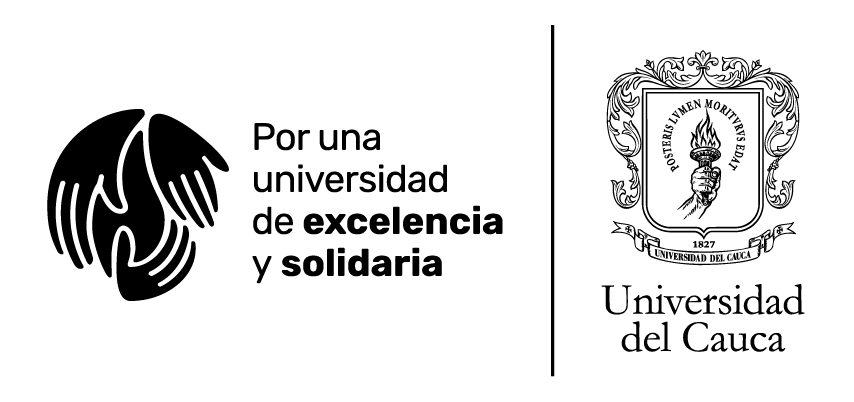 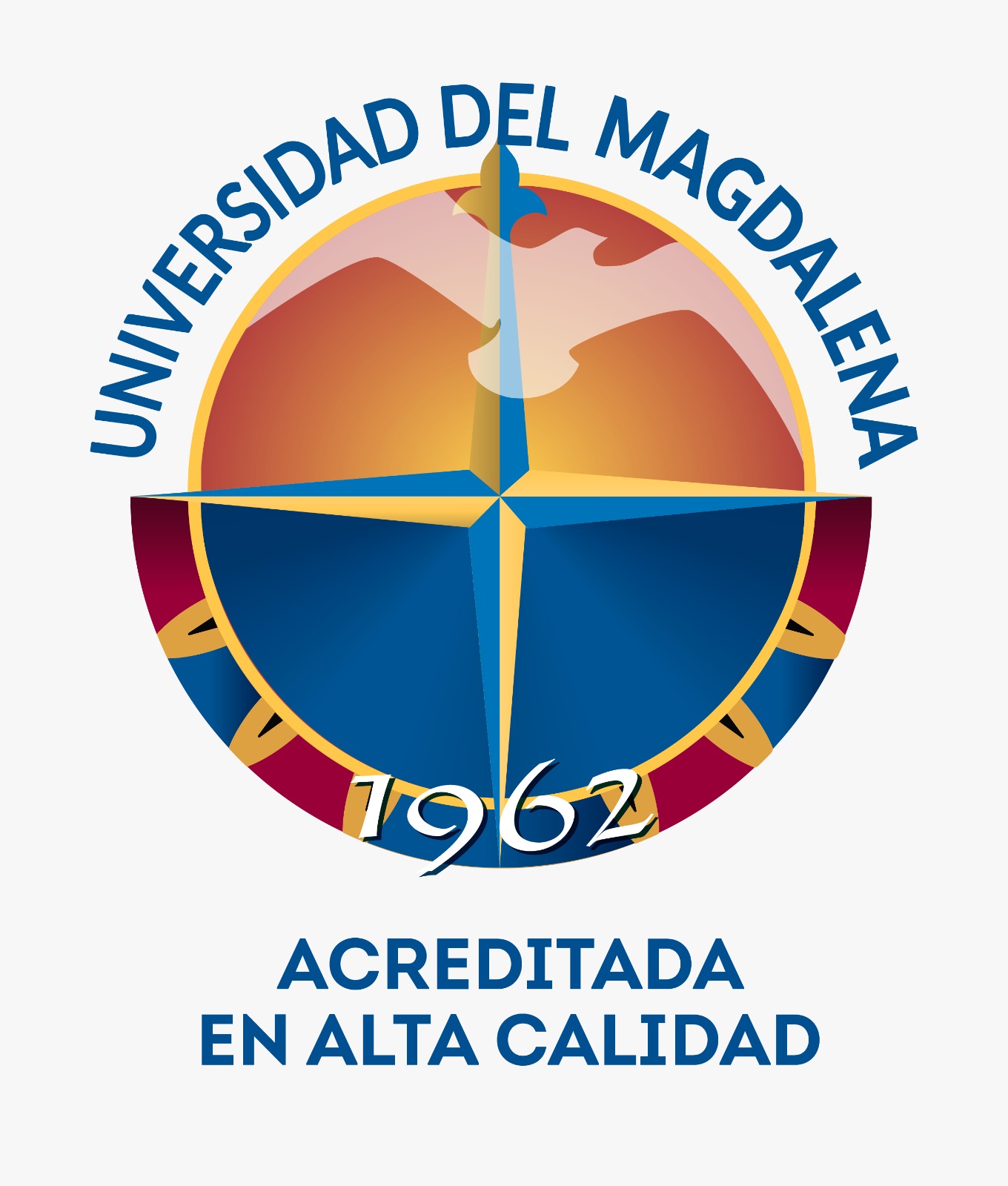 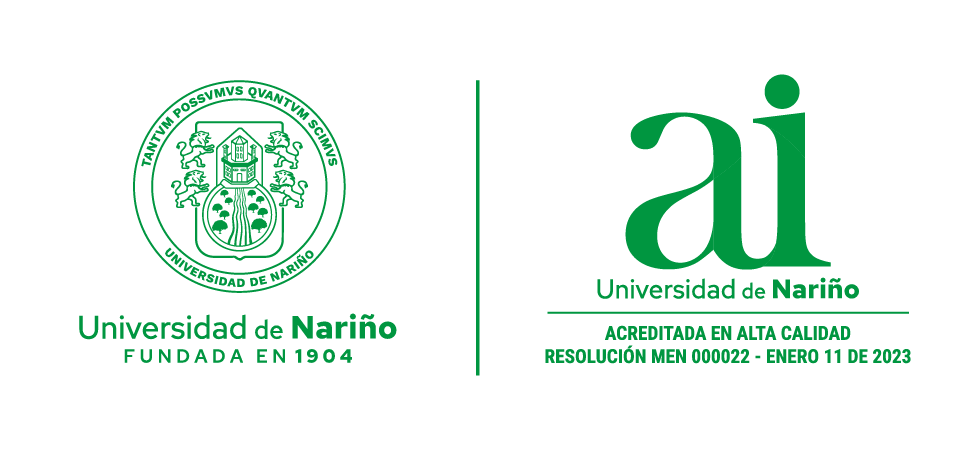 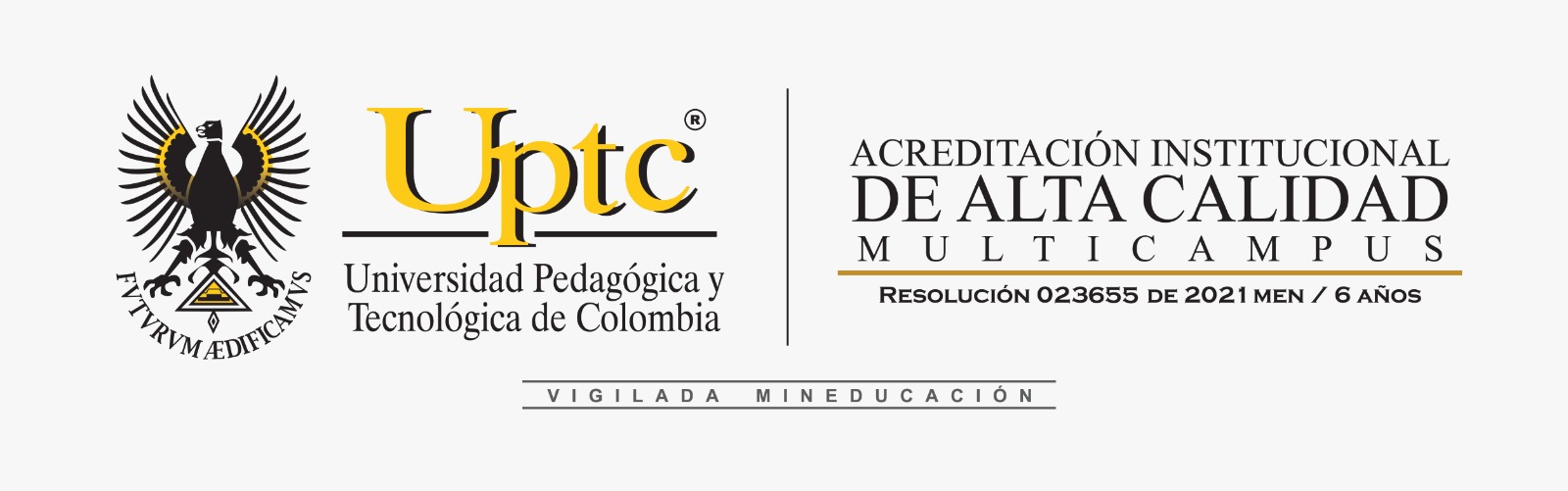 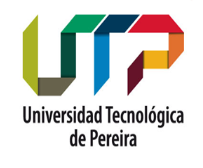 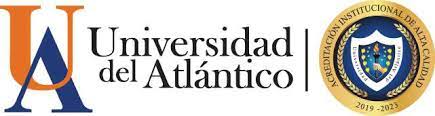 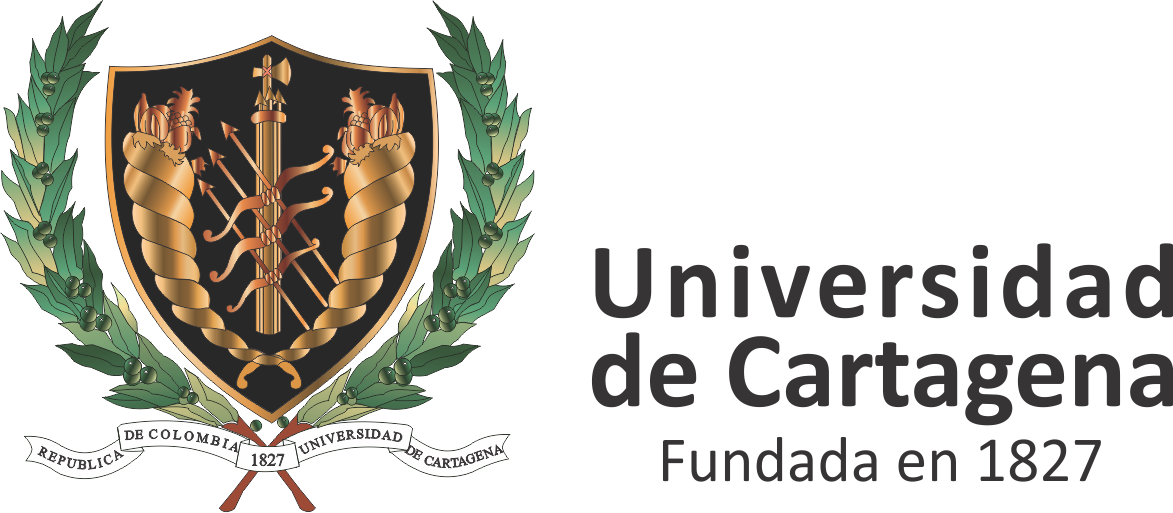 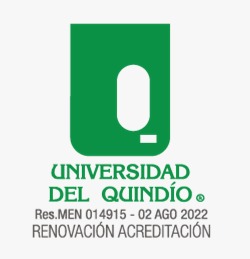 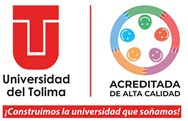 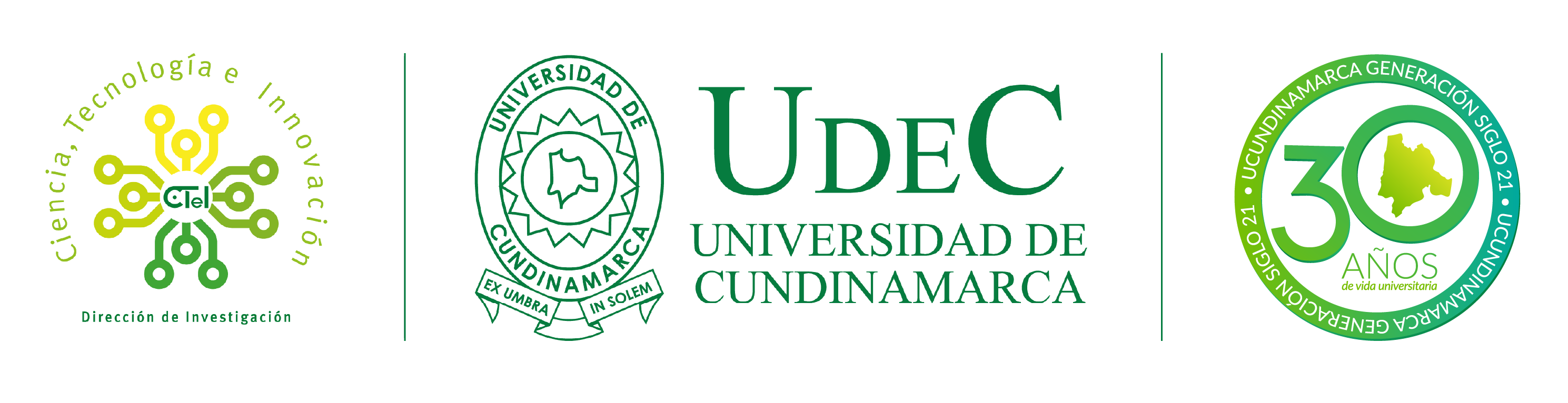 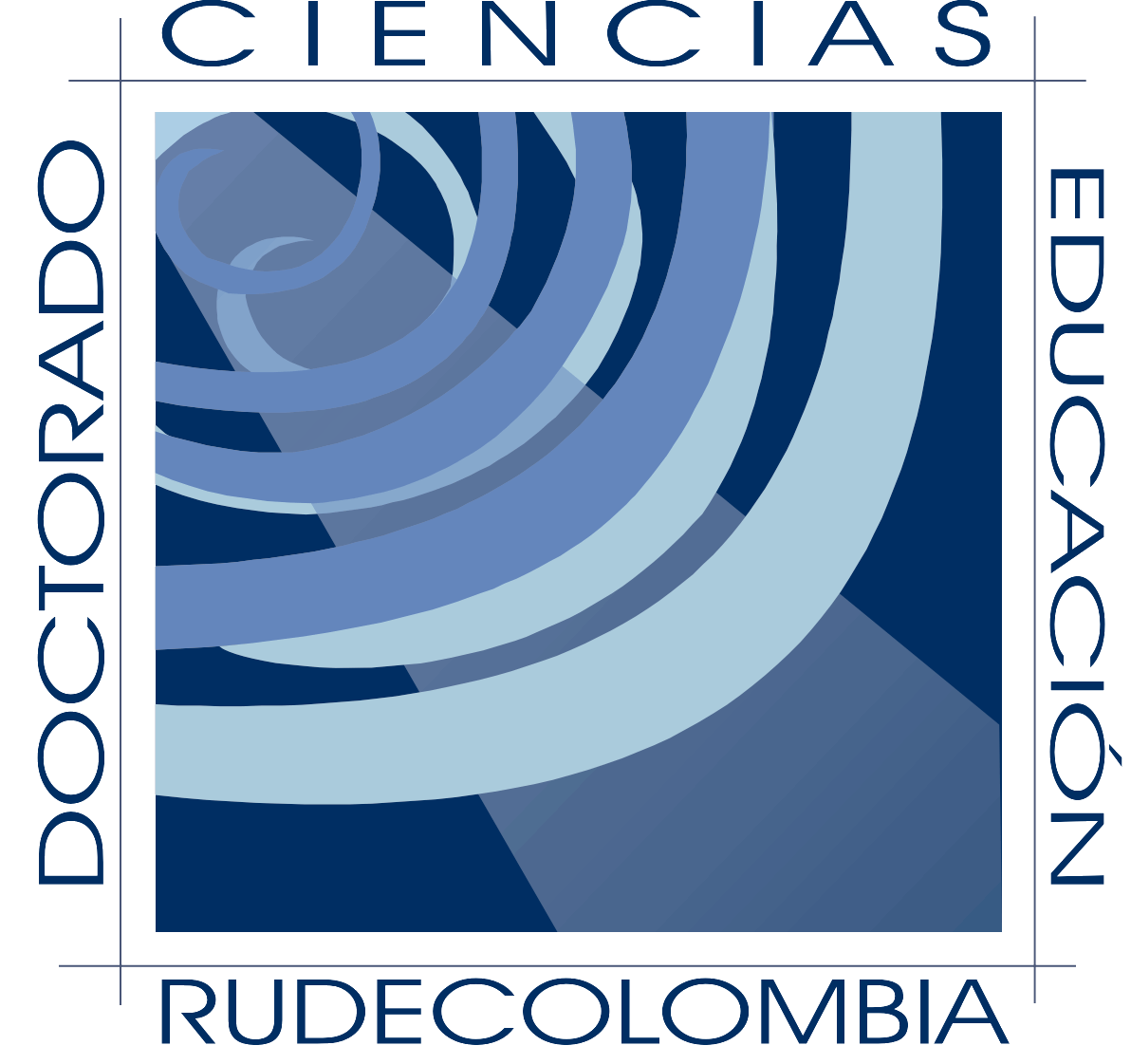 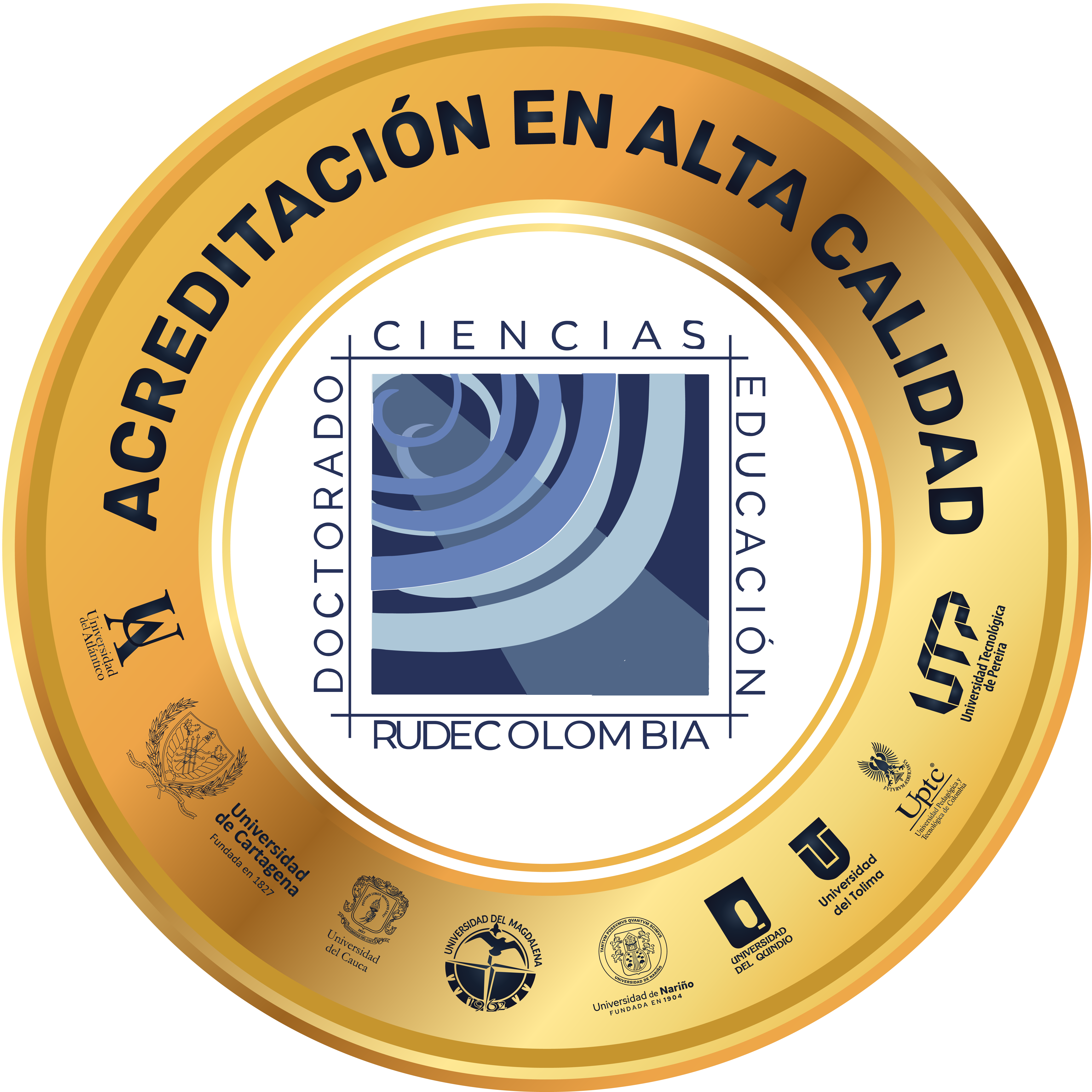 LA INTERIORIDAD AL DESCUBIERTO.LA EXPERIENCIA VIVIDA EN LA ESCENA COTIDIANA ESCOLAR
Bibliografía

Levinas, E. (2020). Totalidad e infinito ensayo sobre la exterioridad (M. García-Baró, Ed.; Cuarta edición). Ediciones Sígueme.
Mèlich, J.-C. (2012). Filosofía de la finitud (2a ed.). Herder.
Schütz, A. (1993). La construcción significativa del mundo social. Introducción a la sociología comprensiva (Paidós). Paidos.
Schütz, A. (2003). Estudios sobre teoría social (1a. ed. 1a. reimp). Amorrortu.
Schütz, A. (2015). El problema de la realidad social. Escritos I (3a.). Amorrortu.
Schütz, A., & Luckmann, T. (2009). Las estructuras del mundo de la vida (1a. 2a reimp). Amorrortu.
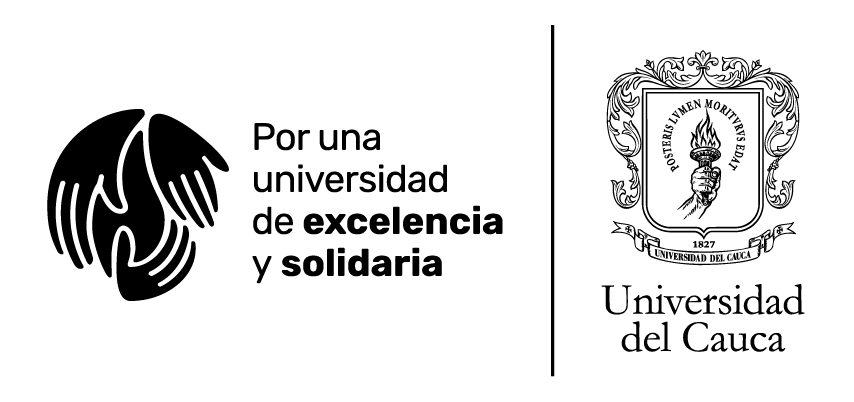 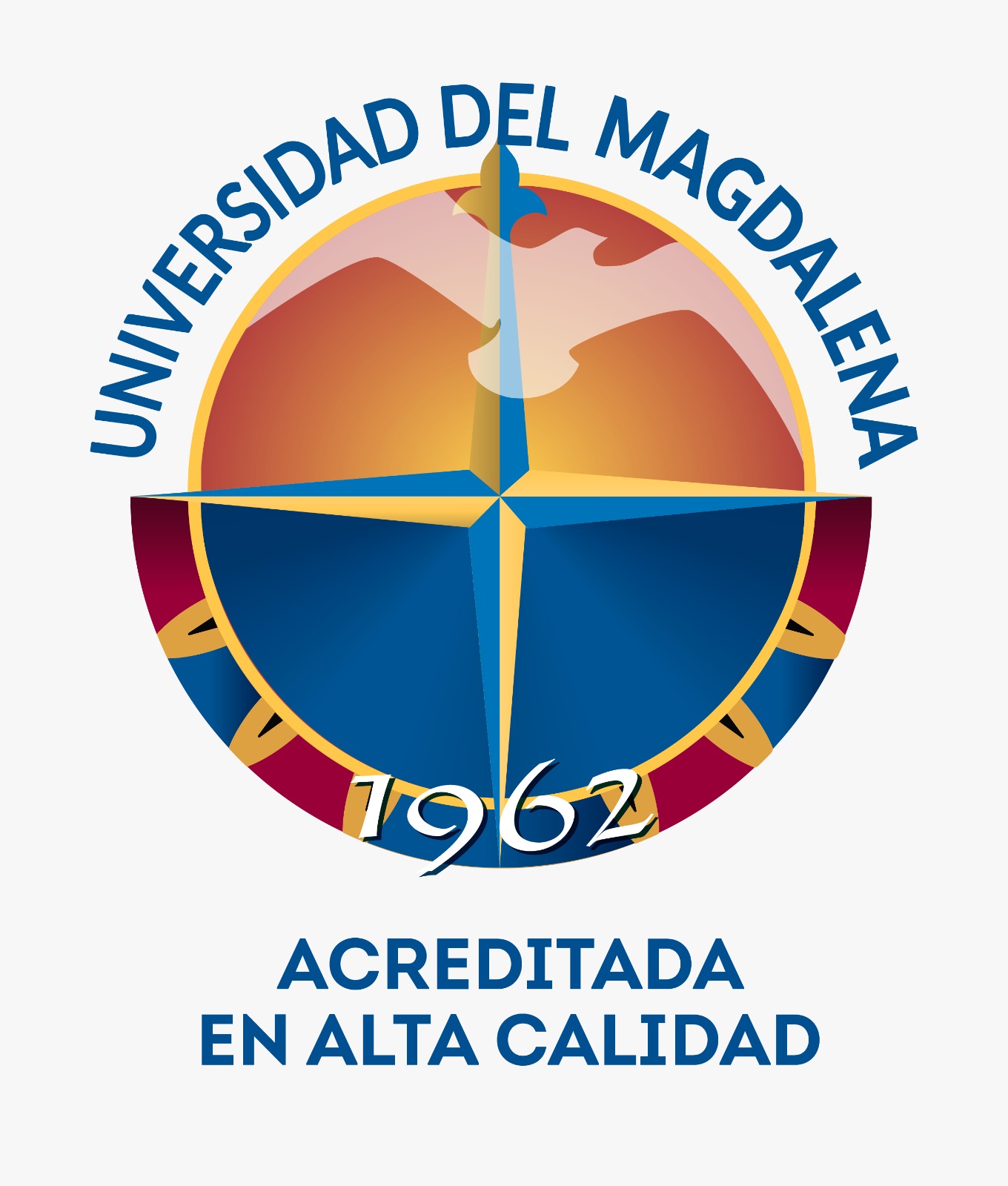 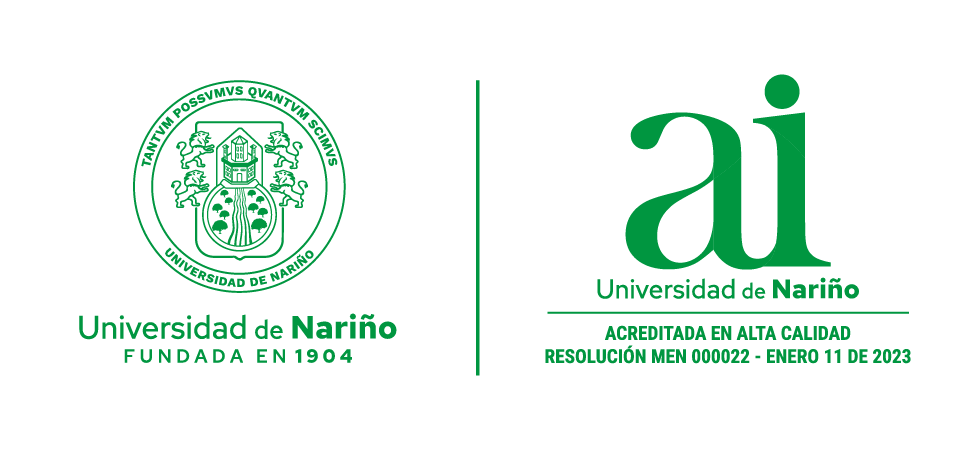 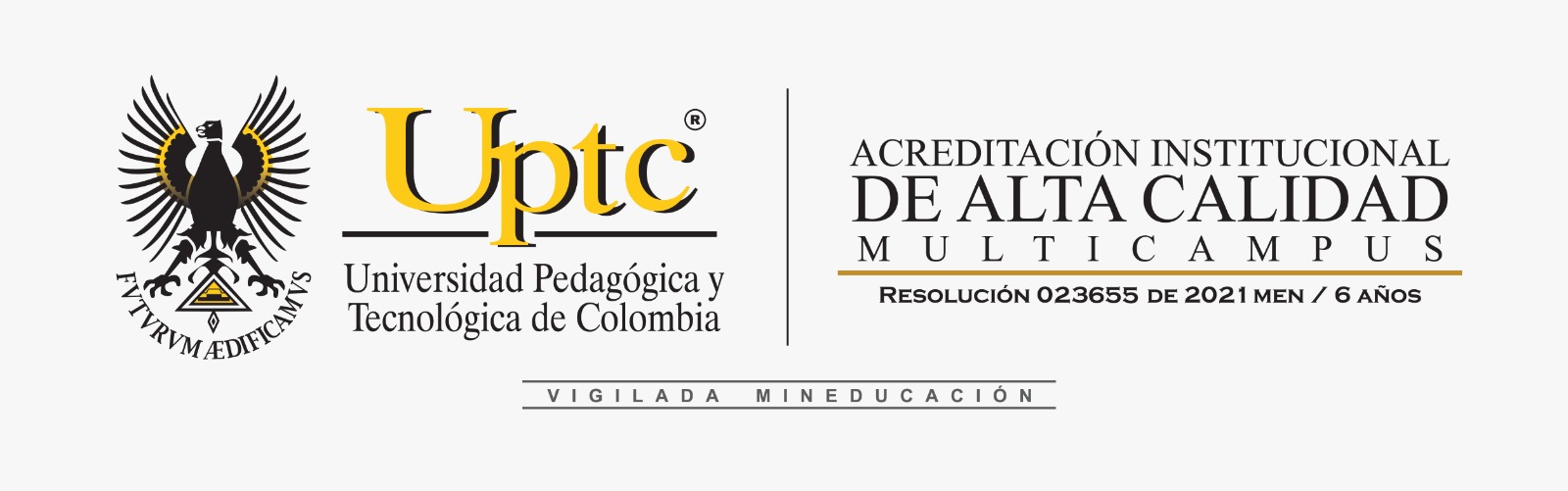 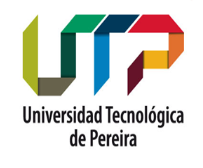 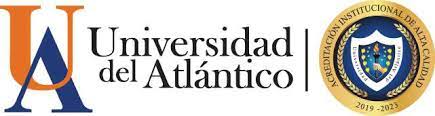 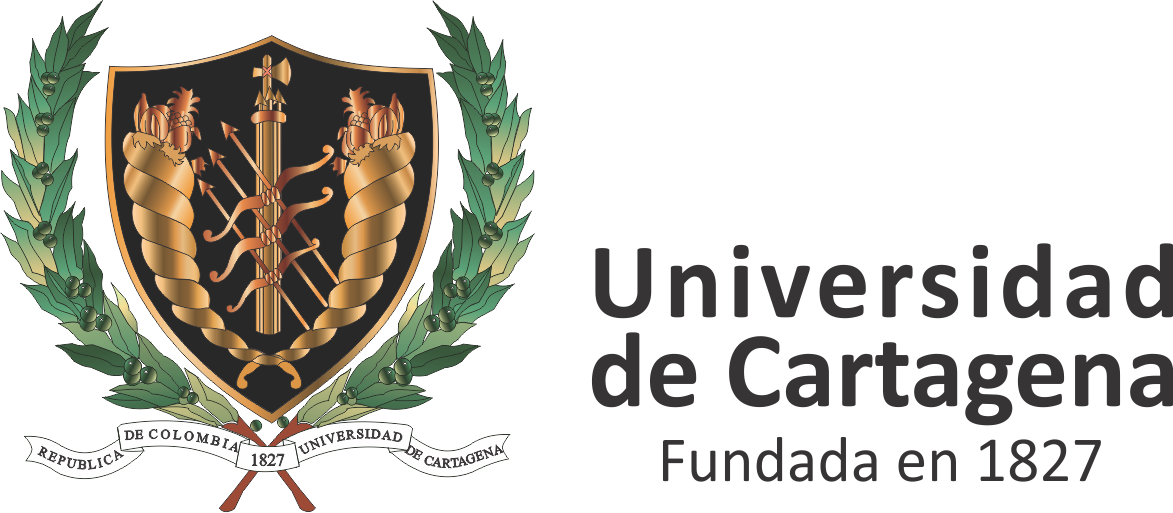 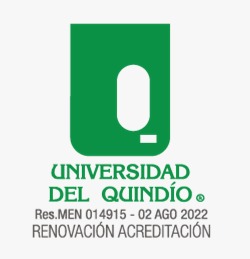 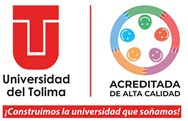 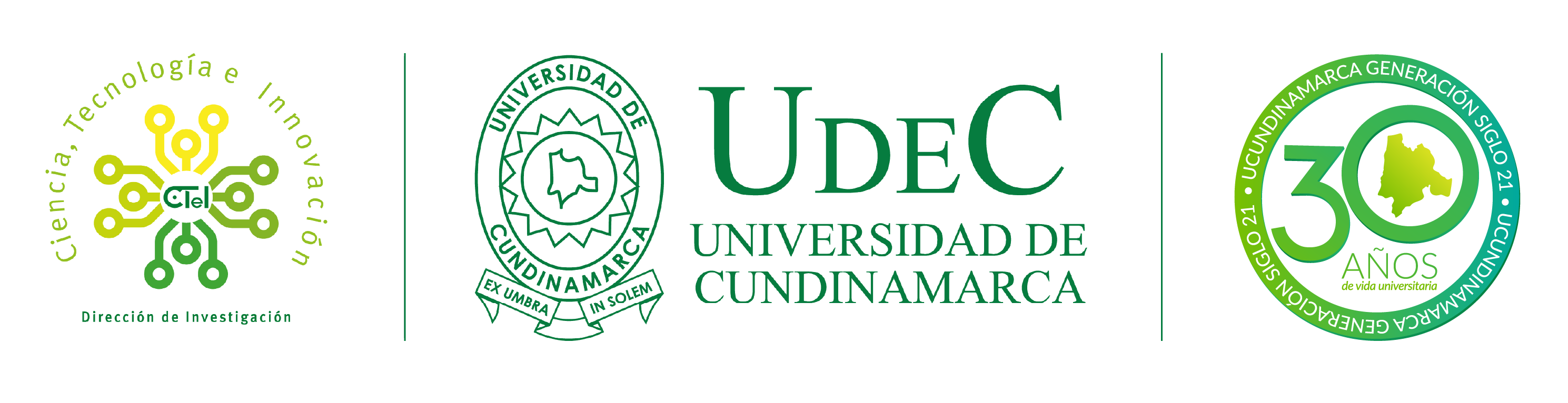 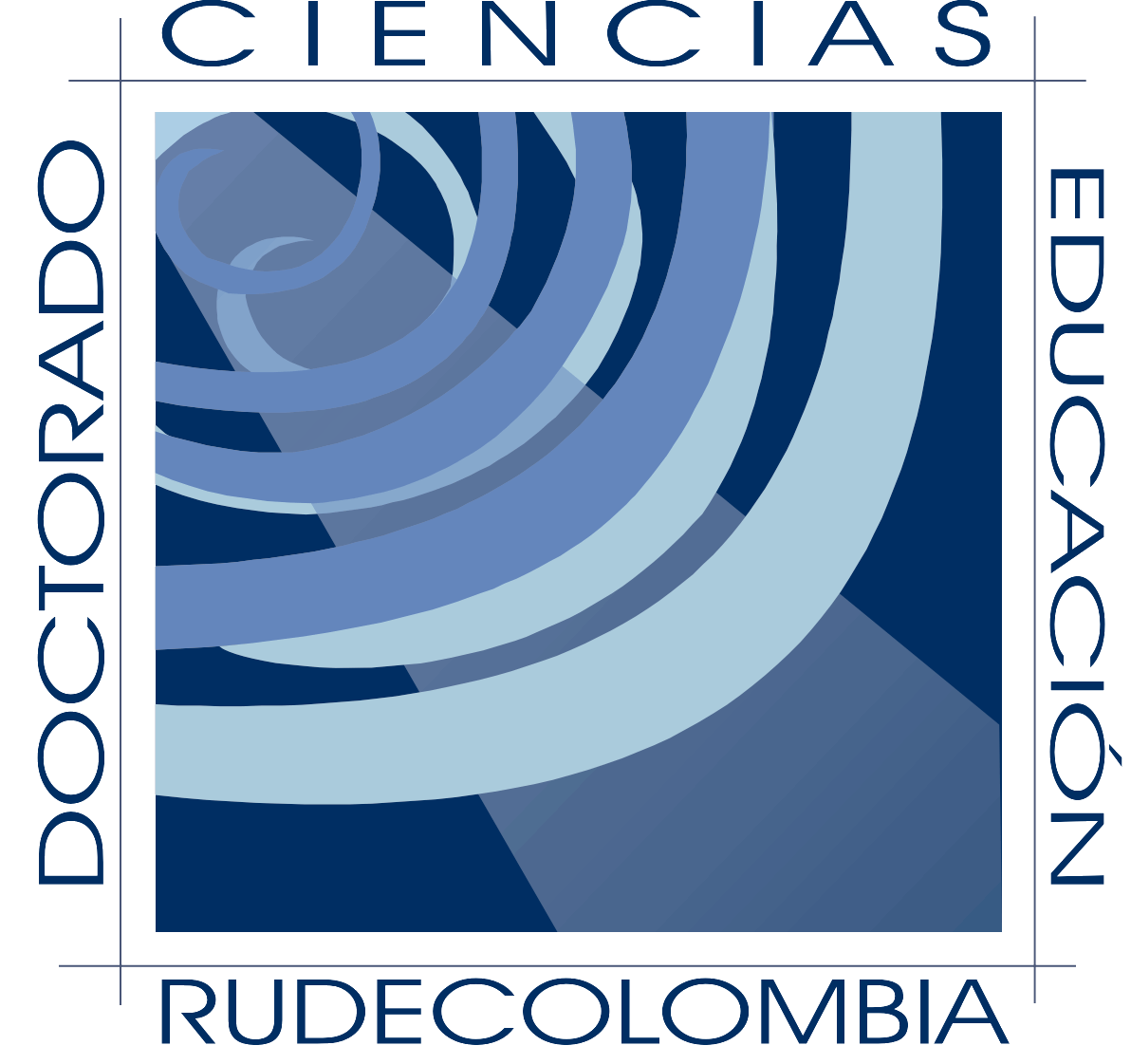 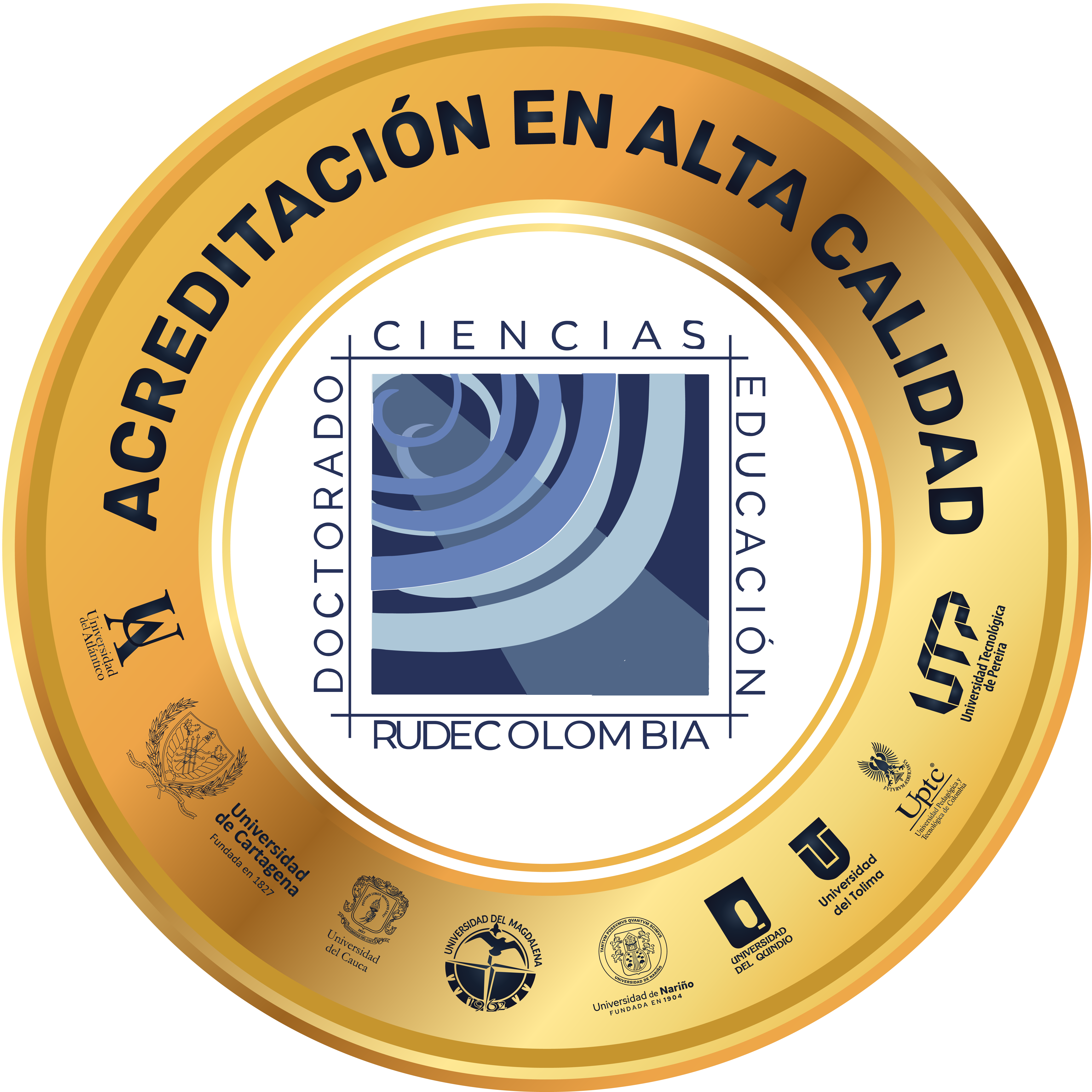 LA INTERIORIDAD AL DESCUBIERTO.LA EXPERIENCIA VIVIDA EN LA ESCENA COTIDIANA ESCOLAR
La educación pide a gritos salir de lo que somos: esos sujetos soberanos, autoconcientes, 'domeñantes y domeñados'... Pide espacios de fuga de ese lugar asignado de transmisión de un mundo ya interpretado. Un mundo en el que la percepción de las cosas y sus nominaciones están predeterminadas. Moverse de los lenguajes que determinan la experiencia posible... para abrirse a la ocurrencia y el encuentro con lo azaroso y lo lúdico. 
(Rattero, 2013)
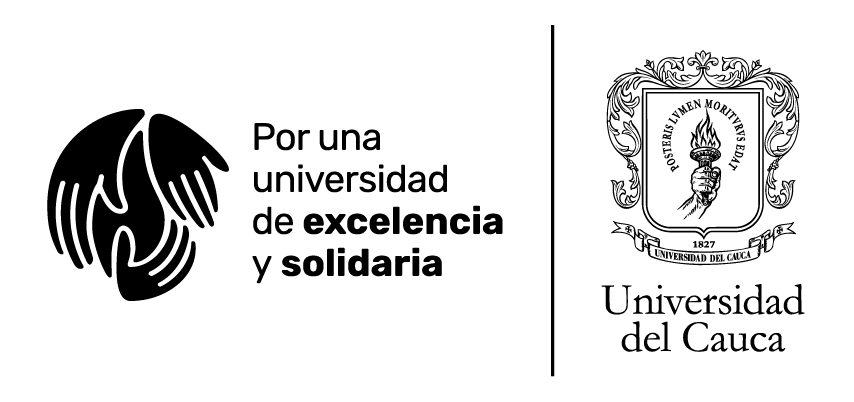 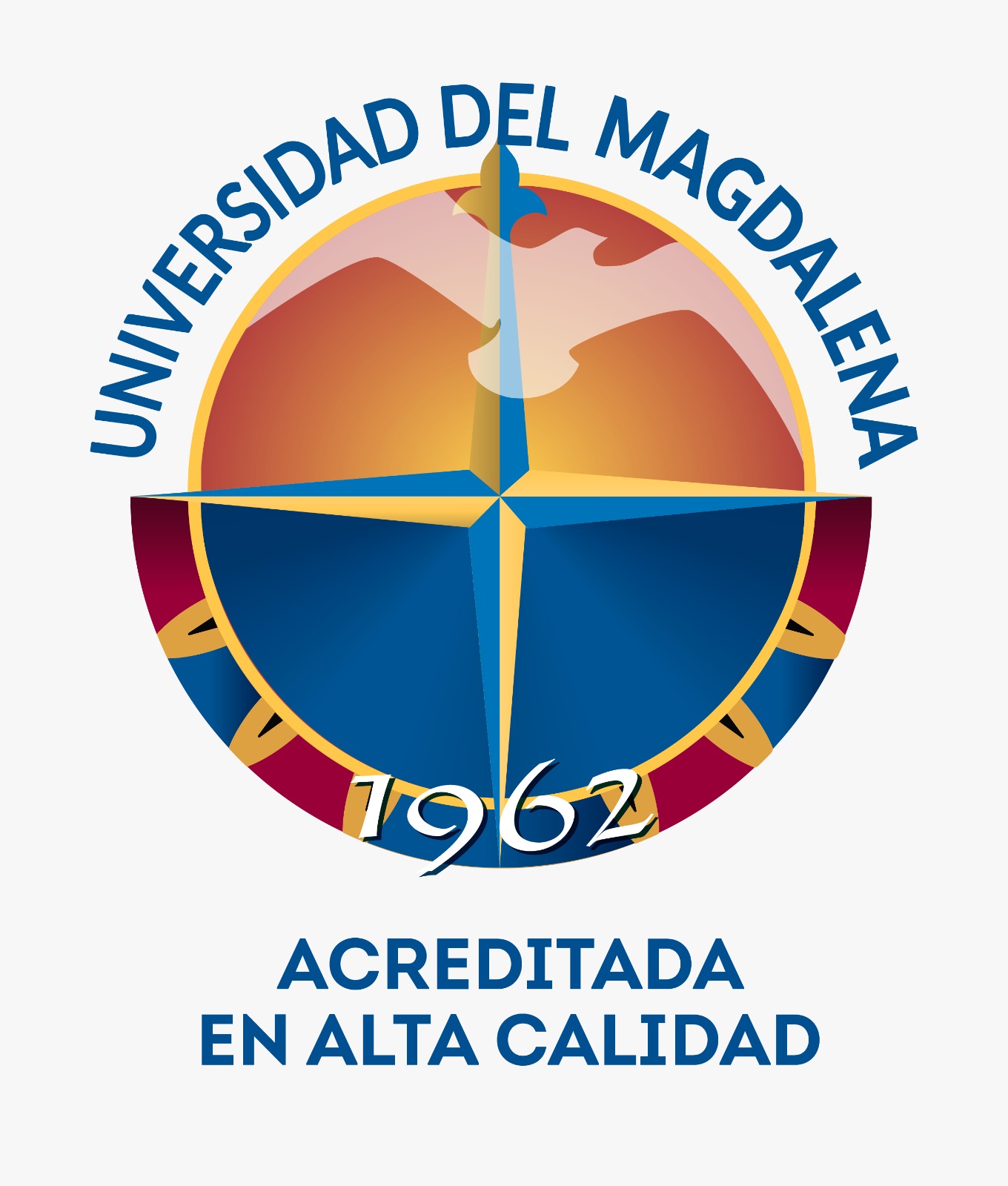 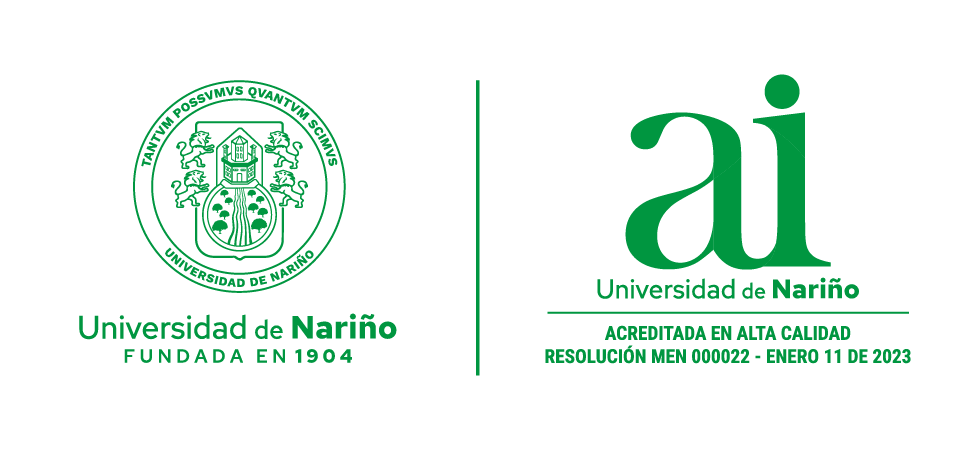 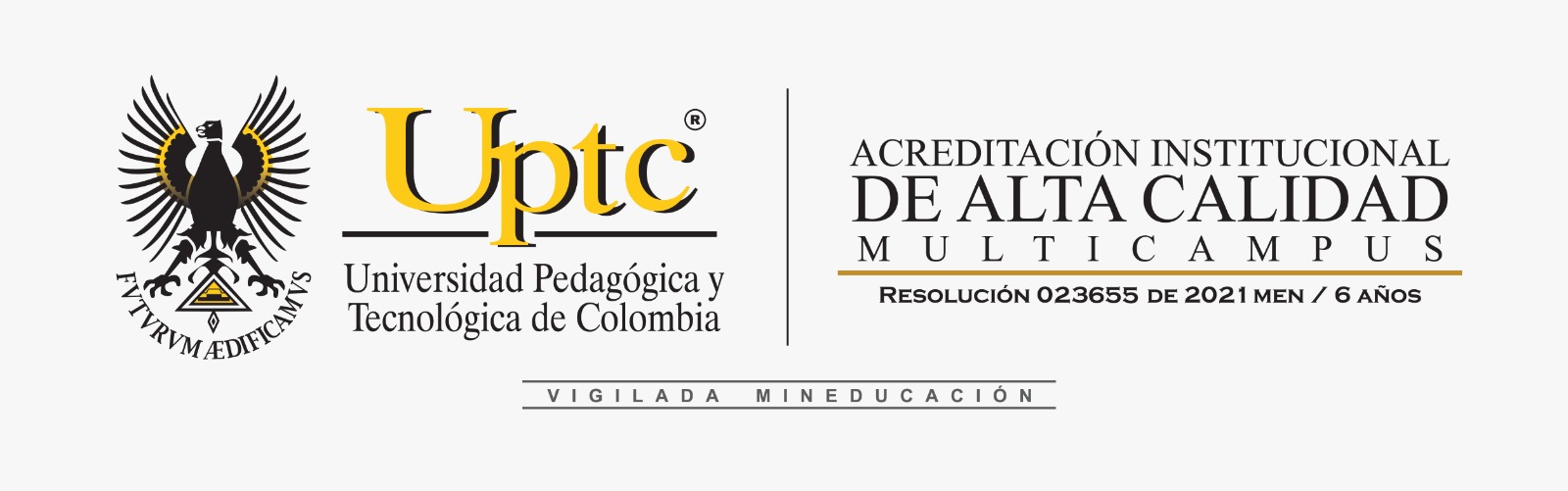 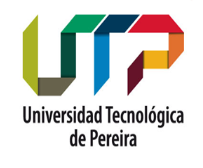 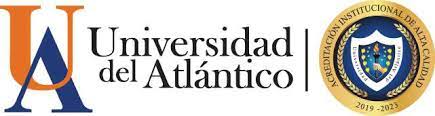 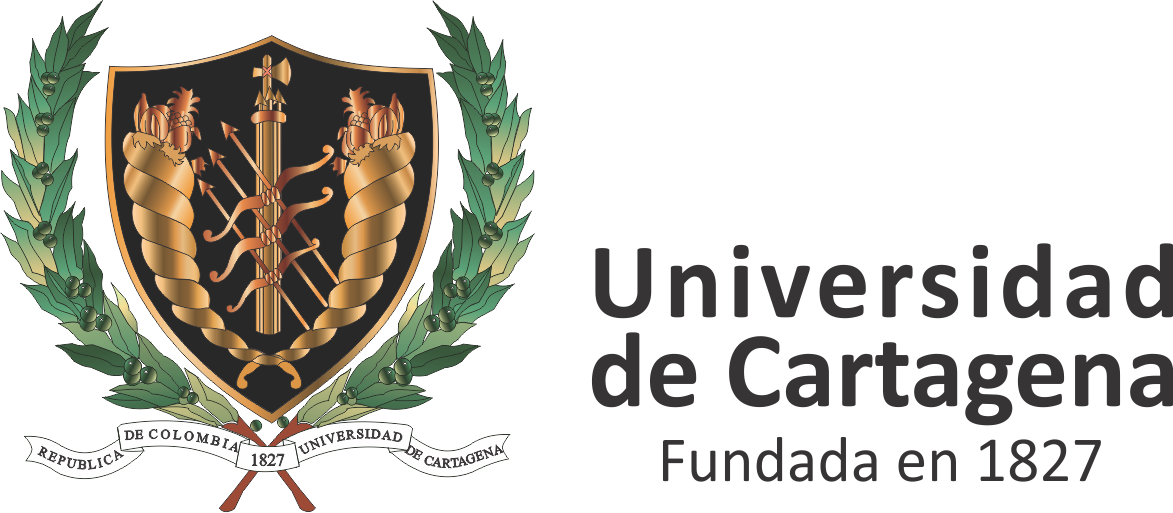 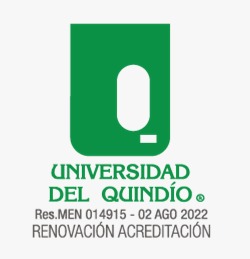 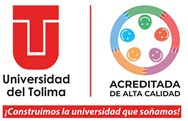 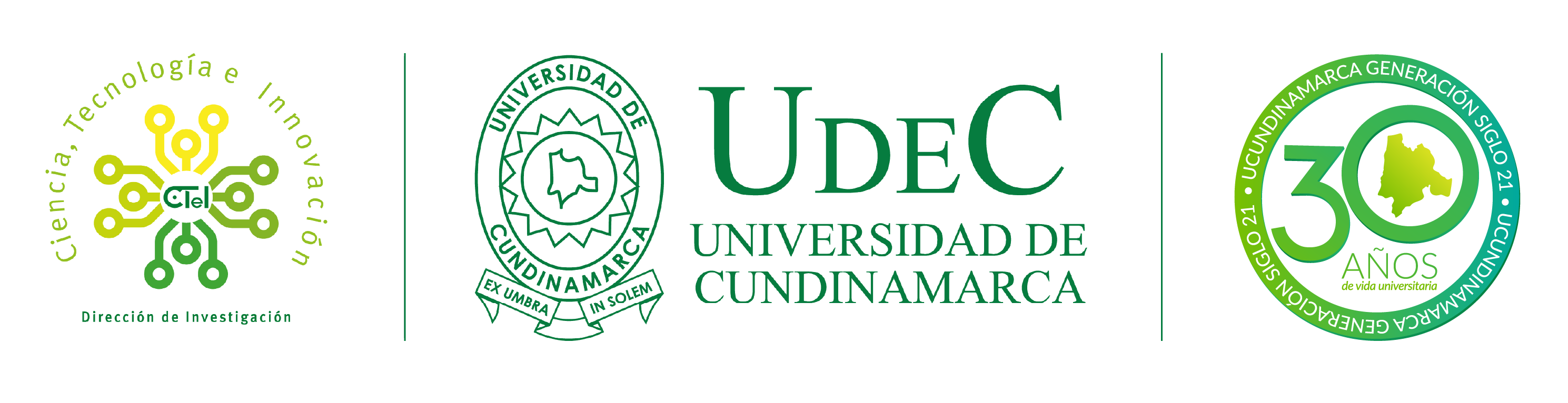 GRACIAS